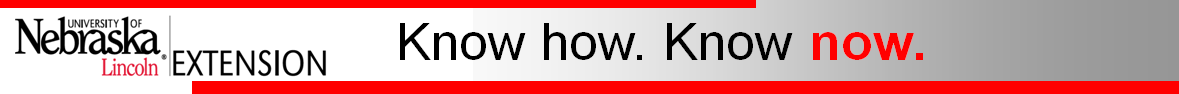 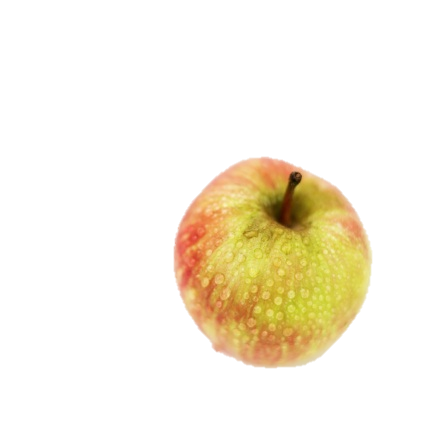 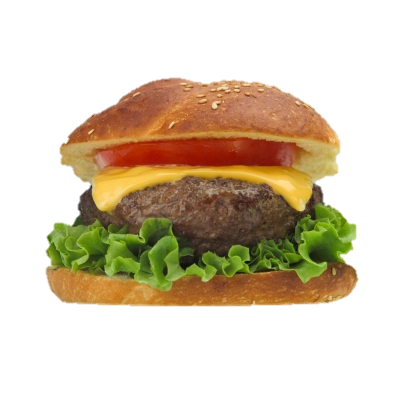 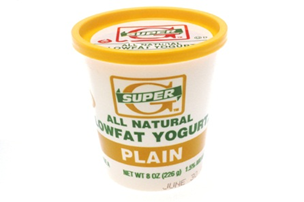 $pending Your
CALORIE 
$alary  
For Teens!
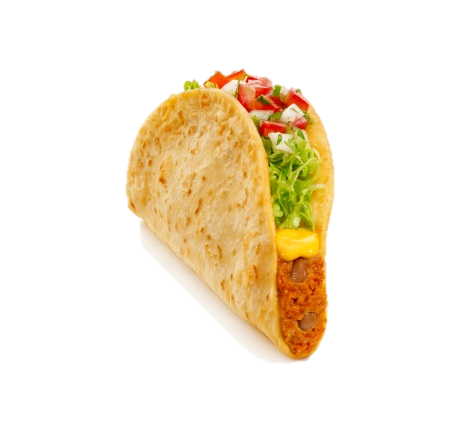 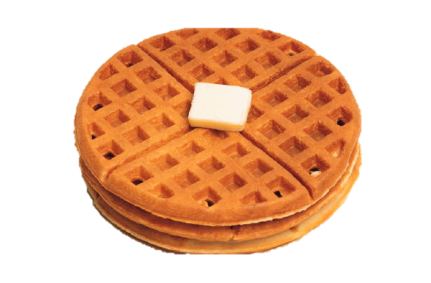 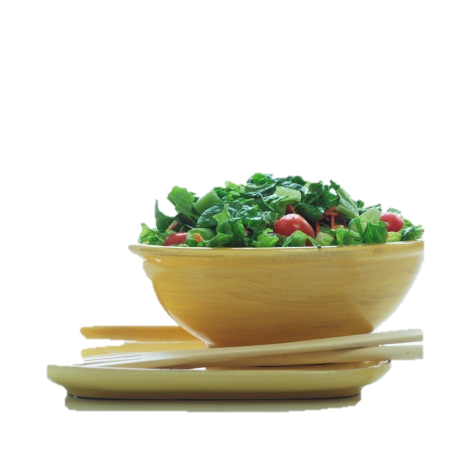 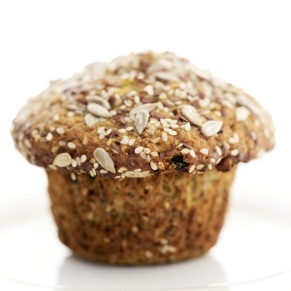 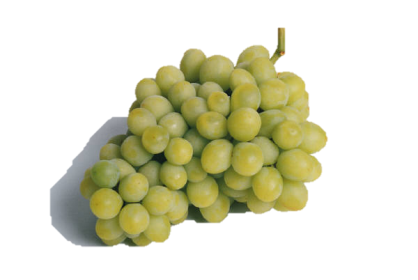 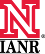 Images on this slide courtesy of NCI, Renee Comet, photographer, and the Microsoft Clip Art Gallery
[Speaker Notes: Images courtesy of NCI, Renee Comet, photographer]
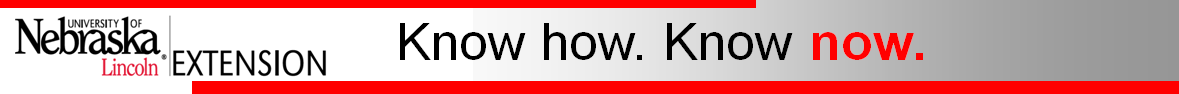 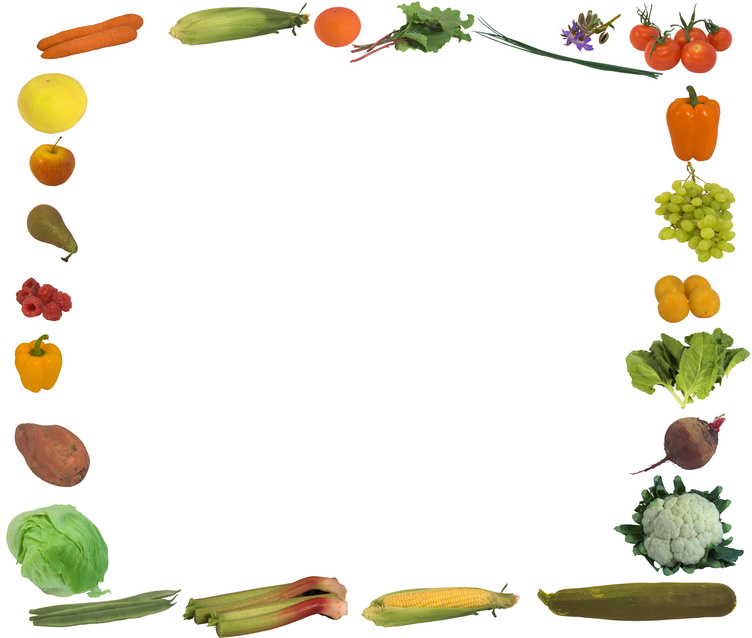 Amy Peterson, MS RDUniversity of Nebraska–Lincoln Extensionapeterson3@unl.edu
Alice Henneman, MS RDUniversity of Nebraska–Lincoln Extensionahenneman1@unl.edu
Save Time – Do More with our FREE educational resources:
http://food.unl.edu/web/fnh/educational-resources


This publication has been peer-reviewed ● August 2012
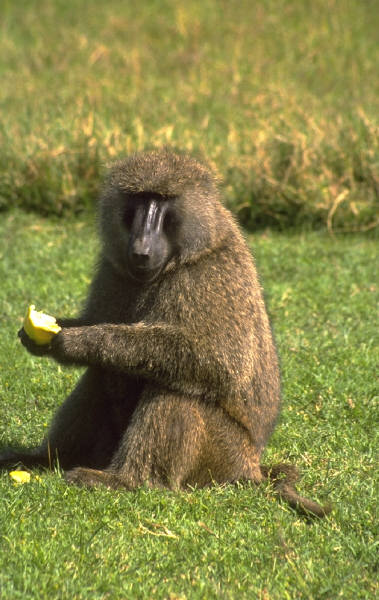 “If you don’t take care of your body, where are you going to live?”
	~Author unknown
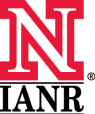 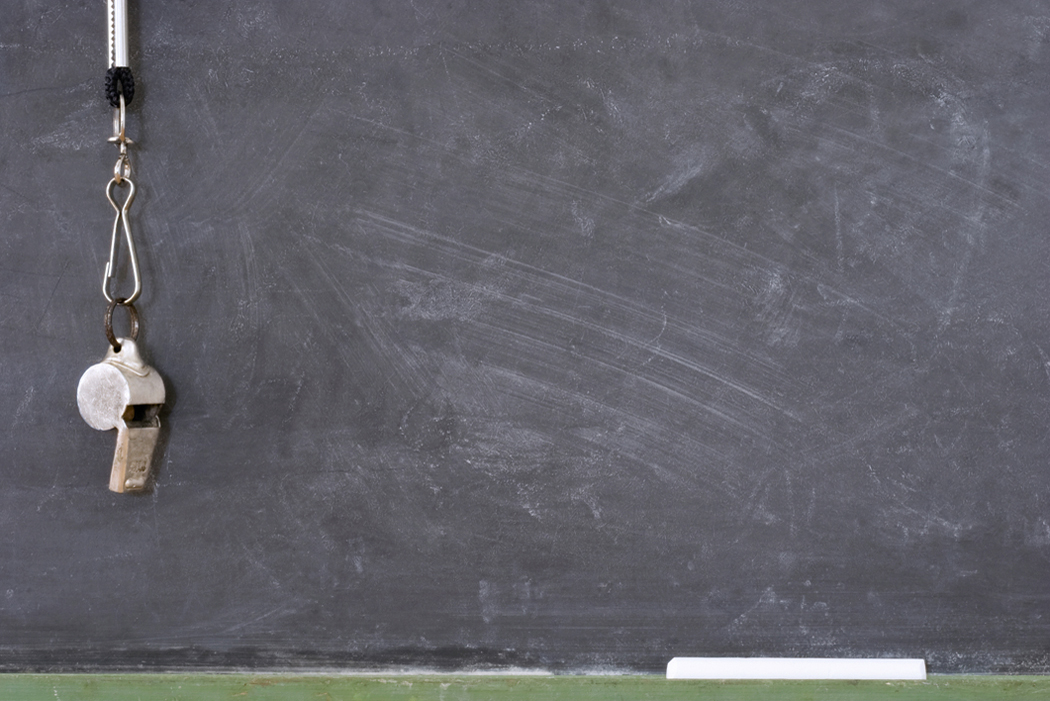 Today’s Lesson Plan
Stay Within Your Calorie Budget!
“Essential” vs. “Extra” calories
Join the Portion Control Patrol
Move your feet more to eat more!
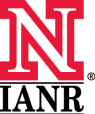 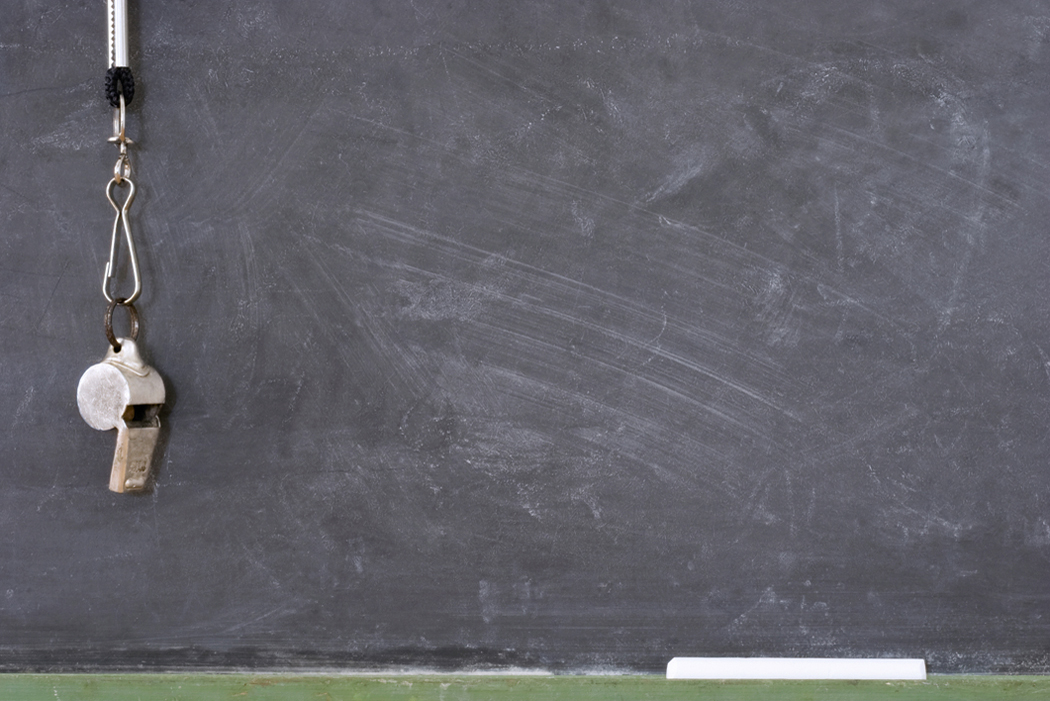 Today’s Lesson Plan
Stay Within Your Calorie Budget!
“Essential” vs. “Extra” calories
Join the Portion Control Patrol
Move your feet more to eat more!
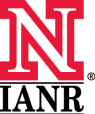 Budgeting your “Calorie Salary”
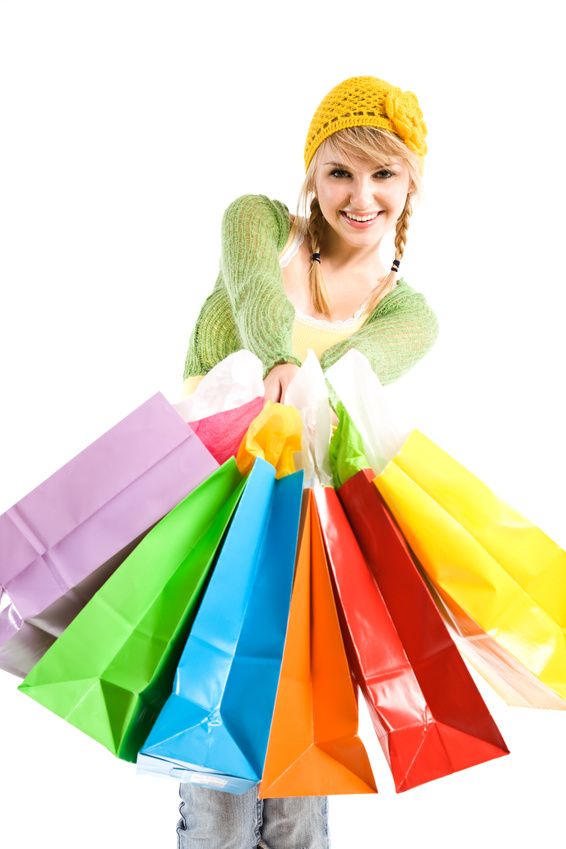 Plan calories the same as major expenses. 

What are you            saving for?
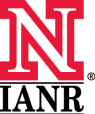 Or, you may have trouble ahead!
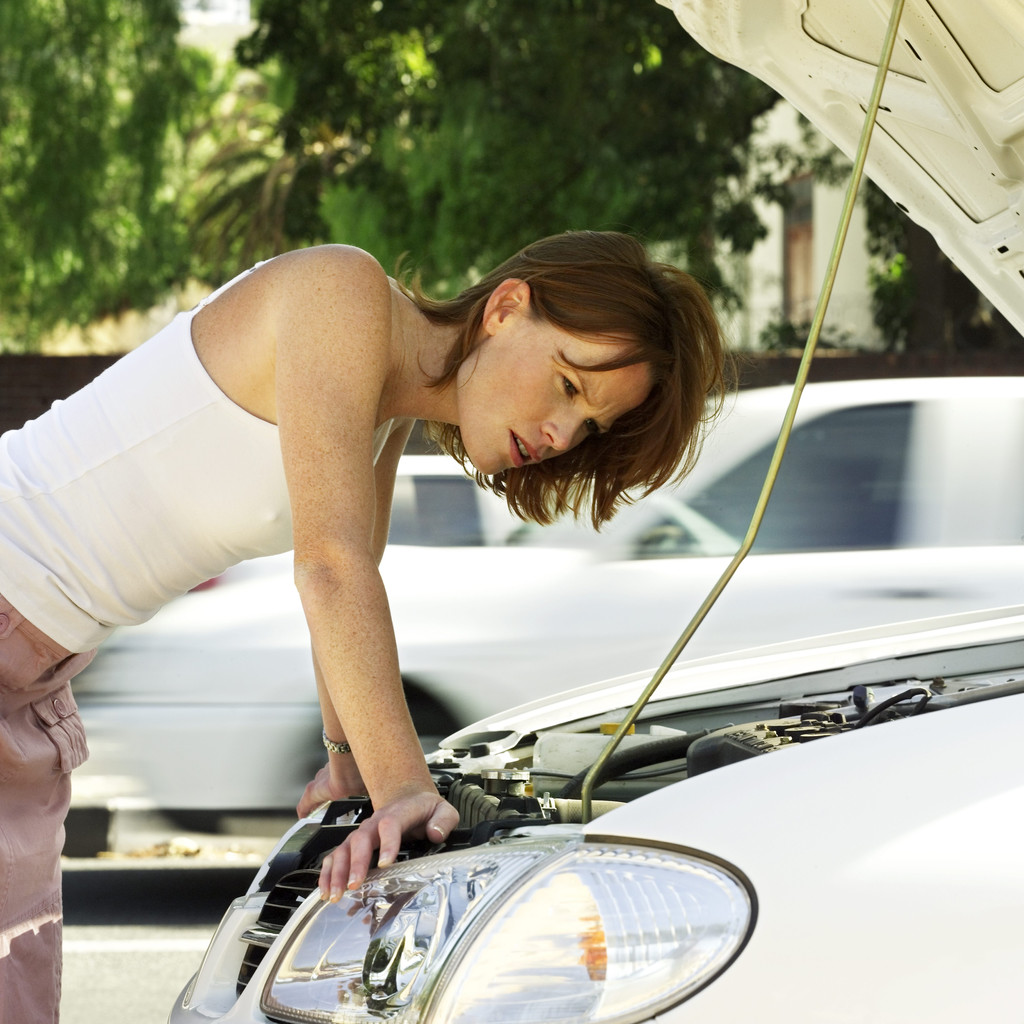 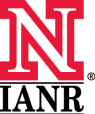 Build your foundation first!
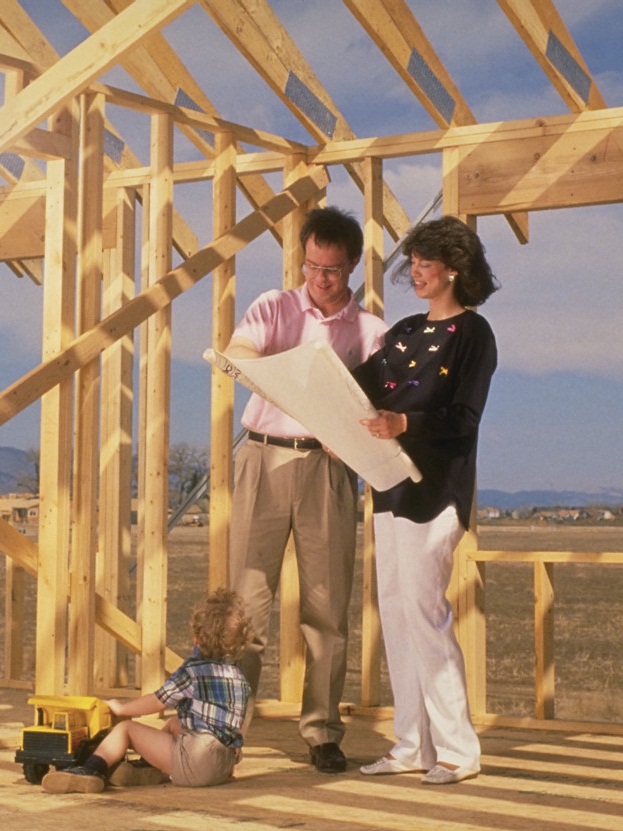 After you have a “foundation” built around MyPlate, if you have calories to spare in your calorie budget, then you can spend some on extras
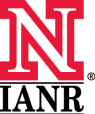 Food is to be enjoyed!
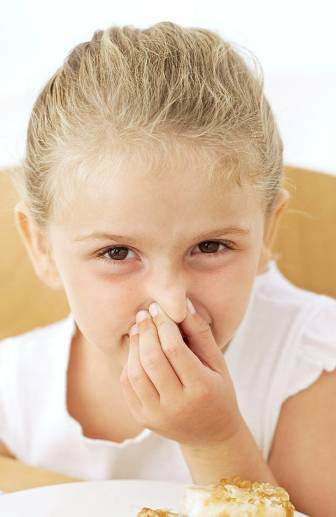 “Food is not nutritious untilits eaten.”      	~ Smarter 	Lunchrooms 2011
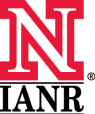 [Speaker Notes: Eating is one of life’s pleasures. Use MyPlate to plan healthy, enjoyable meals!]
Eat until “satisfied,” not “full”
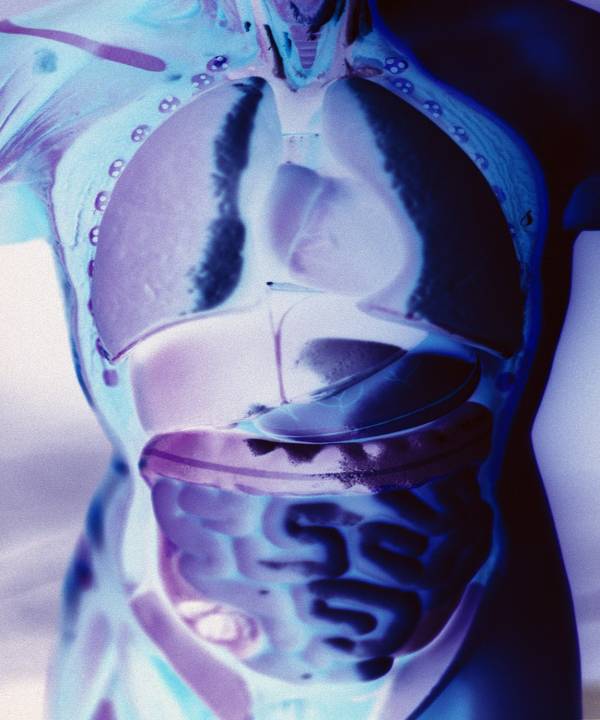 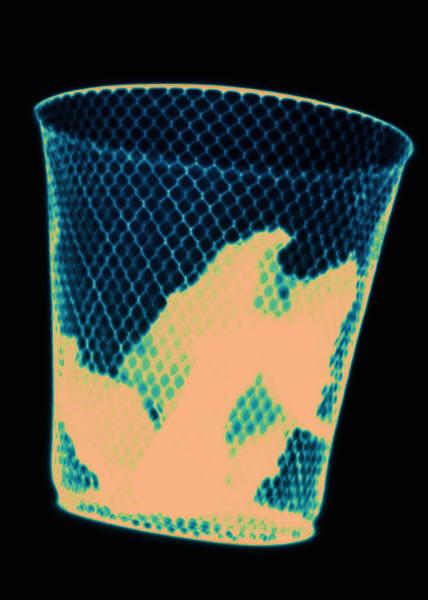 “Your stomach shouldn’t be a waist (waste) basket.” 

 ~ Author Unknown
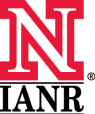 [Speaker Notes: Eat only until you are satisfied, not full. If you tend to overeat, be aware of the time of day, place and your mood while eating so you can better control the amount you eat.]
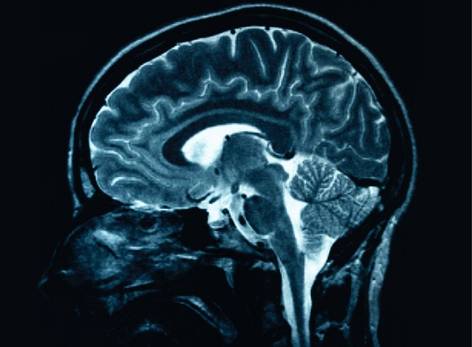 20 minutes
It takes about 20 minutes for stomach to tell your brain you’re full
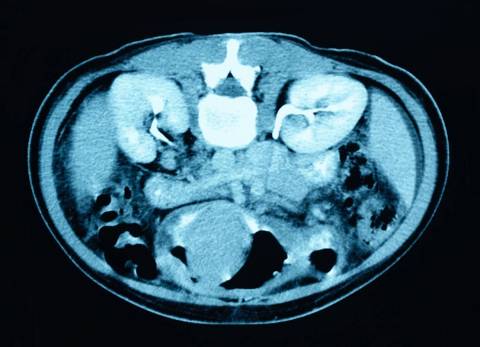 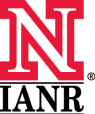 11
[Speaker Notes: Slow down to slim down!]
Think of the MyPlate guidelines 
as a “calorie salary”
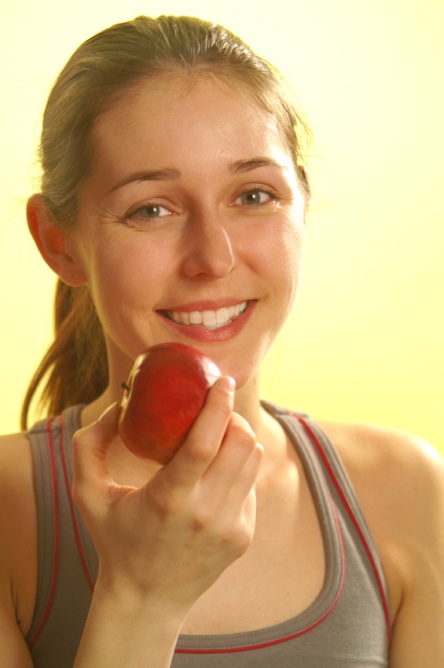 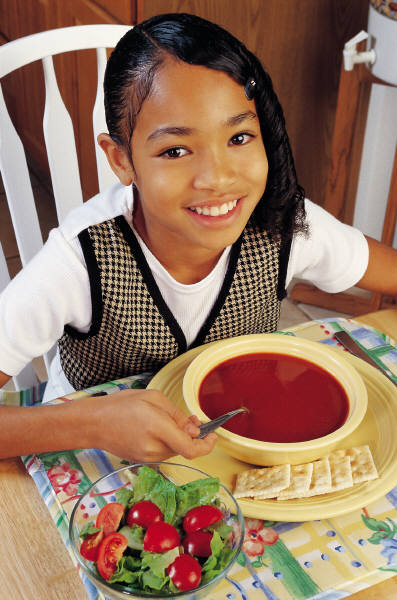 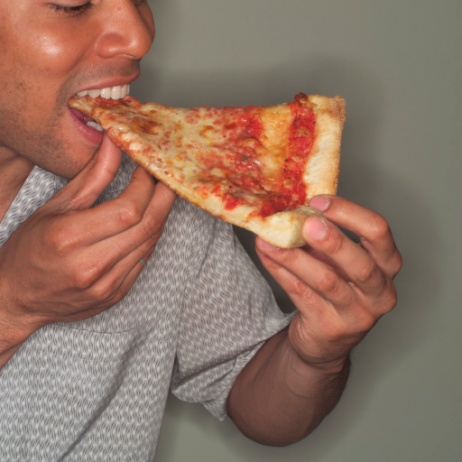 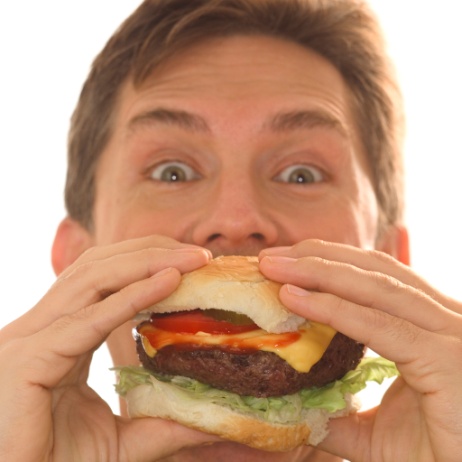 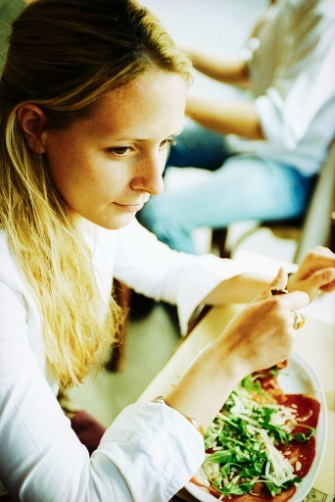 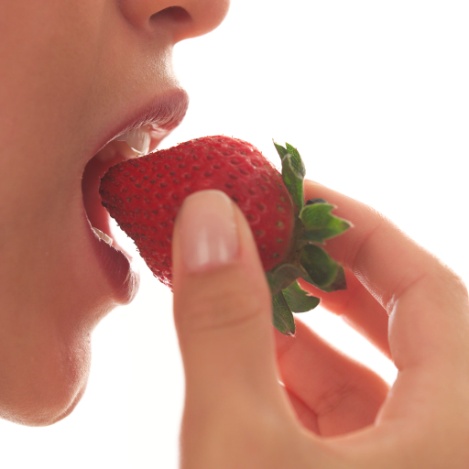 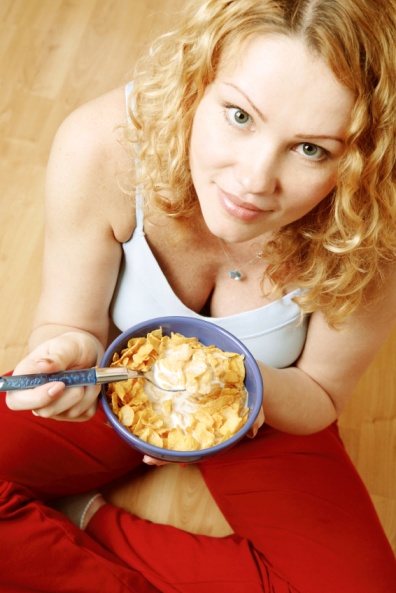 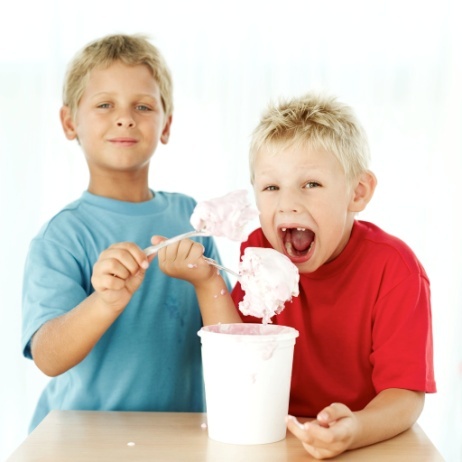 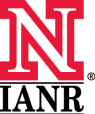 3,500 calories adds up to about 1 pound
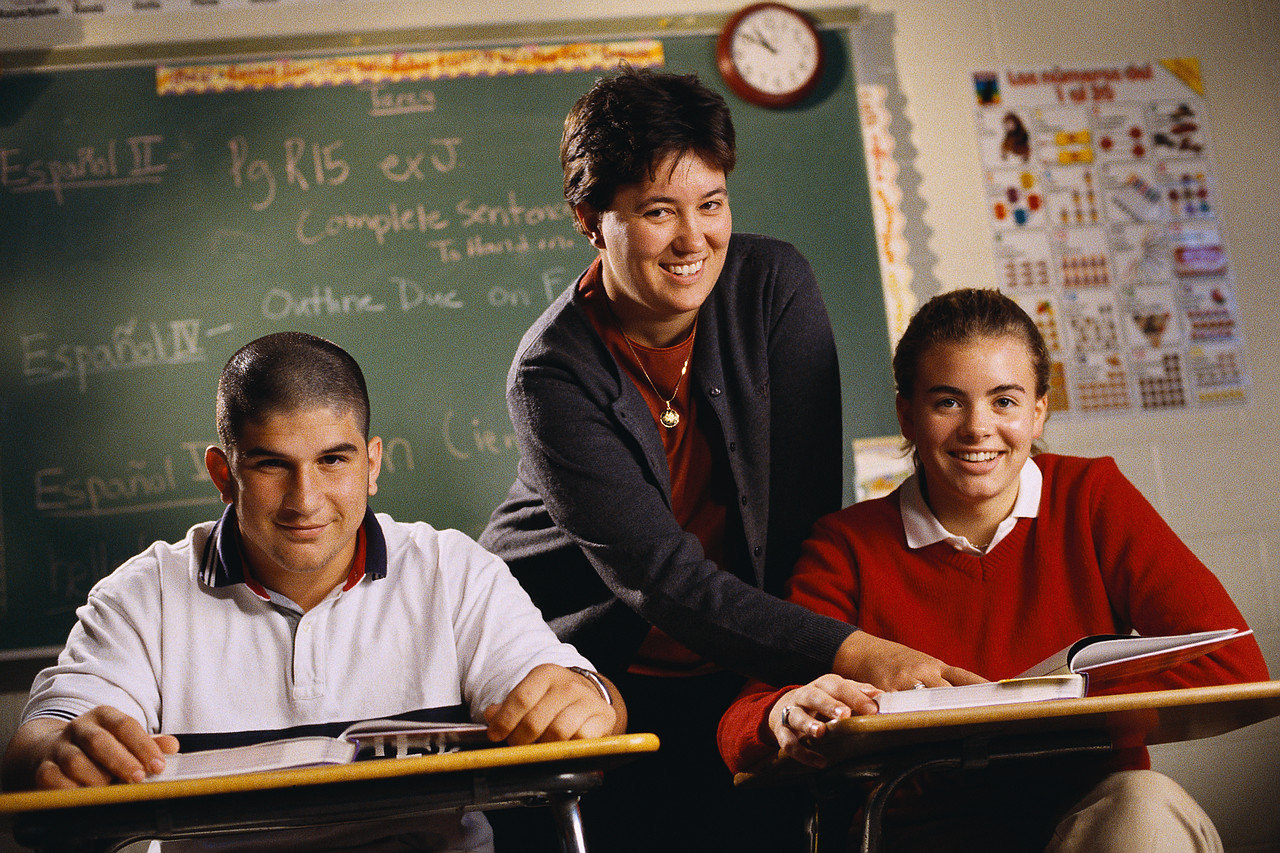 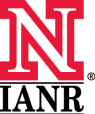 Beware the cost of extra calories
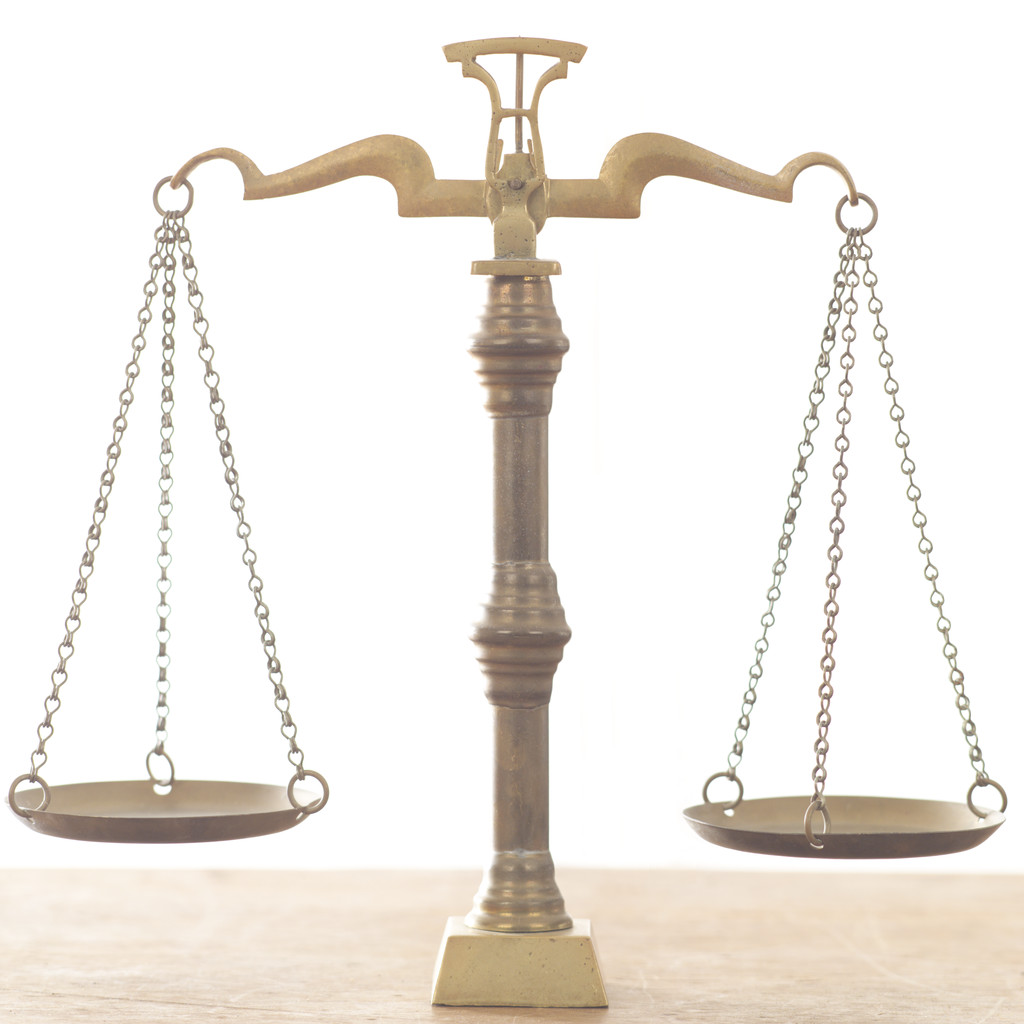 100 extra calories per day
10 extra pounds per year
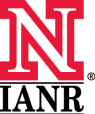 [Speaker Notes: Knowing one’s daily calorie needs from a calorie table based on age, gender, height, weight and level of physical activity may be a useful reference point in determining the calories a person eats and drinks are appropriate in relation to the number needed daily. However, monitoring whether you maintain your weight over time by adjusting calories and physical activity is the most helpful.
It doesn’t take many extra calories a day to add 10 pounds a year! The good news is by reducing daily calorie intake by 100 calories, you can lose 10 pounds per year.]
Example of 100 calories
10 jelly beans
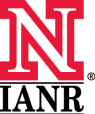 6 cups microwave popcorn
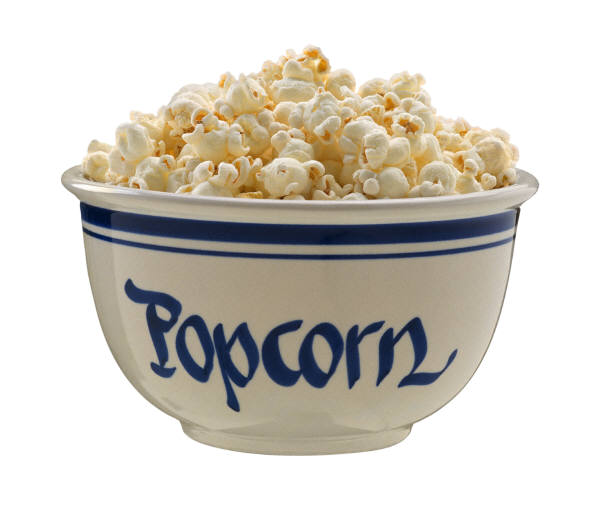 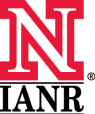 25 pieces candy covered 
chocolate candies
25 pieces
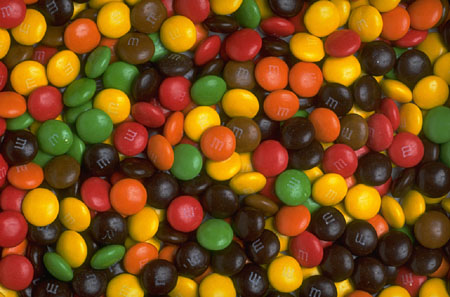 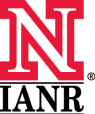 Example of 100 calories
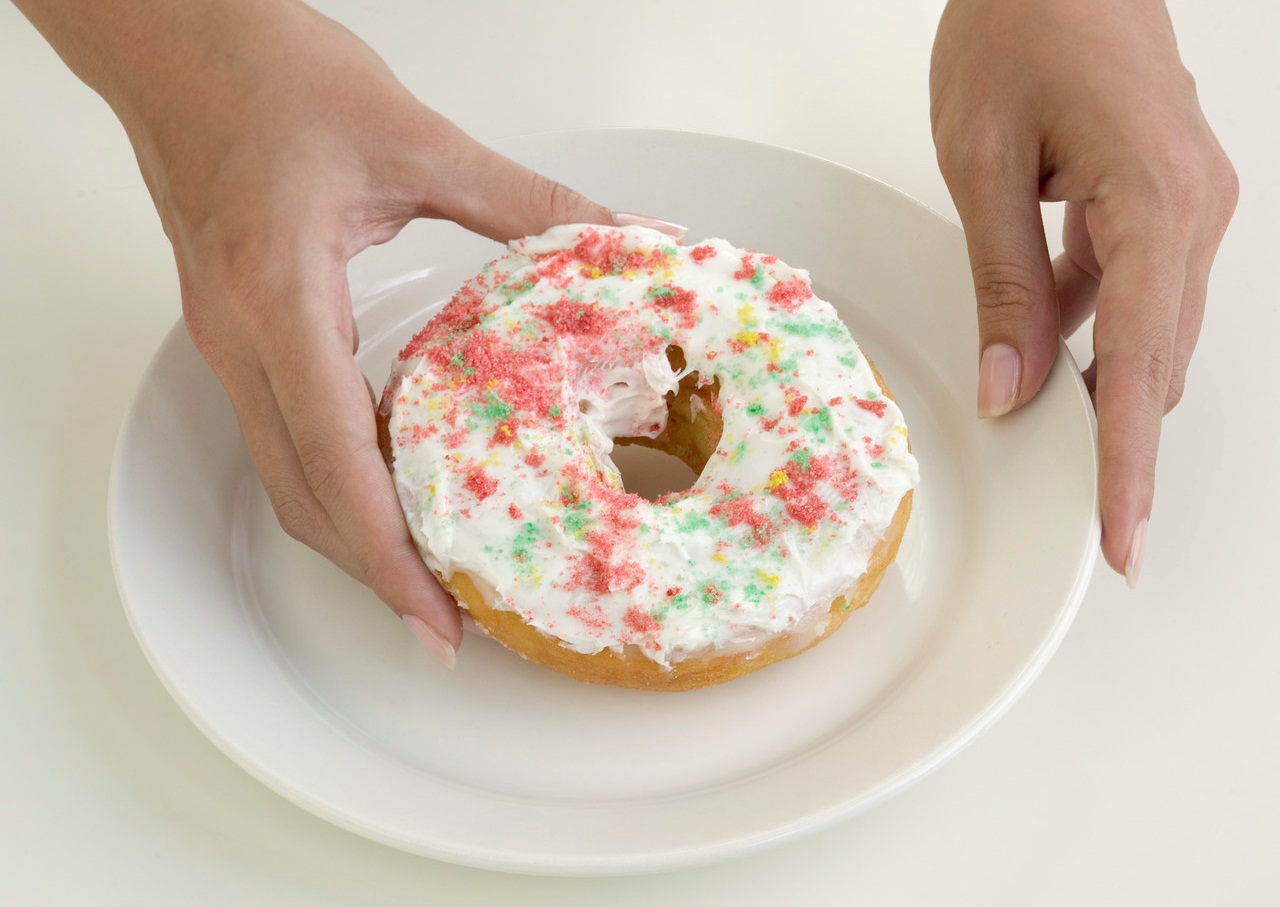 ⅓ large (4-inch diameter) doughnut
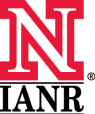 Example of 100 calories
⅔ can of a regular soft drink
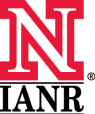 Average calories …
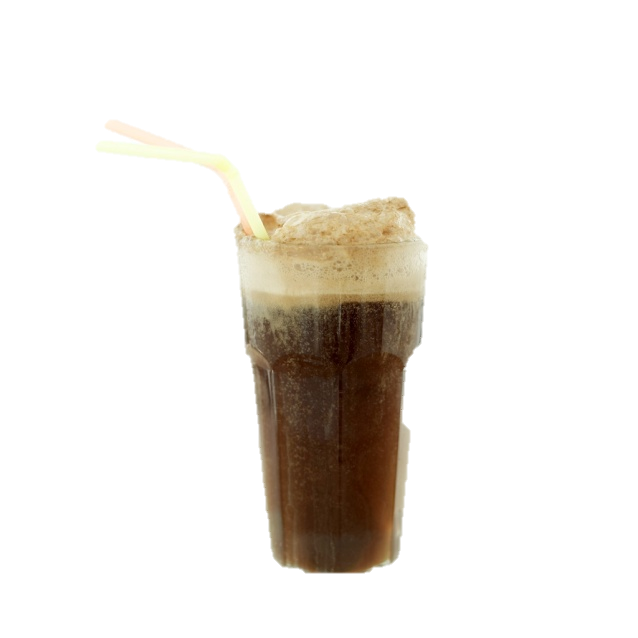 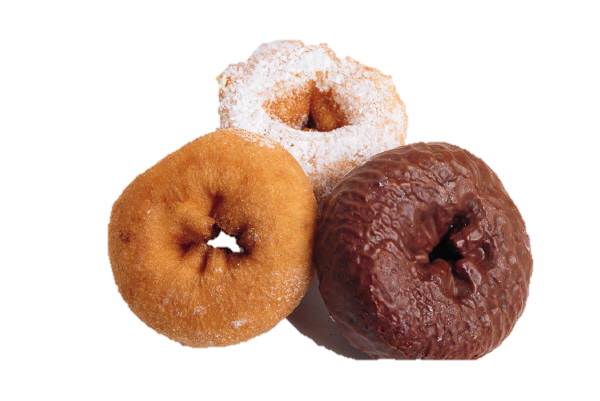 150 calories/12 oz.
Regular Soda
240 calories/
Medium Glazed Doughnut
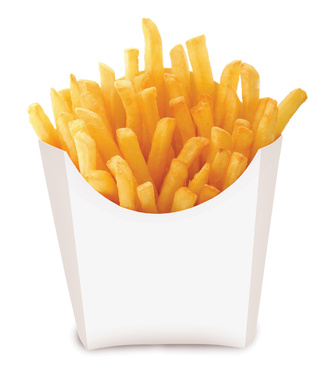 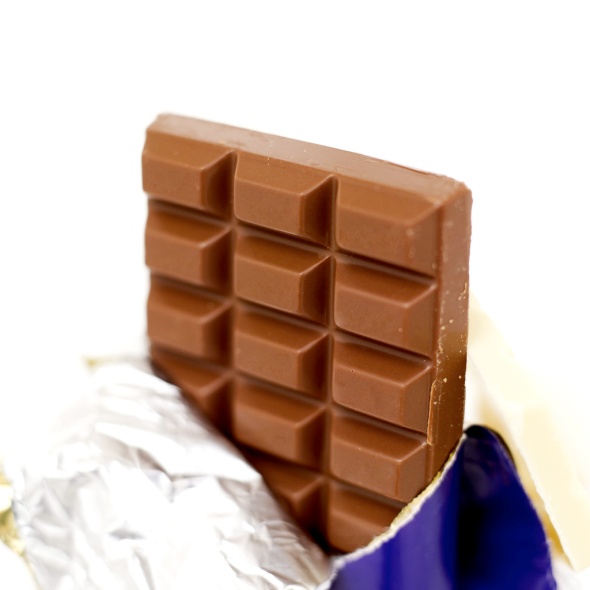 200 calories/1.5 oz 
Chocolate Bar
460 calories/
medium order French Fries
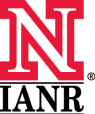 The Latte Factor®
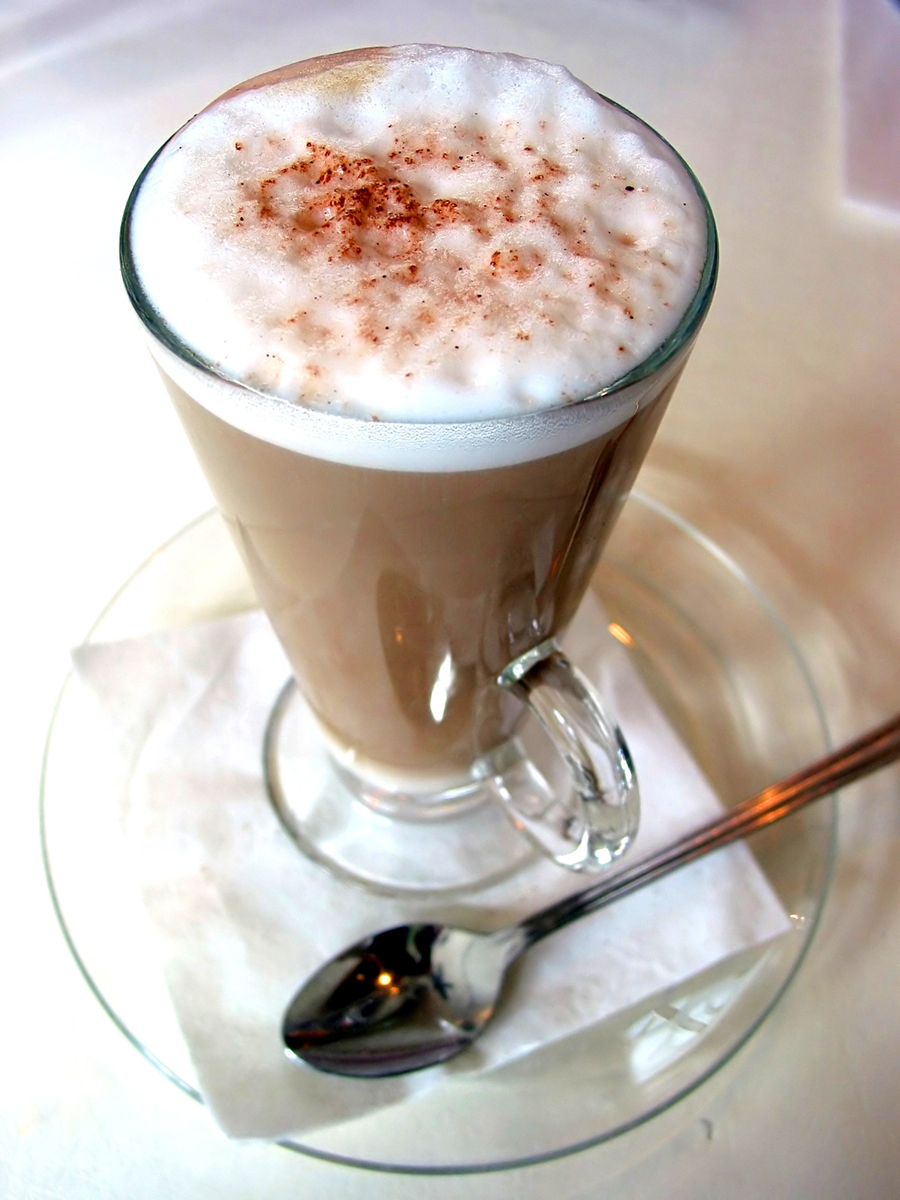 David Bach, author of The Automatic Millionaire, popularized the term Latte Factor® to demonstrate the power of saving a few dollars daily by forgoing unnecessary purchases
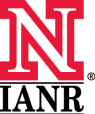 The Latte Factor®
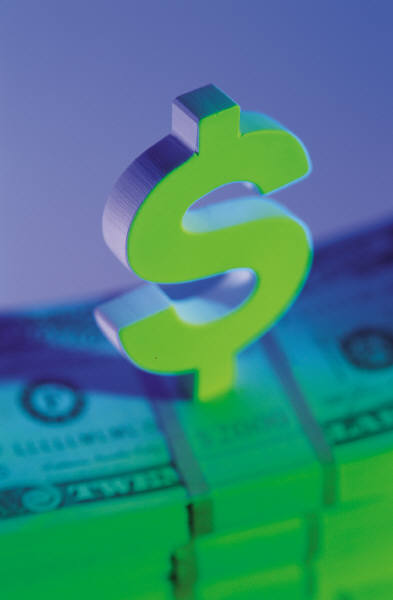 Over several years, you can save thousands of dollars! 
When you save by forgoing unnecessary food, you also save calories!
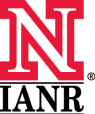 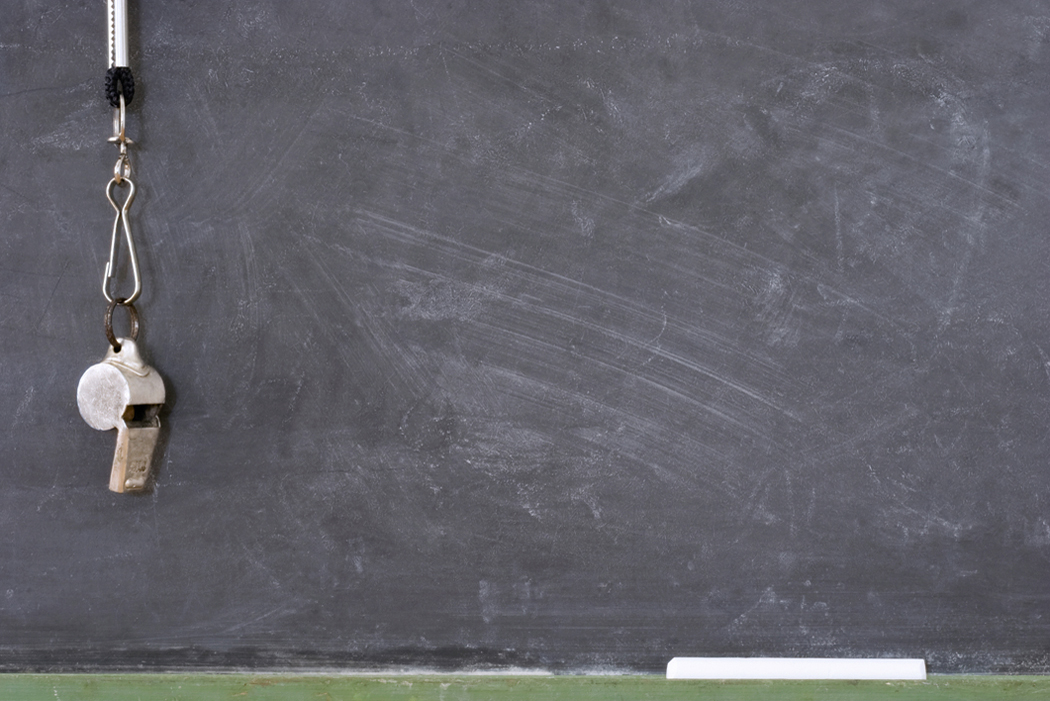 Today’s Lesson Plan
Stay Within Your Calorie Budget!
“Essential” vs. “Extra” calories
Join the Portion Control Patrol
Move your feet more to eat more!
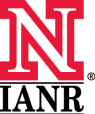 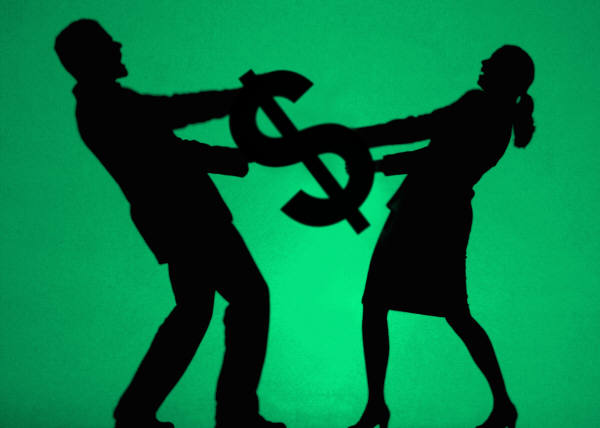 “Essentials”
“Extras”
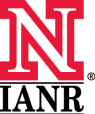 “Essential” vs. “extra” calories
“Essential” calories are the minimum calories needed to eat the foods your body needs
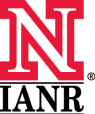 “Essential” calories are like car payments.
What happens if you skip car payments?
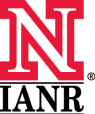 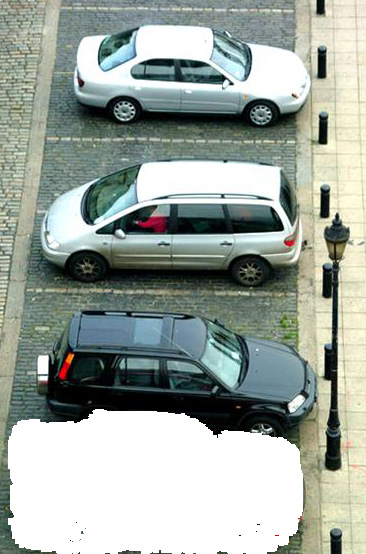 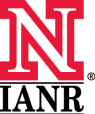 The best food “buys” are foods with:
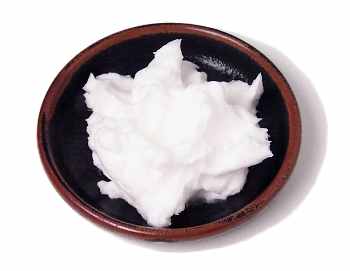 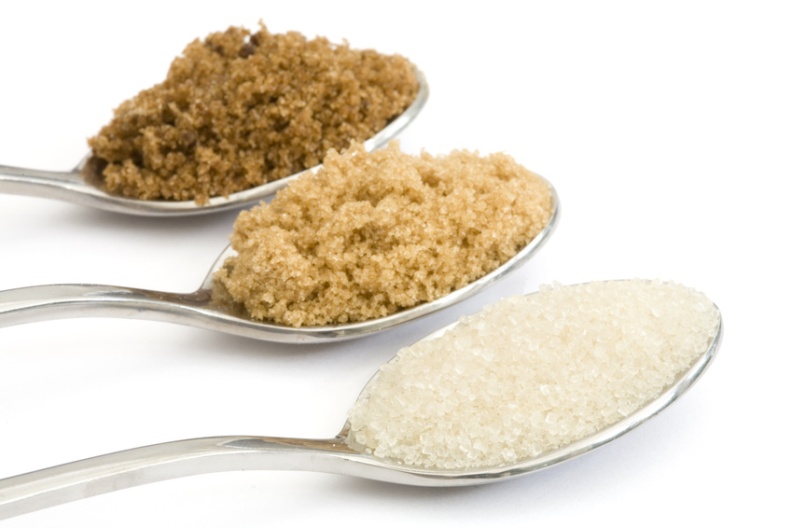 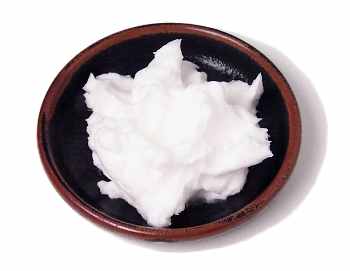 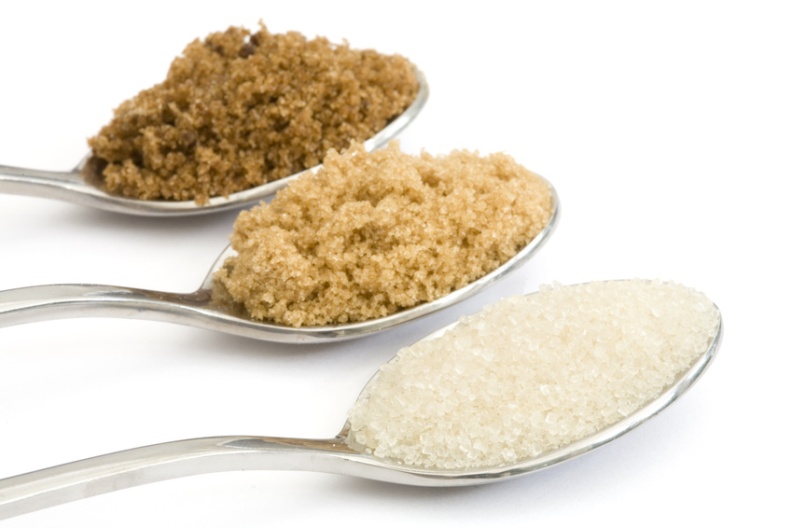 No added sugar
The least amount of fat, especiallysolid fat
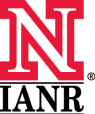 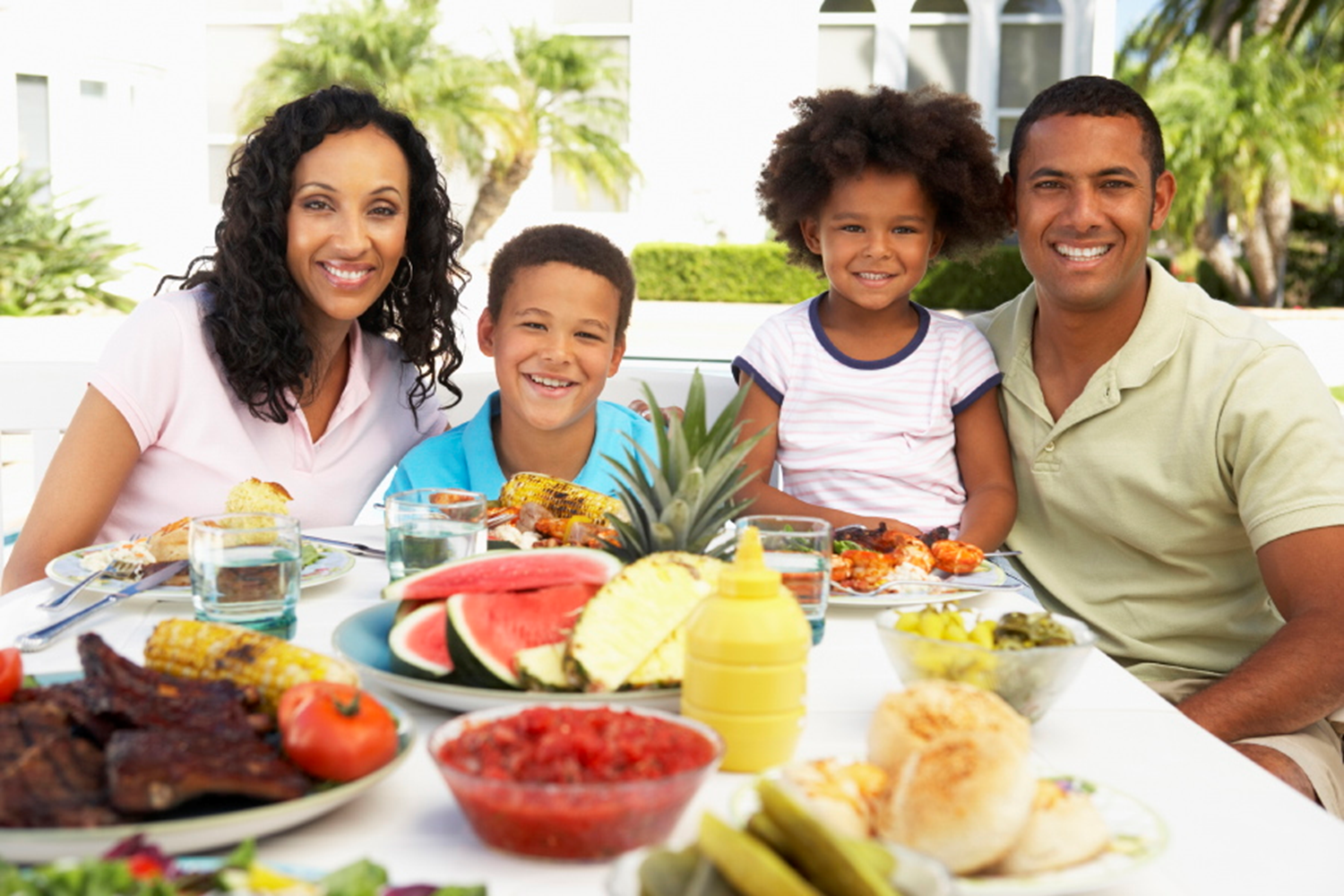 Get the most for your “calorie salary”by eating more “nutrient-dense” foods
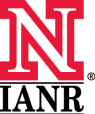 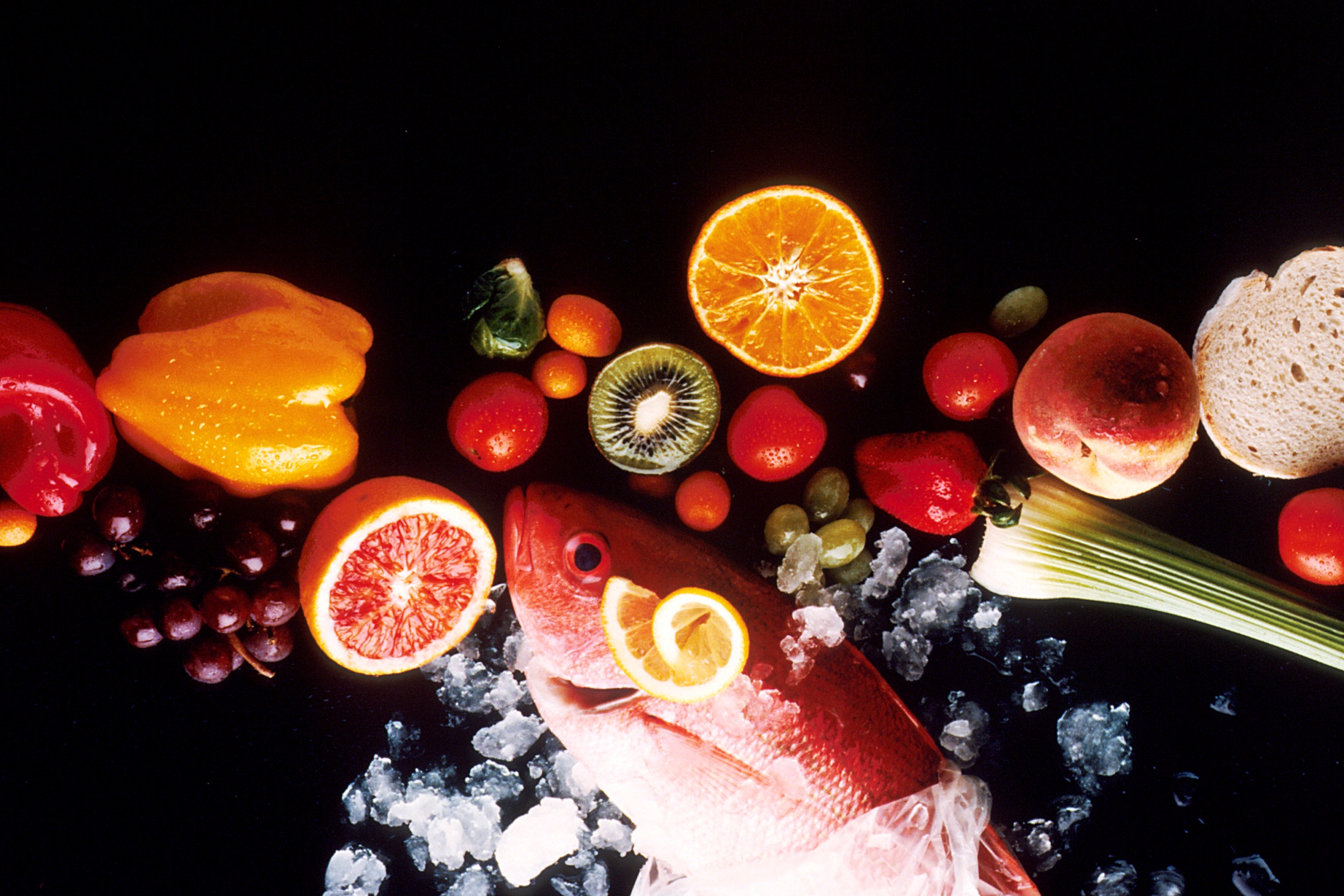 Nutrient-dense foods provide vitamins, minerals, and other beneficial substances while being relatively low in calories, and without solid fats (in or added to the food) and without added sugars, refined starches, or sodium
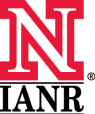 “Dietary Guidelines, 2010  at a Glance “PowerPoint, USDA CNPP
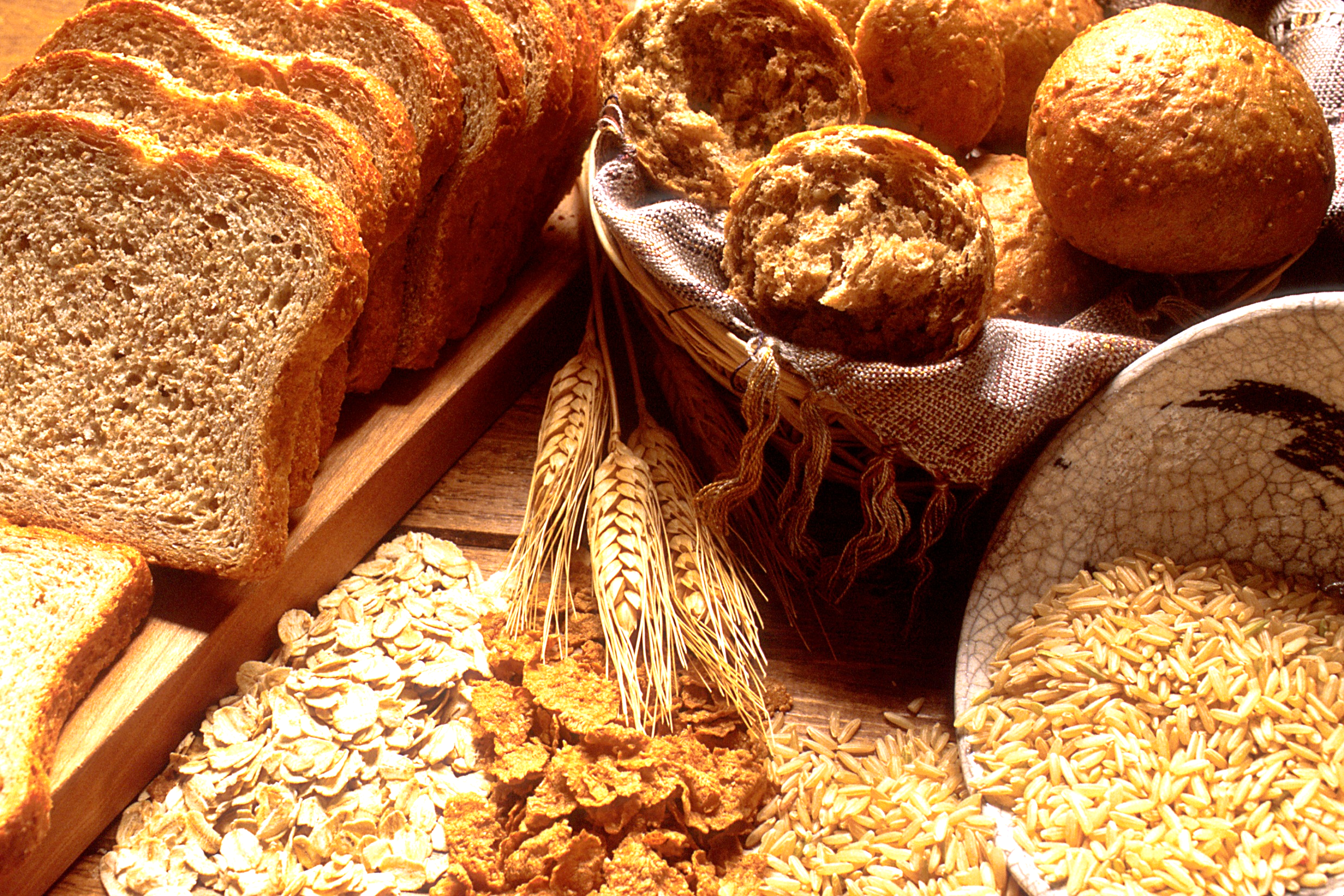 Nutrient-dense foods retain naturally occurring components, such as dietary fiber
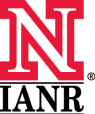 Photo courtesy of National Cancer Institute, photographer unknown
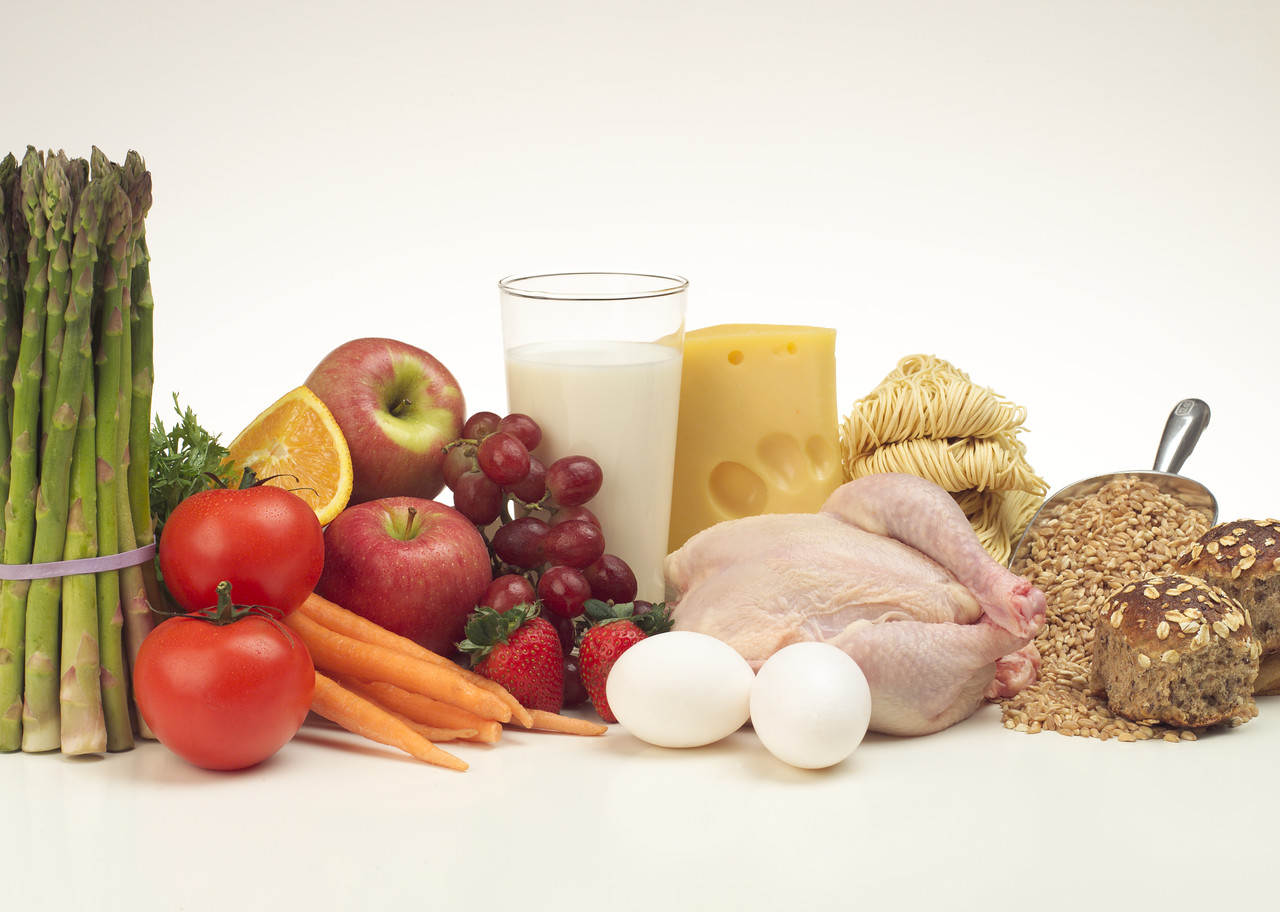 All vegetables, fruits, whole grains, seafood, eggs, beans and peas, unsalted nuts and seeds, fat-free and low-fat dairy, and lean meats and poultry are nutrient-dense when prepared without solid fats or sugars
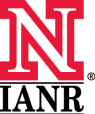 Nutrient-dense vs. not nutrient-dense
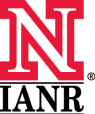 [Speaker Notes: This figure illustrates the concept of nutrient-dense foods comparing a baked form of chicken with a breaded and fried form.

Data from the U.S. Department of Agriculture, Agricultural Research Service, Food and Nutrient Database for Dietary Studies 4.1. http:// www.ars.usda.gov/Services/doc]
Nutrient-dense vs. not nutrient-dense
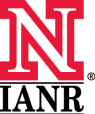 [Speaker Notes: This figure illustrates the concept of nutrient-dense foods comparing a baked form of chicken with a breaded and fried form.

Data from the U.S. Department of Agriculture, Agricultural Research Service, Food and Nutrient Database for Dietary Studies 4.1. http:// www.ars.usda.gov/Services/doc]
Nutrient-dense vs. not nutrient-dense
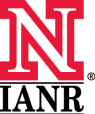 [Speaker Notes: This figure illustrates the concept of nutrient-dense foods comparing a baked form of chicken with a breaded and fried form.

Data from the U.S. Department of Agriculture, Agricultural Research Service, Food and Nutrient Database for Dietary Studies 4.1. http:// www.ars.usda.gov/Services/doc]
Choose MyPlate “Menu”
Foods toincrease
Make half your plate fruits and vegetables
Make at least half your grains whole grains
Switch to fat-free or low-fat (1%) milk
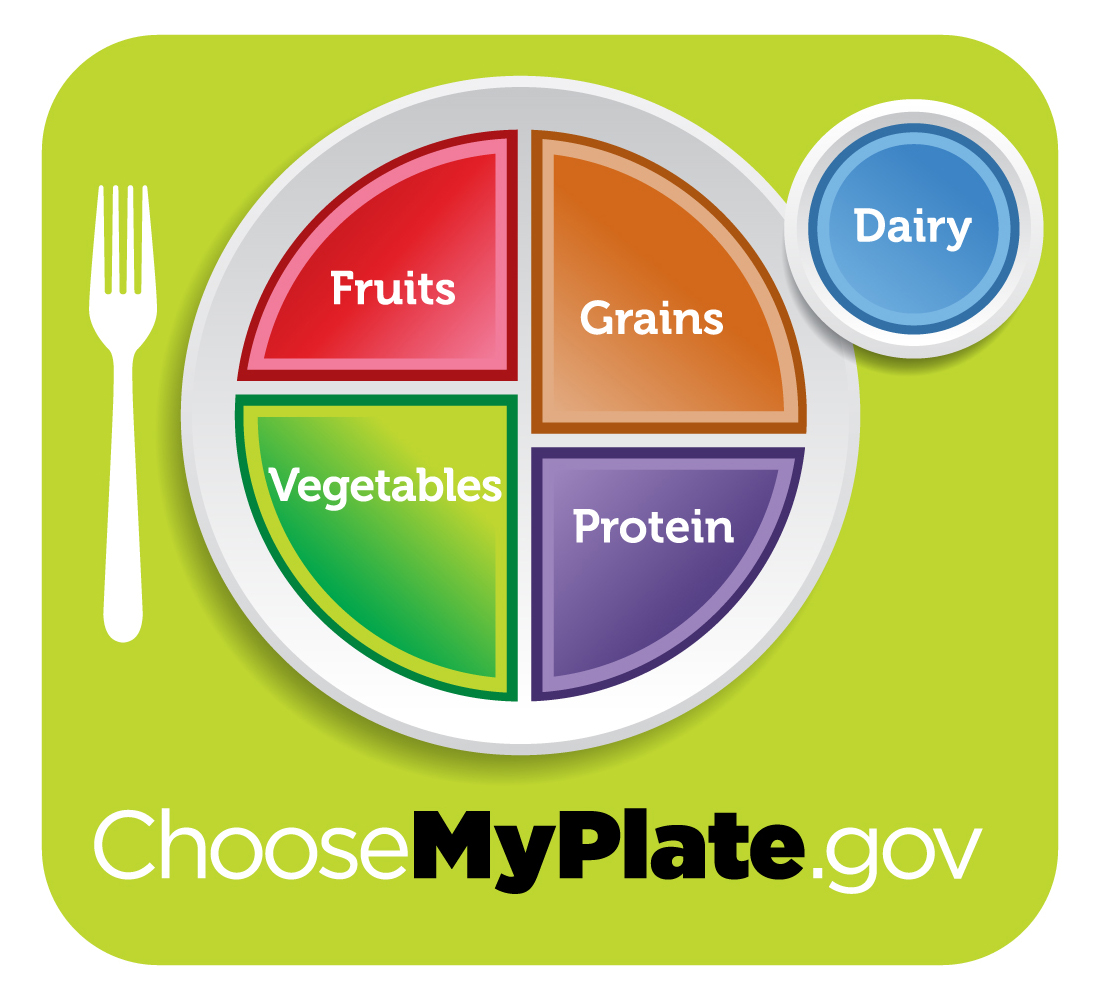 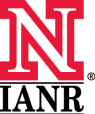 [Speaker Notes: These are three main messages under “Foods to increase.”]
Pick a variety of vegetables from each vegetable subgroup
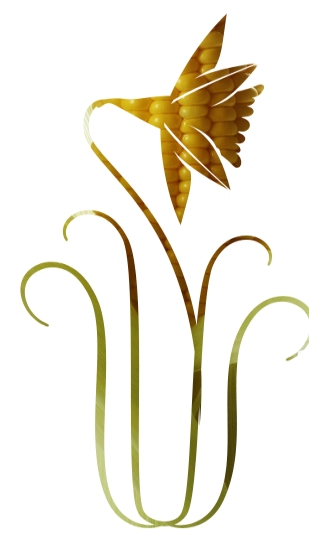 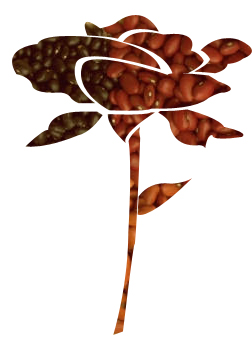 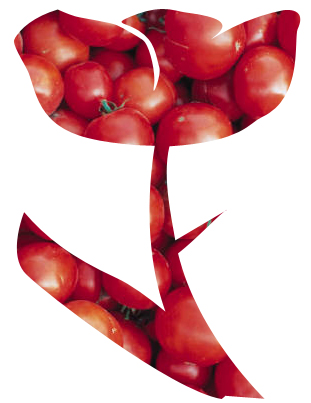 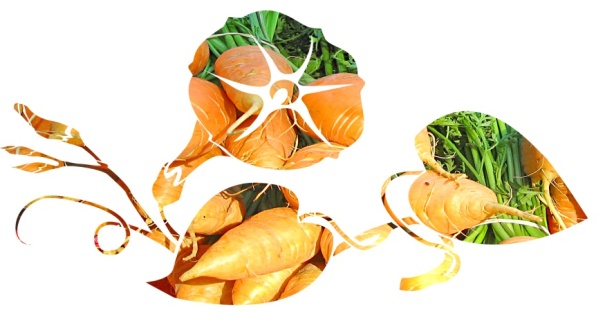 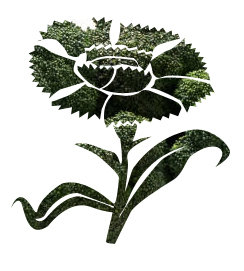 Starchy
Red & orange
Beans & peas
(legumes)
Dark-green
Other
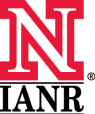 [Speaker Notes: Formerly the Dietary Guidelines included an orange vegetable subgroup. In 2010, they added red foods and now refer to a red-orange subgroup, to include tomatoes, because of the tomato’s nutritive value and the extent to which it occurs in American diets. Tomatoes are high in the antioxidant lycopene. They also are a significant source of vitamin C, fiber and potassium. 

Examples of food from the five vegetable subgroups include:

Dark-green vegetables: All fresh, frozen, and canned dark-green leafy vegetables and broccoli, cooked or raw: for example, broccoli; spinach; romaine; collard, turnip, and mustard greens. 

Red and orange vegetables: All fresh, frozen, and canned red and orange vegetables, cooked or raw: for example, tomatoes, red peppers, carrots, sweet potatoes, winter squash, and pumpkin.
 
Beans and peas (legumes): All cooked beans and peas: for example, kidney beans, lentils, chickpeas, and pinto beans. Does not include green beans or green peas. (See additional comment under protein foods group.) 

Starchy vegetables: All fresh, frozen, and canned starchy vegetables: for example, white potatoes, corn, green peas. 

Other vegetables: All fresh, frozen, and canned other vegetables, cooked or raw: for example, iceberg lettuce, green beans, and onions.]
Fill half your plate withfruits & veggies
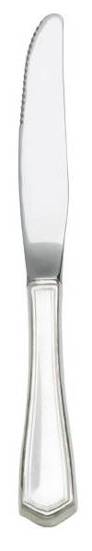 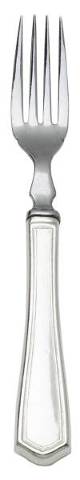 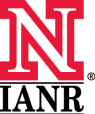 [Speaker Notes: Divide the other half between a lean protein source and a whole grain.]
Overall dietary pattern is important
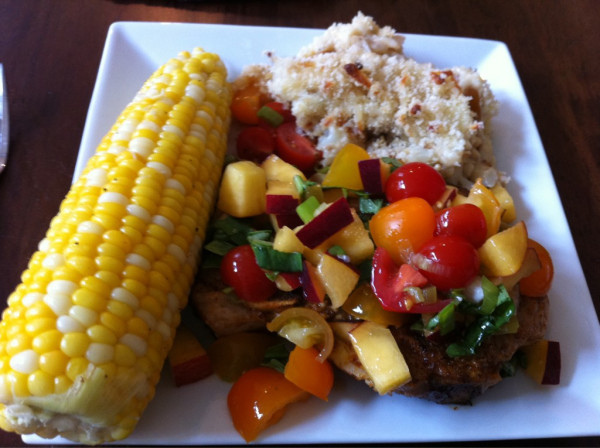 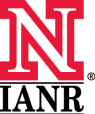 Photo courtesy of USDAgov on flickr
[Speaker Notes: http://www.flickr.com/photos/usdagov/5842870387/sizes/z/in/photostream/]
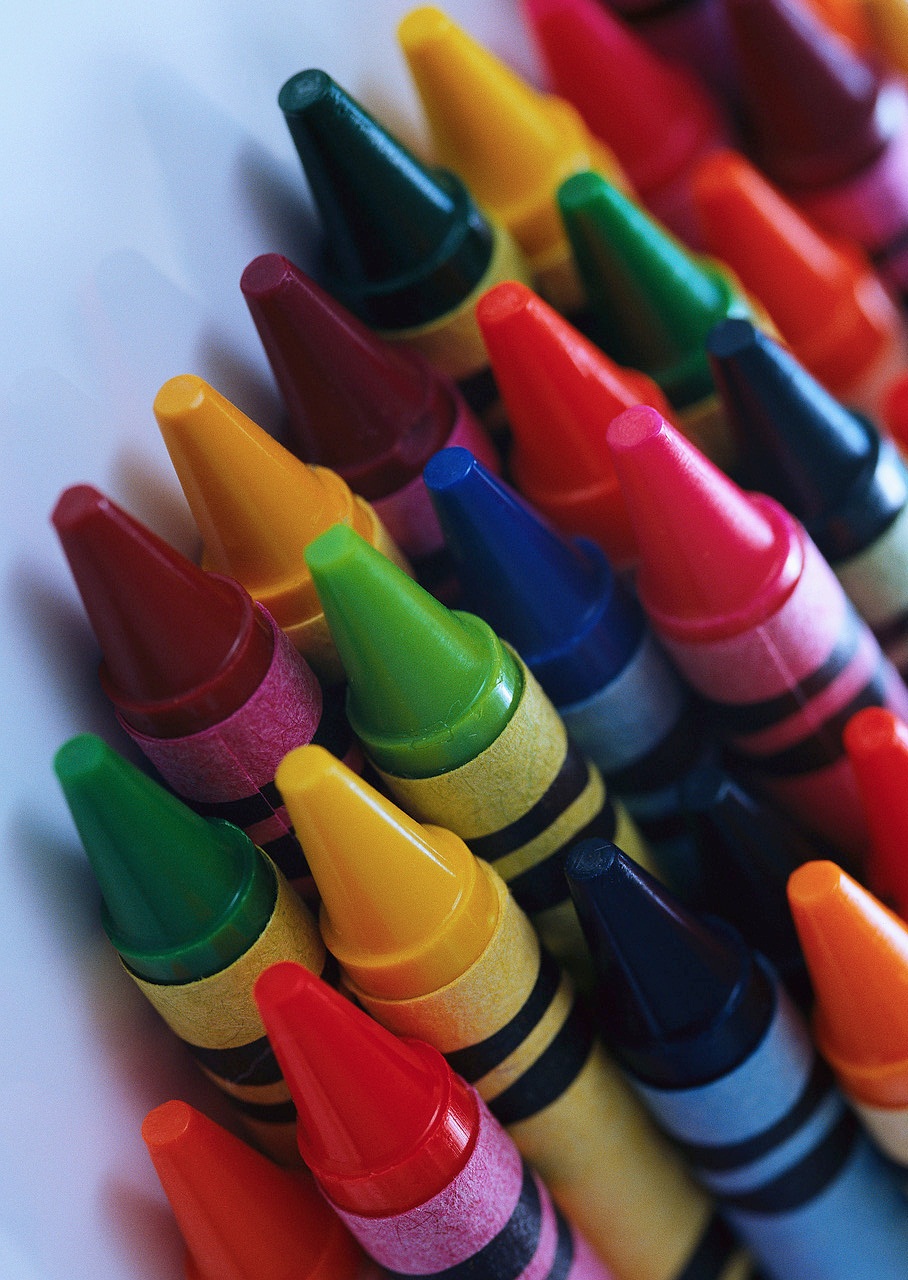 “For optimum health, scientists say eat a rainbow of colors. Your plate should look like a box of Crayolas.”
~Janice M. Horowitz,TIME, January 12, 2002
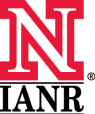 Did you know: The vegetable subgroup of “beans and peas (legumes)” includes ...
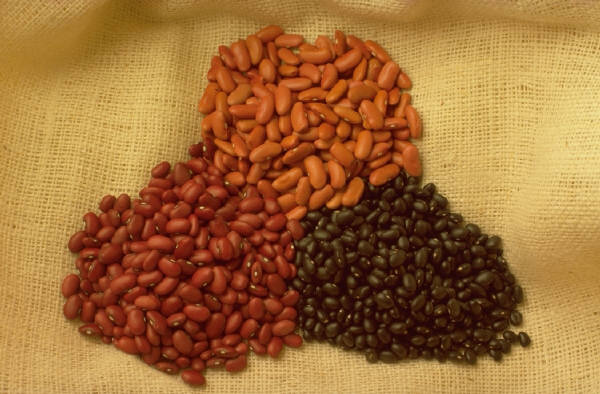 … all cooked beans and peas, for example:
Kidney beans
Lentils
Chickpeas
Pinto beans
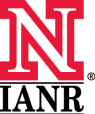 The “beans and peas (legumes)” subgroup does NOT include ...
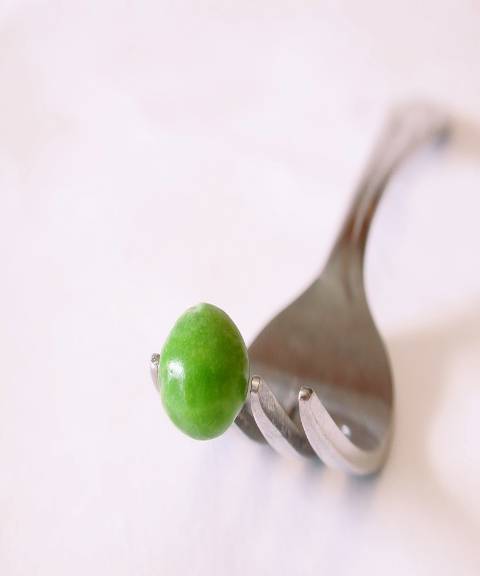 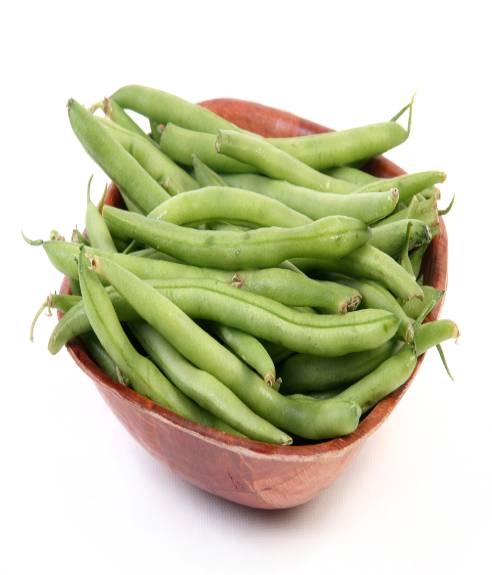 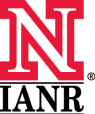 Green peas
Green beans
[Speaker Notes: Green peas are in the “Starchy Vegetables” vegetable subgroup. Green beans are in the “Other Vegetables” vegetable subgroup.]
Can you guess: What type of food are “beans and peas (legumes)” considered?
A. Vegetable
B. Protein
C. Both A and B
D. Neither A or B
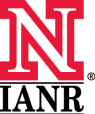 Can you guess: What type of food are “beans and peas (legumes)” considered?
A. Vegetable
B. Protein
C. Both A and B
D. Neither A or B
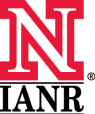 [Speaker Notes: Answer C. Both A and B.  The DGA2010 vegetable subgroup of “beans and peas (legumes)” refers to the mature forms of legumes. It includes kidney beans, pinto beans, black beans, garbanzo beans (chickpeas), lima beans, black-eyed peas, split peas, and lentils.

They contain protein and other nutrients similar to seafood, meat, and poultry. Plus, they are excellent sources fiber and other nutrients which also are found in vegetables.

Green peas and green (string) beans are not considered part of the “beans and peas (legumes)” subgroup.]
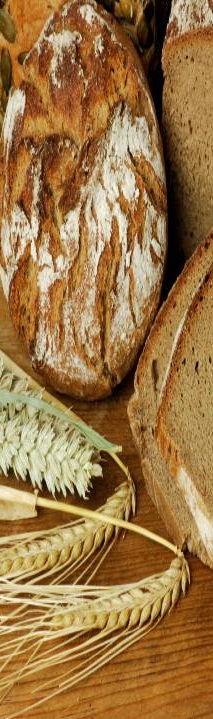 At least half your grains should be whole grains
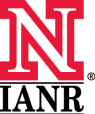 [Speaker Notes: Moderate evidence shows that adults who eat more whole grains, particularly those higher in dietary fiber, have a lower body weight compared to adults who eat fewer whole grains.]
Can you guess: Which bread is highest in WHOLE grains?
A. INGREDIENTS: wheat flour, water, high fructose corn syrup, molasses, wheat, bran ...
B. INGREDIENTS: whole wheat flour, water, brown sugar ...
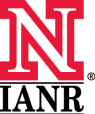 Can you guess: Which bread is highest in WHOLE grains?
A. INGREDIENTS: wheat flour, water, high fructose corn syrup, molasses, wheat, bran ...
B. INGREDIENTS: whole wheat flour, water, brown sugar ...
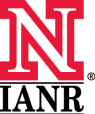 [Speaker Notes: Answer: B. a “whole grain” should be the first ingredient or the second ingredient, after water. For foods with multiple whole-grain ingredients, they should appear near the beginning of the ingredients list.]
Switching to fat-free or low-fat (1%) milk makes a difference!
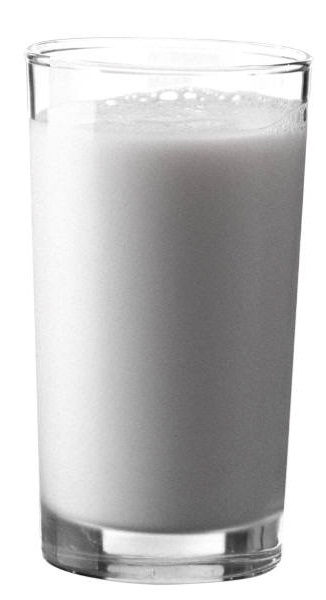 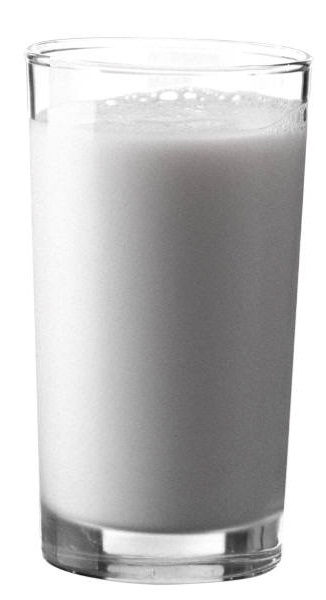 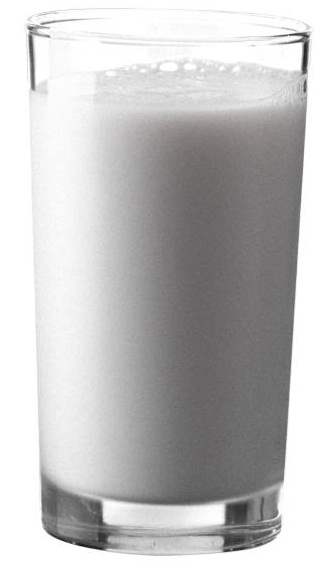 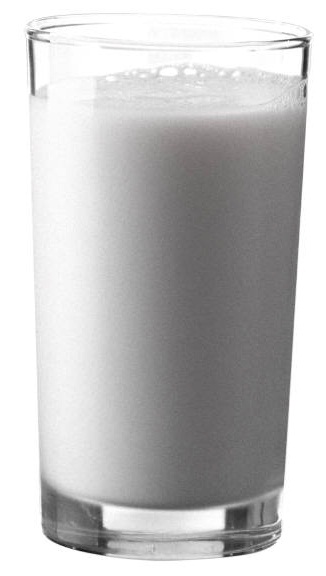 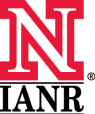 [Speaker Notes: Choosing fat-free or1% low-fat milk and milk products provides the same nutrients with less solid fat and thus fewer calories.

Soy beverages fortified with calcium and A and D are considered part of the milk and milk products group because they are similar to milk both nutritionally and in their use in meals.]
Can you guess: Which is more nutrient-dense?
A. Fat-free and low fat (1%) milk
B. Whole milk
C. They are equally nutrient-dense
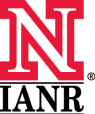 Can you guess: Which is more nutrient-dense?
A. Fat-free and low fat (1%) milk
B. Whole milk
C. They are equally nutrient-dense
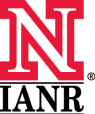 Choose MyPlate “Menu”
Foods to reduce
Compare sodium in foods like soup, bread, and frozen meals ― and choose the foods with lower numbers
Drink water instead of sugary drinks
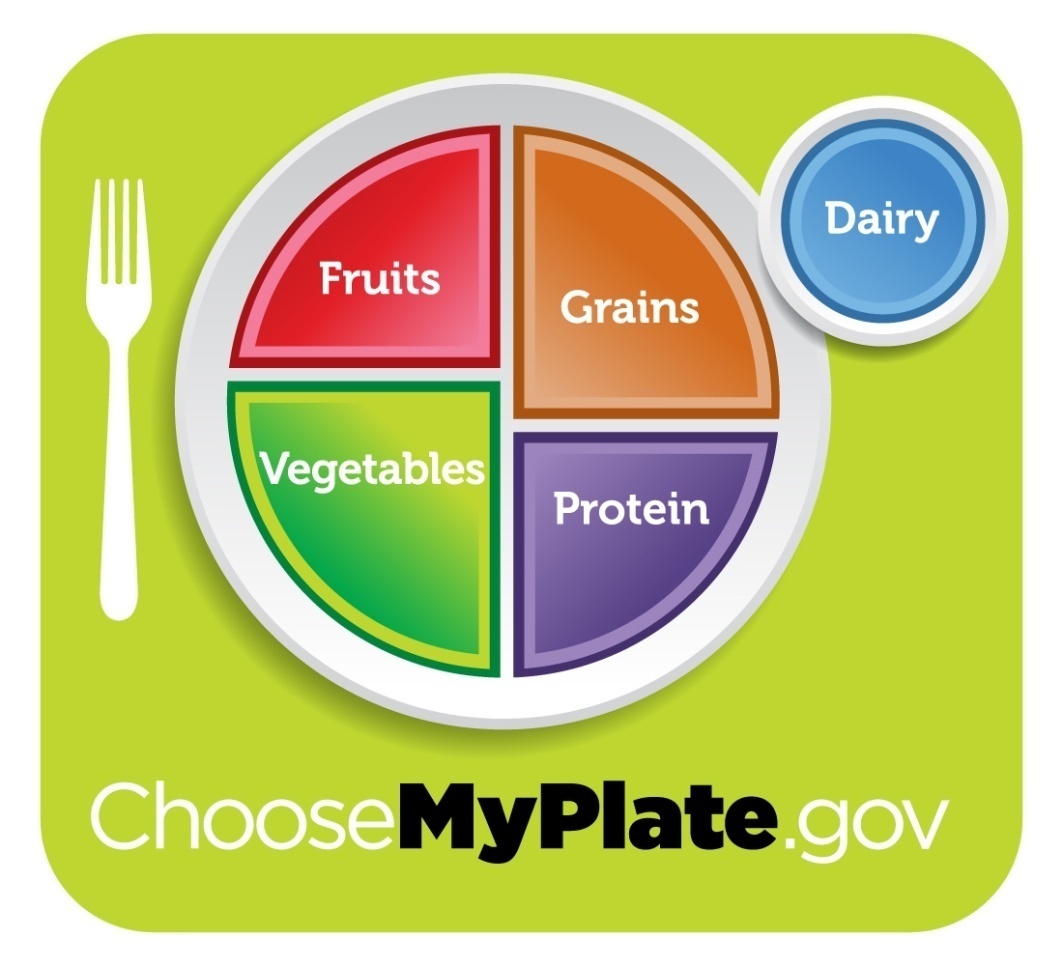 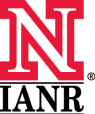 [Speaker Notes: These are two main messages under “Foods to reduce.”]
Nutrition Facts Label doesn’t separate “added” & “naturally occurring” sugars
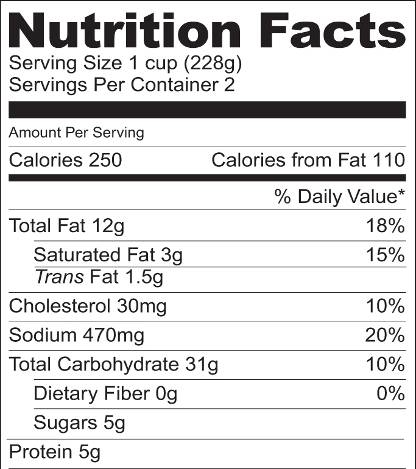 “Added” sugars are sugars and syrups added to foods or beverages during preparation or processing
1 teaspoon sugar = about 4g of added and/or naturally occurring sugar
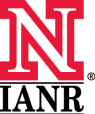 [Speaker Notes: Sometimes when people see the word “sugar” on the Nutrition Facts Label of a food that has “naturally occurring” sugar, such as milk,  fruit, or some vegetables, they may feel they shouldn’t eat it. However, unless a person had to monitor total carbohydrate, it is the “added” sugars that are the concern of the DGA2010.]
Other sugars occur “naturally” in foods like milk, fruit, and some vegetables – they aren’t the “added sugars” that are the concern
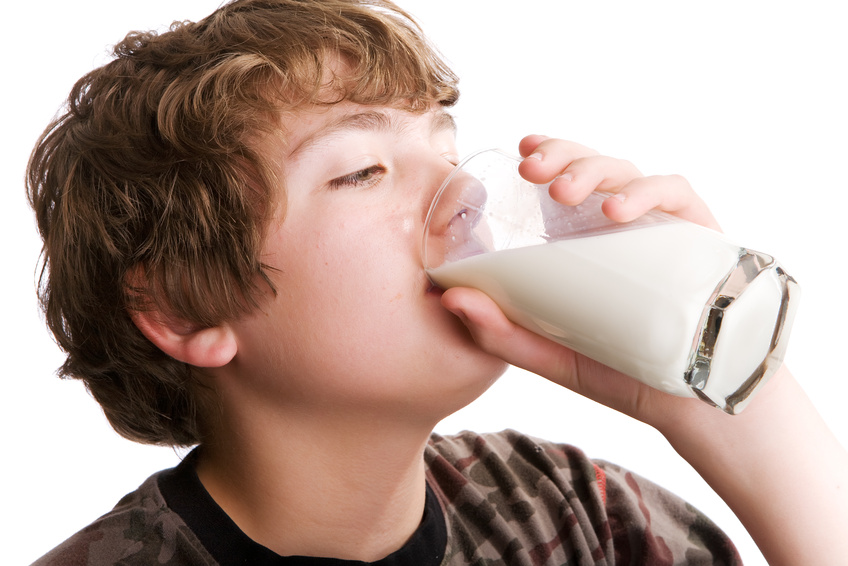 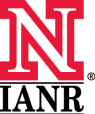 Can you guess: Which food has ADDED sugar according to the ingredient list?
A. INGREDIENTS: cultured pasteurized     grade A nonfat milk, whey protein concentrate, pectin ...
B. INGREDIENTS: cultured grade A reduced fat milk, apples, high-fructose corn syrup, cinnamon, nutmeg, natural flavors, pectin ...
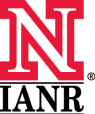 Can you guess: Which food has ADDED sugar according to the ingredient list?
A. INGREDIENTS: cultured pasteurized     grade A nonfat milk, whey protein concentrate, pectin ...
B. INGREDIENTS: cultured grade A reduced fat milk, apples, high-fructose corn syrup, cinnamon, nutmeg, natural flavors, pectin ...
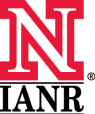 [Speaker Notes: Answer: B. If you are uncertain whether the sugar shown on the Nutrition Facts Label is “added” or “naturally occurring,” check the list of ingredients. Look for such words as syrup, sugar, honey, molasses, dextrin, and words ending on “ose” (such as dextrose, fructose, lactose, maltose, sucrose).]
Quick Math Lesson
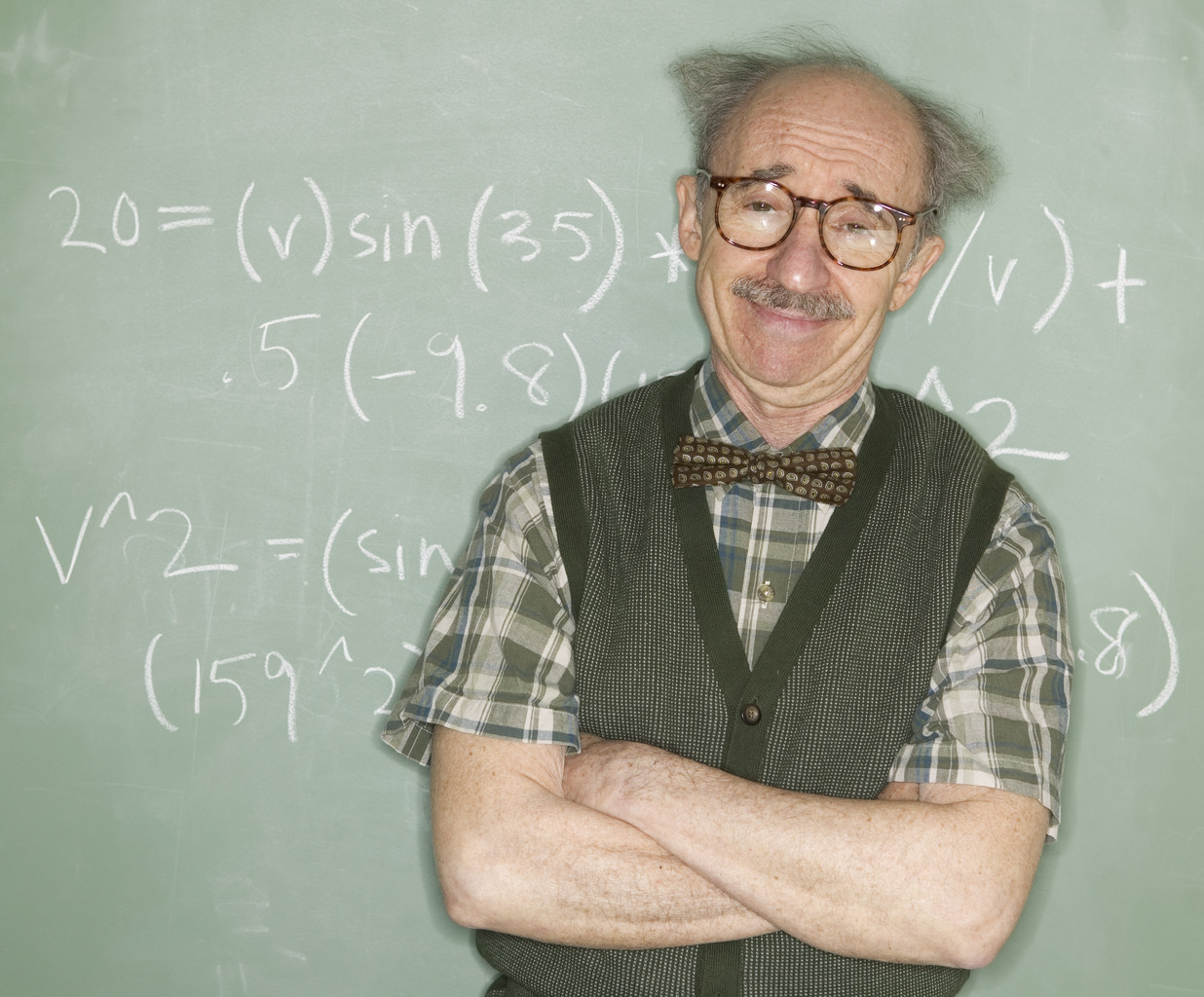 1 teaspoon added sugar = about20 calories
1 teaspoon solidfat = about35 calories
Check “Nutrition Facts” labels for more specific calorie counts and nutrition information.
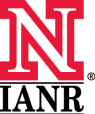 Reduce sugar-sweetened beverage intake:
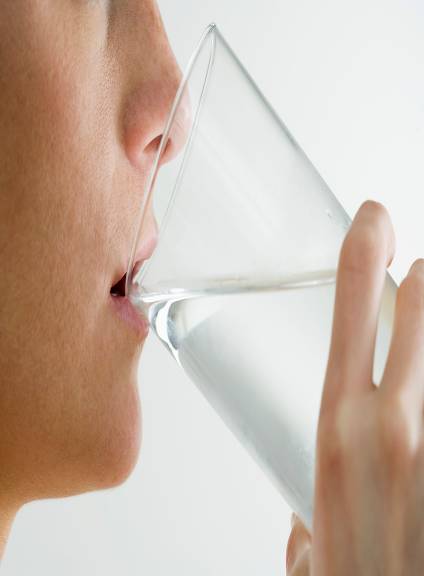 Drink fewer sugar-sweetened beverages
Consume smaller portions
Substitute water, unsweetened coffee and tea, and other beverages with few or no calories
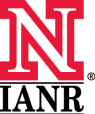 [Speaker Notes: Strong evidence shows children and adolescents who consume more sugar-sweetened beverages have higher body weight compared to those who drink less, and moderate evidence also supports this relationship in adults.

Sugar-sweetened beverages provide excess calories and few essential nutrients to the diet and should only be consumed when nutrient needs have been met and without exceeding daily calorie limits. 

Reduce the intake of these beverages by: drinking fewer sugar-sweetened beverages, consuming smaller portions, substituting water, unsweetened coffee and tea, and other beverages with few or no calories.  Read the label or see new front of pack calorie information on an increasing number of beverages."]
Spend your “calorie salary” wisely to have “extra” calories after meeting “essential” nutrient needs.
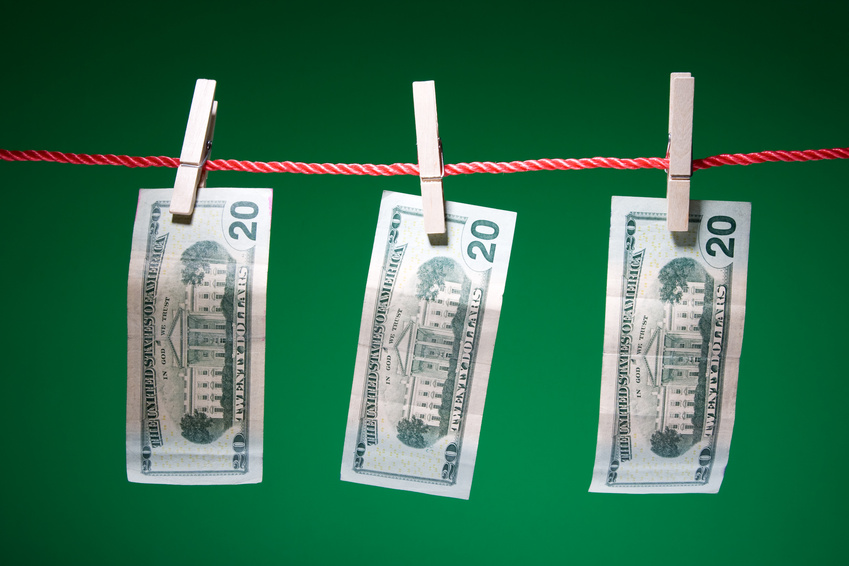 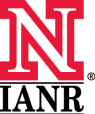 “Essential” vs. “extra” calories
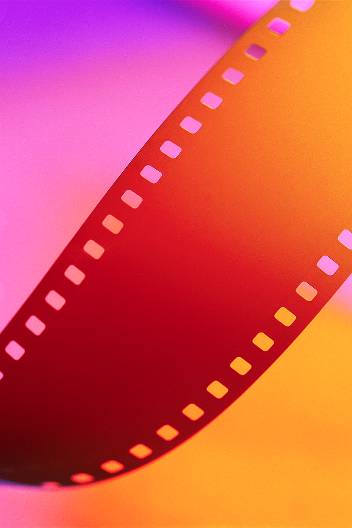 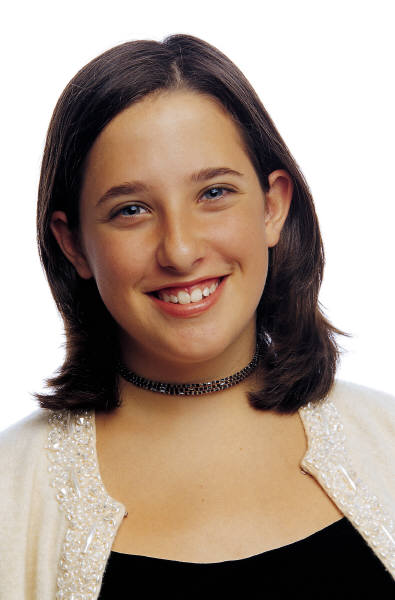 “Extra” calories are like money left after car payments and other “essential” spending.
They’re like “extra” money you can spend on things like movies and so on.
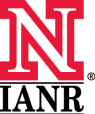 You can spend your “extra” calories on:
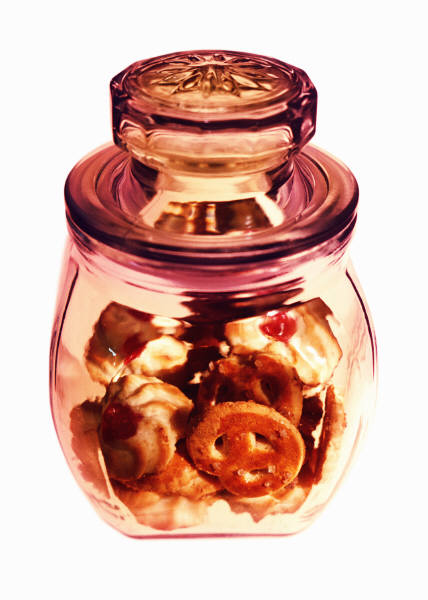 Foods with added sugar
Foods higher in fat
More foods from the MyPlate food groups
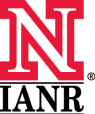 Total “extra” calories range from              about 100 to 700 calories
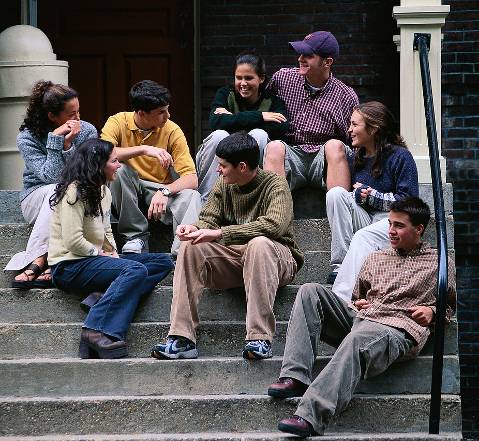 YOUR level 
	depends on:

Age
Gender
Activity level
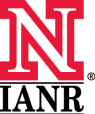 Find on the next slides …
Approximate total calories YOU need
About how many of YOUR total calories can be spent on “extras”
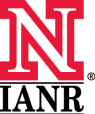 Calories for 9 - 13 years
Extra
Total
Females
Notactive
1600
130
1600 – 2000
Active
130 - 290
Males
1800
Notactive
195
1800 - 2600
Active
195 - 410
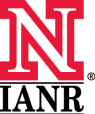 Calories for 14 - 18 years
1800
195
2000 – 2400
265 - 360
2200
290
2400 - 3200
360 - 650
Extra
Total
Females
Notactive
Active
Males
Notactive
Active
Calories
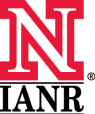 Food tastes boring without a little salt….
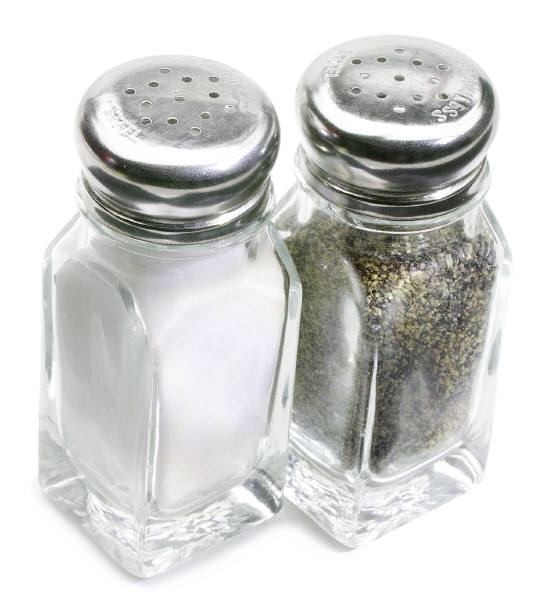 But how much is too much??
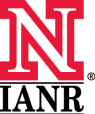 Can you guess: People ages 2 and older should reduce daily sodium intake to less than …
A. 2,300 mg or 1,500 mg, depending on age/other individual characteristics
B. 2,300 mg or 3,000 mg, depending on age/other individual characteristics
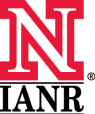 Can you guess: People ages 2 and older should reduce daily sodium intake to less than …
A. 2,300 mg or 1,500 mg, depending on age/other individual characteristics
B. 2,300 mg or 3,000 mg, depending on age/other individual characteristics
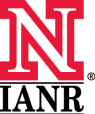 [Speaker Notes: Answer: A. 2,300 mg or 1,500 mg, depending on age/other individual characteristics]
Groups reduced to 1,500 mg
African Americans ages 2+
Adults ages 51+
People ages 2+with high blood pressure, diabetes, or chronic kidney disease
Ages 2+
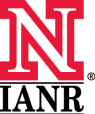 [Speaker Notes: The 1500 mg recommendation applies to half the total population (ages 2+) and to the majority of adults.]
Can you guess: How much sodium is in a teaspoon of salt?
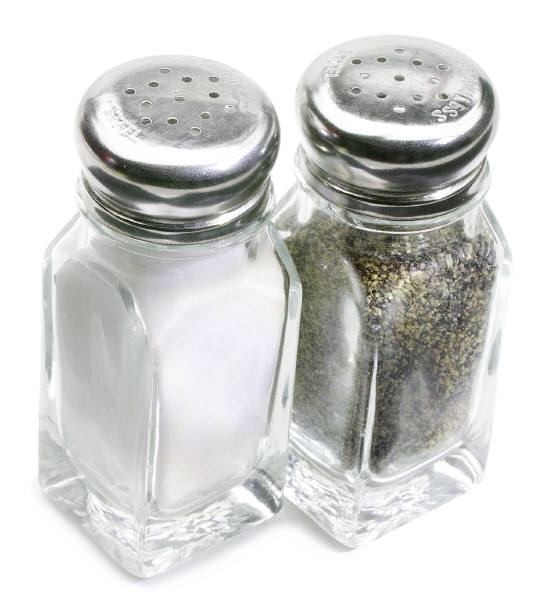 A. 1,300 mg
B. 2,300 mg
C. 3,300 mg
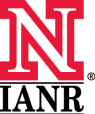 Can you guess: How much sodium is in a teaspoon of salt?
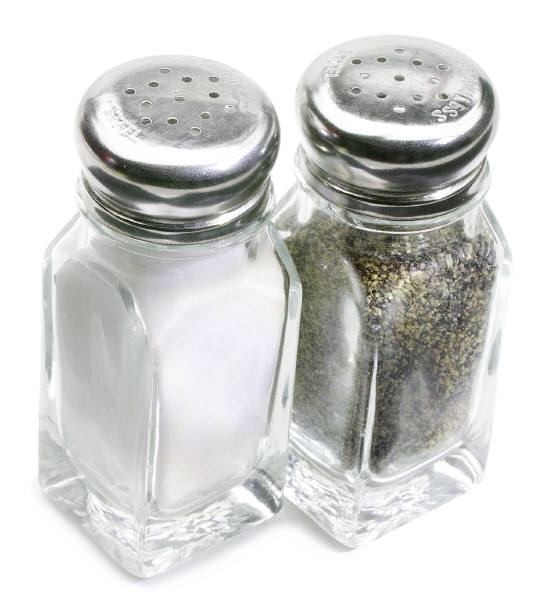 A. 1,300 mg
B. 2,300 mg
C. 3,300 mg
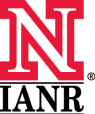 Can you guess: How much sodium is in 1 cup of this food?
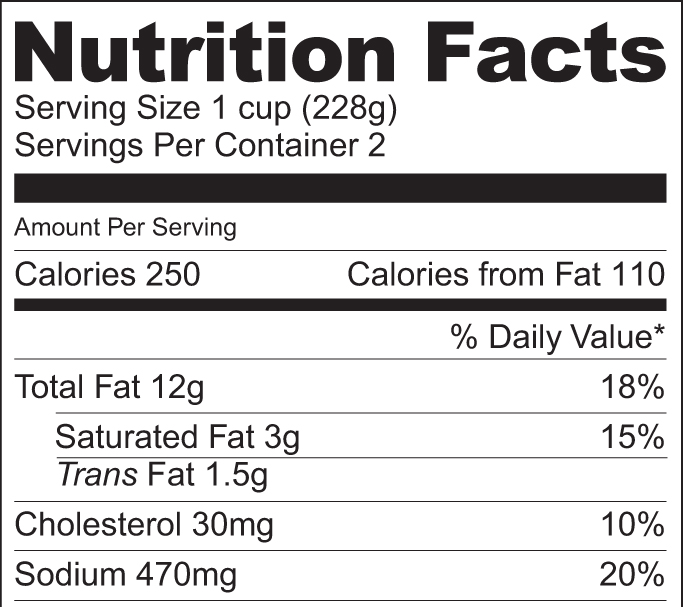 A. 30 mg
B. 250 mg
C. 470 mg
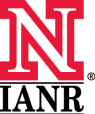 Can you guess: How much sodium is in 1 cup of this food?
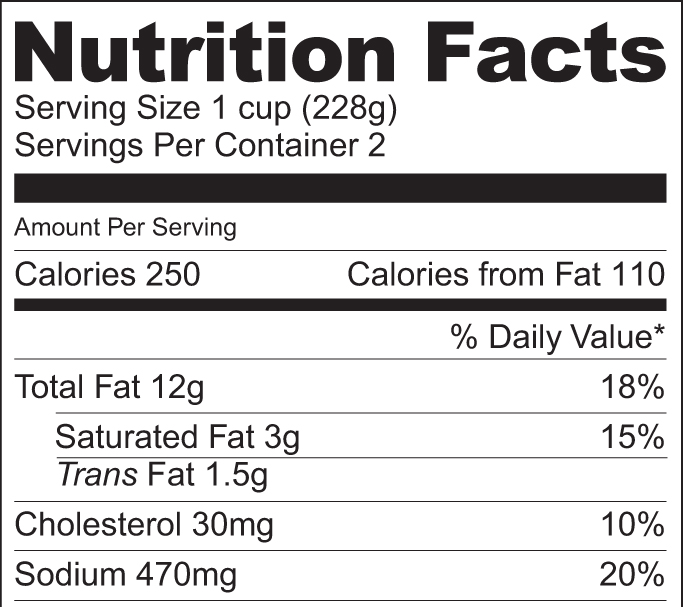 A. 30 mg
B. 250 mg
C. 470 mg
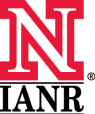 [Speaker Notes: Answer: C. 470 mg.]
Easy ways to reduce sodium
Check labels
Try to avoid a lot of pre-packed foods high in sodium
Avoid adding salt (an exception may be when baking yeast breads)
Eat fresh foods, frozen veggies
Request salt be left off when eating out
Use other seasonings
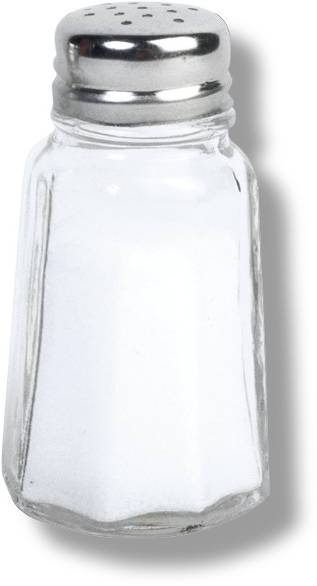 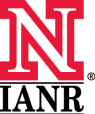 [Speaker Notes: NOTE: Salt is typically used in yeast breads and other bread-type products made with yeast to regulate the growth of the yeast and prevent the food from rising too rapidly. While yeast breads can be made without salt, modifications in the ingredients and recipe techniques are usually made to create a product with a satisfactory texture. As salt also adds flavor, most bread is still made with salt.]
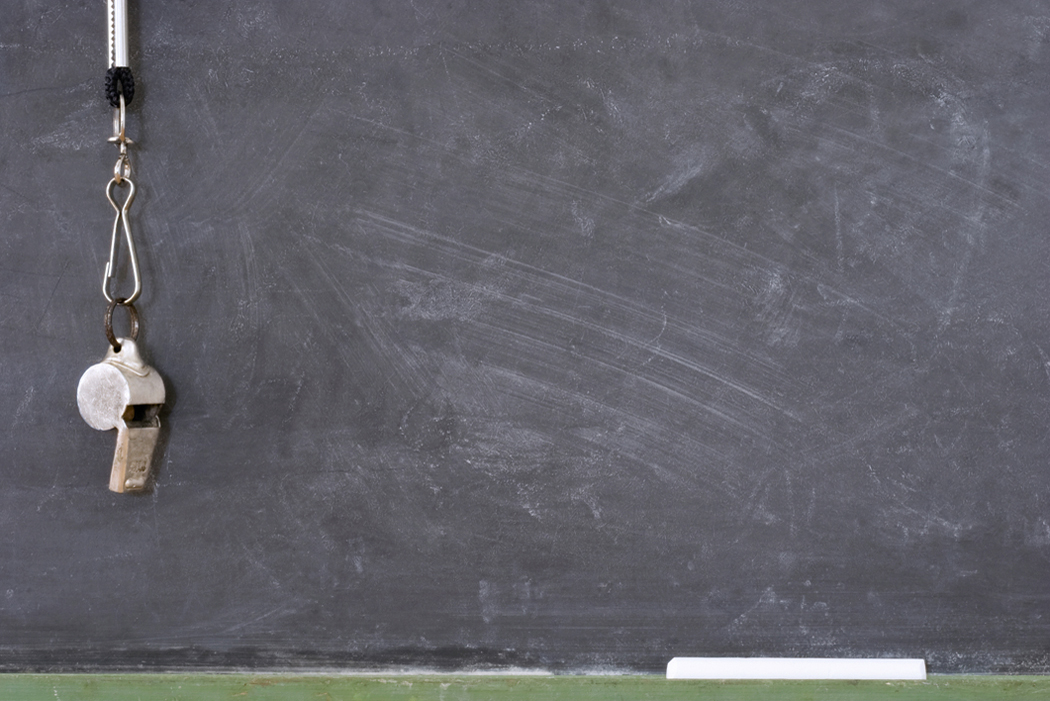 Today’s Lesson Plan
Stay Within Your Calorie Budget!
“Essential” vs. “Extra” calories
Join the Portion Control Patrol
Move your feet more to eat more!
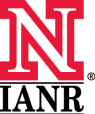 As portion sizes have gotten larger over the years, so have we!
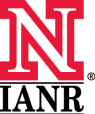 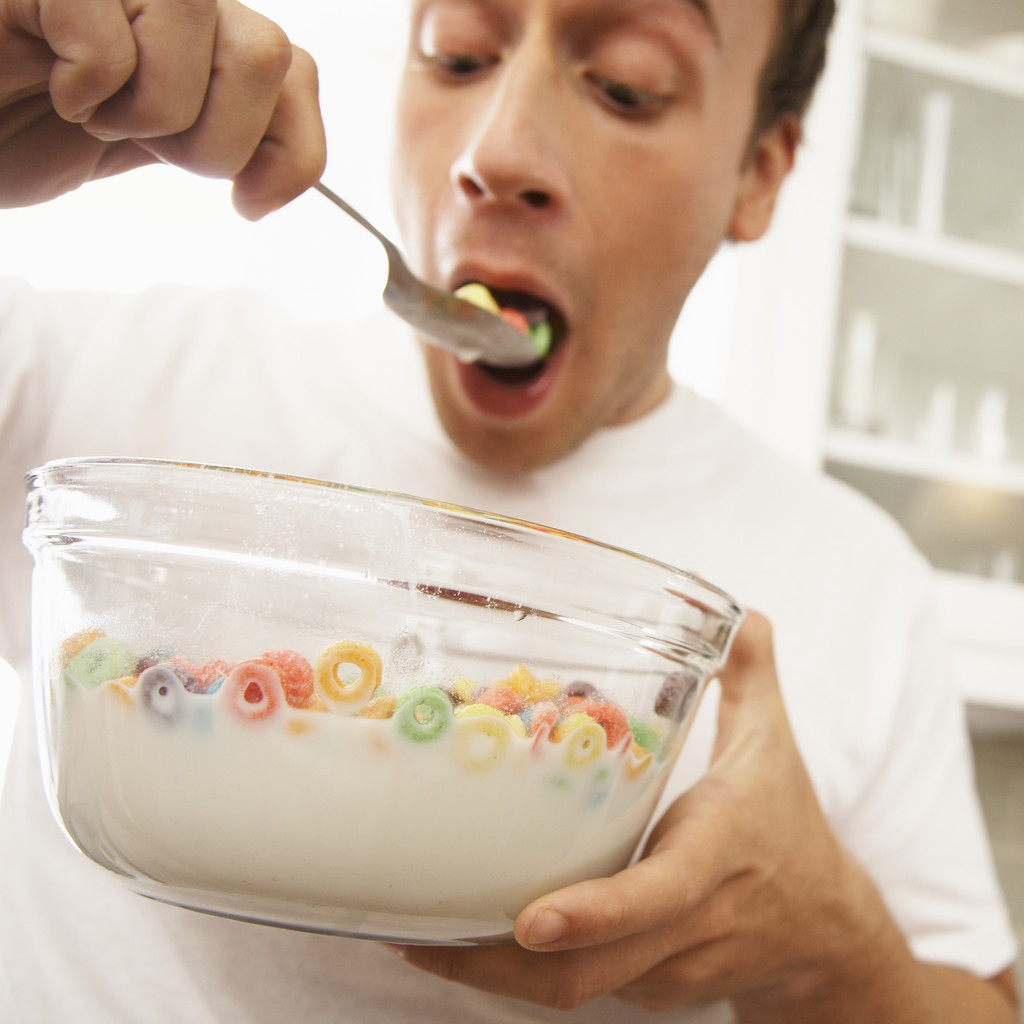 Larger portions add up!
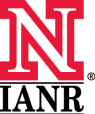 Beware of the cost of extra calories
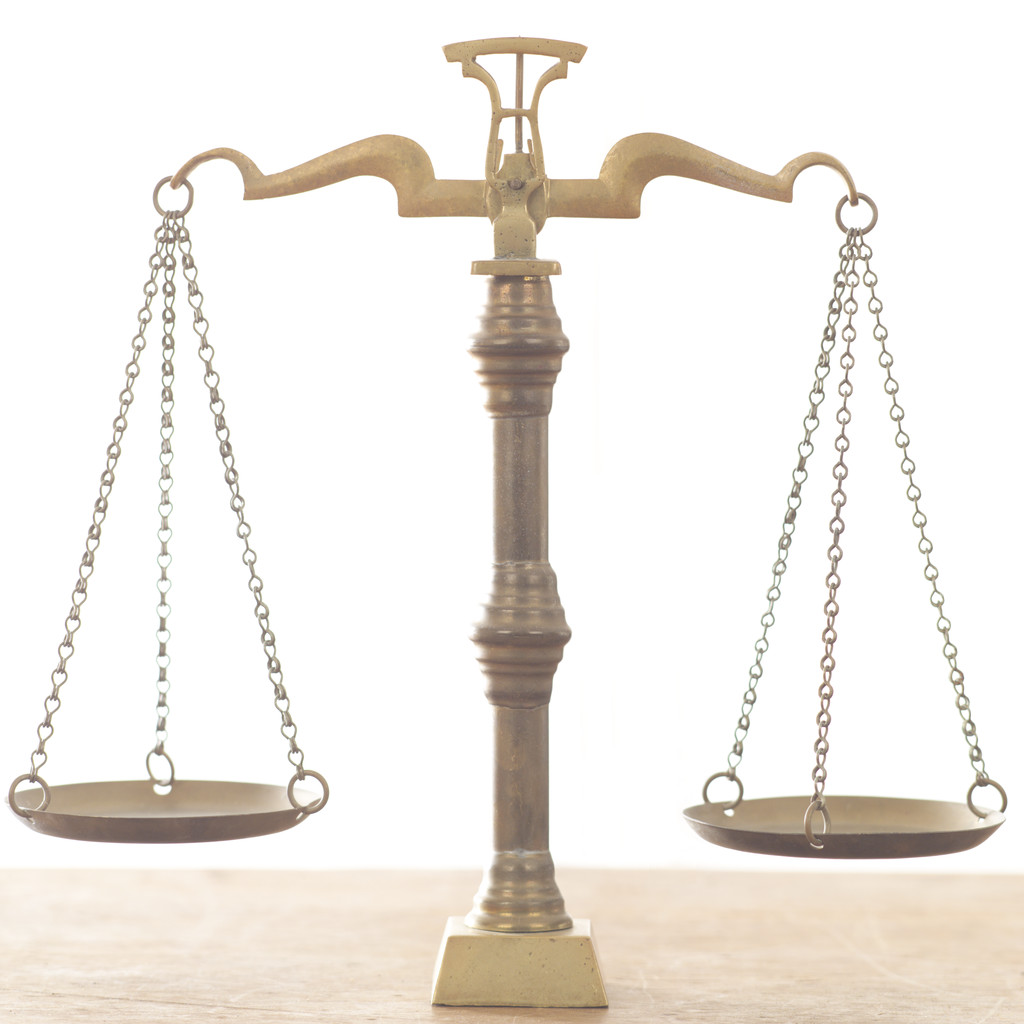 100 extra calories
per day
10 extra pounds
per year!
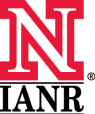 [Speaker Notes: Knowing one’s daily calorie needs from a calorie table based on age, gender, height, weight and level of physical activity may be a useful reference point in determining the calories a person eats and drinks are appropriate in relation to the number needed daily. However, monitoring whether you maintain your weight over time by adjusting calories and physical activity is the most helpful.
It doesn’t take many extra calories a day to add 10 pounds a year! The good news is by reducing daily calorie intake by 100 calories, you can lose 10 pounds per year.]
Maintaining a healthy weight is a balancing act
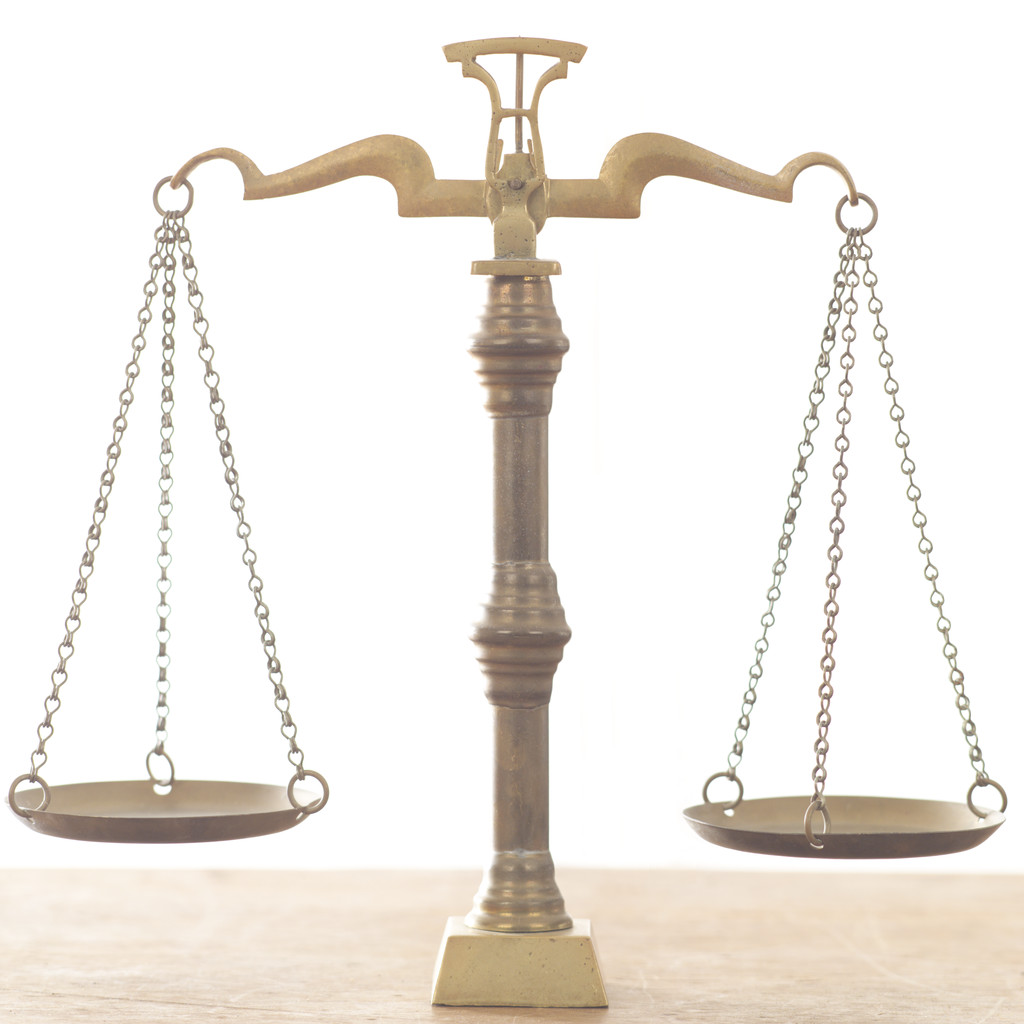 Calories in
Calories out
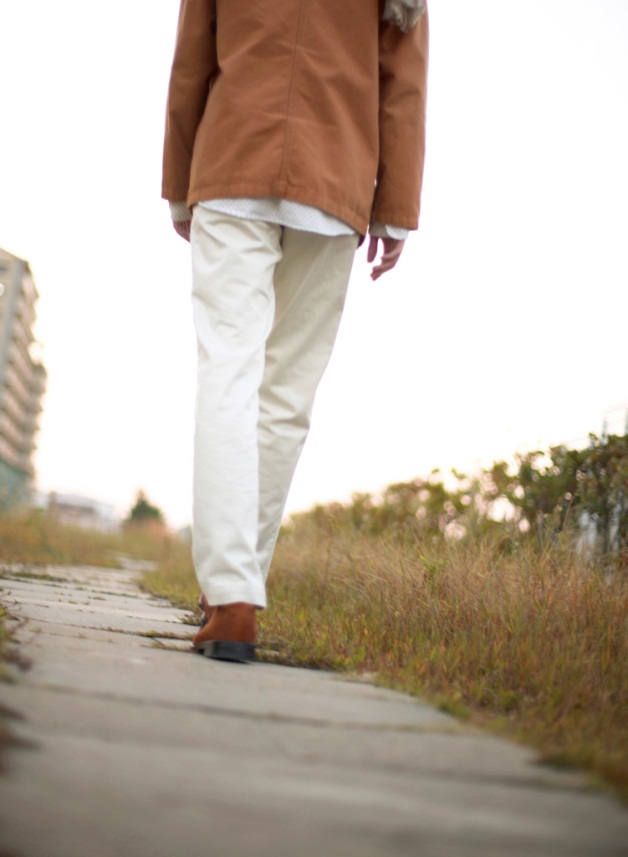 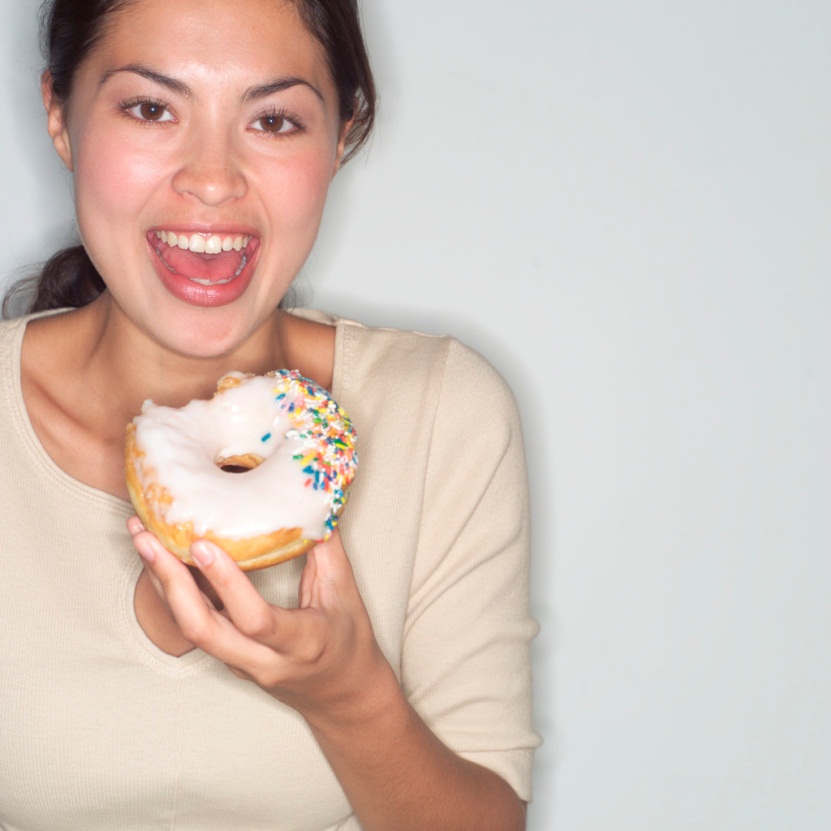 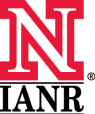 Portion distortion over the years
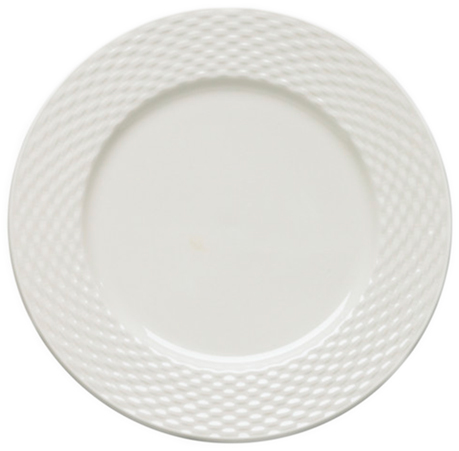 Food portion sizes have changedin 25 years.
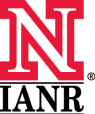 Slides marked by this icon are adapted from “Portion Distortion” by the National Heart, Lung and Blood Institute at http://hin.nhlbi.nih.gov/portion
Portion distortion
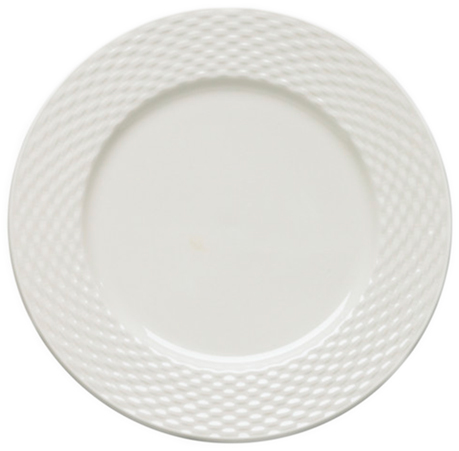 The following illustrations are representative of comparative sizes. 

Calories expended by various physical activities are approximations and will vary with age, gender, height/weight, and intensity of the activity.

Several different weights are used as examples in the following slides.
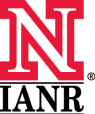 Guess the calorie difference!
Today
25 Years Ago
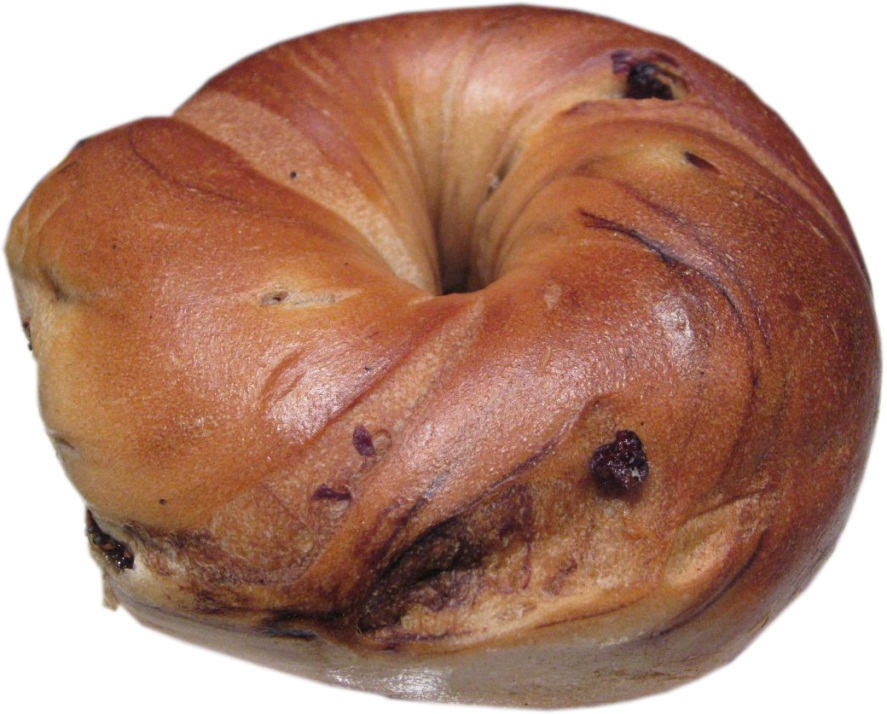 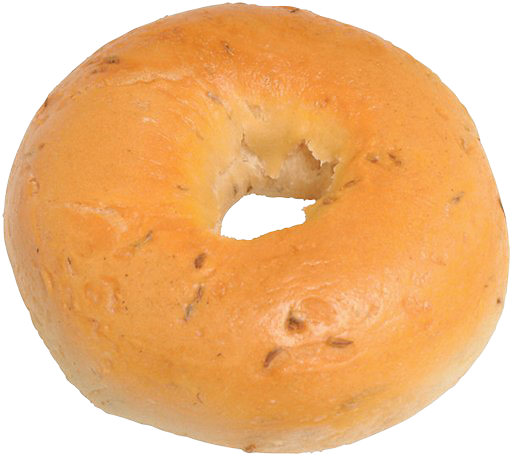 3-inch diameter
6-inch diameter
Blueberry bagel photo courtesy of pengrim™ at  http://flic.kr/p/41qvEZ under a Creative Commons Attribution-NonCommerical license: http://creativecommons.org/licenses/by-nc/3.0/
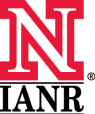 [Speaker Notes: Blueberry bagel image courtesy of pengrim™ at  http://flic.kr/p/41qvEZ under a Creative Commons Attribution-NonCommerical license: http://creativecommons.org/licenses/by-nc/3.0/]
Guess the calorie difference!
140 calories
350 calories
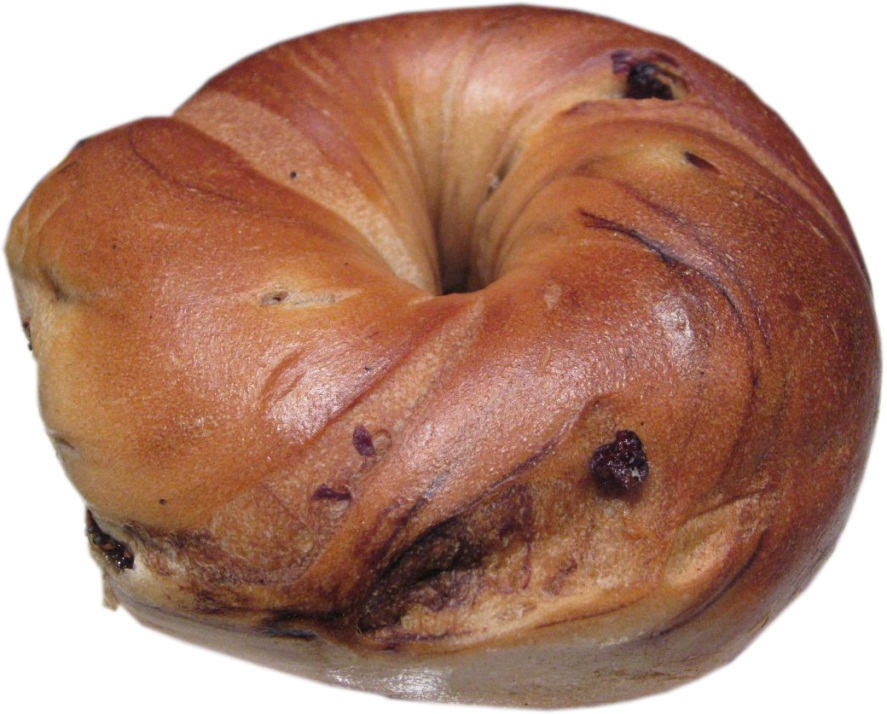 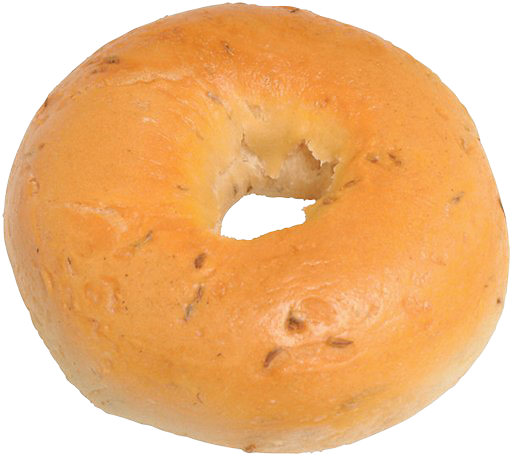 210 more calories
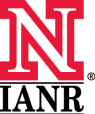 [Speaker Notes: Blueberry bagel image courtesy of pengrim™ at  http://flic.kr/p/41qvEZ under a Creative Commons Attribution-NonCommerical license: http://creativecommons.org/licenses/by-nc/3.0/]
How long would you have to play basketball to burn 210 more calories?
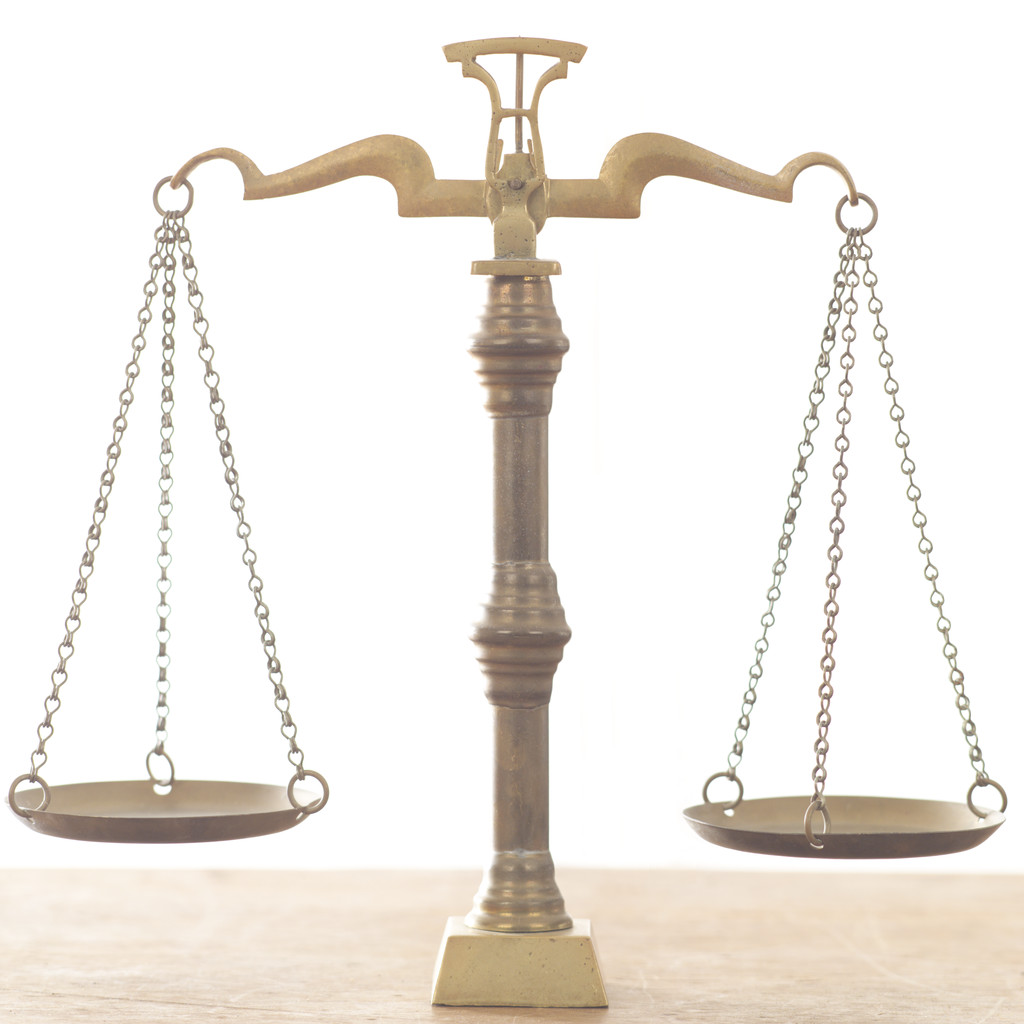 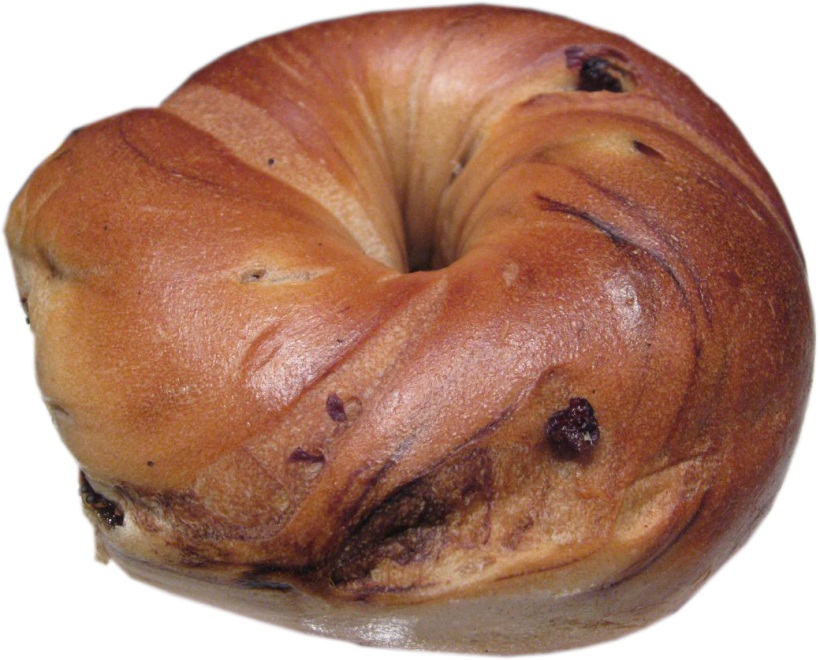 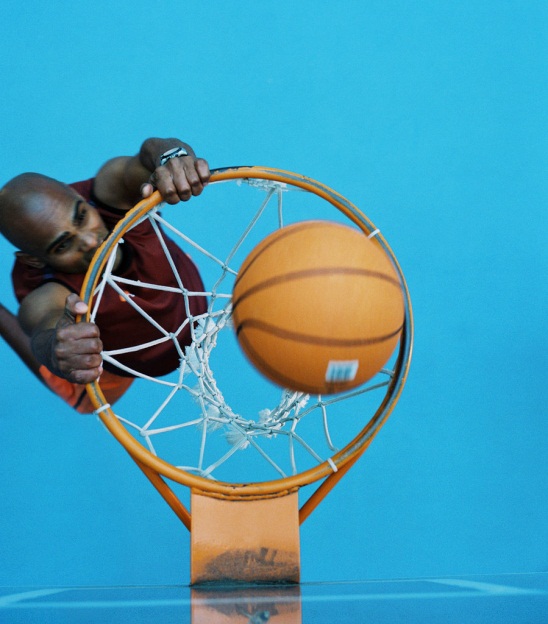 [Speaker Notes: Blueberry bagel image courtesy of pengrim™ at  http://flic.kr/p/41qvEZ under a Creative Commons Attribution-NonCommerical license: http://creativecommons.org/licenses/by-nc/3.0/]
How long would you have to play basketball  to burn 210 more calories?
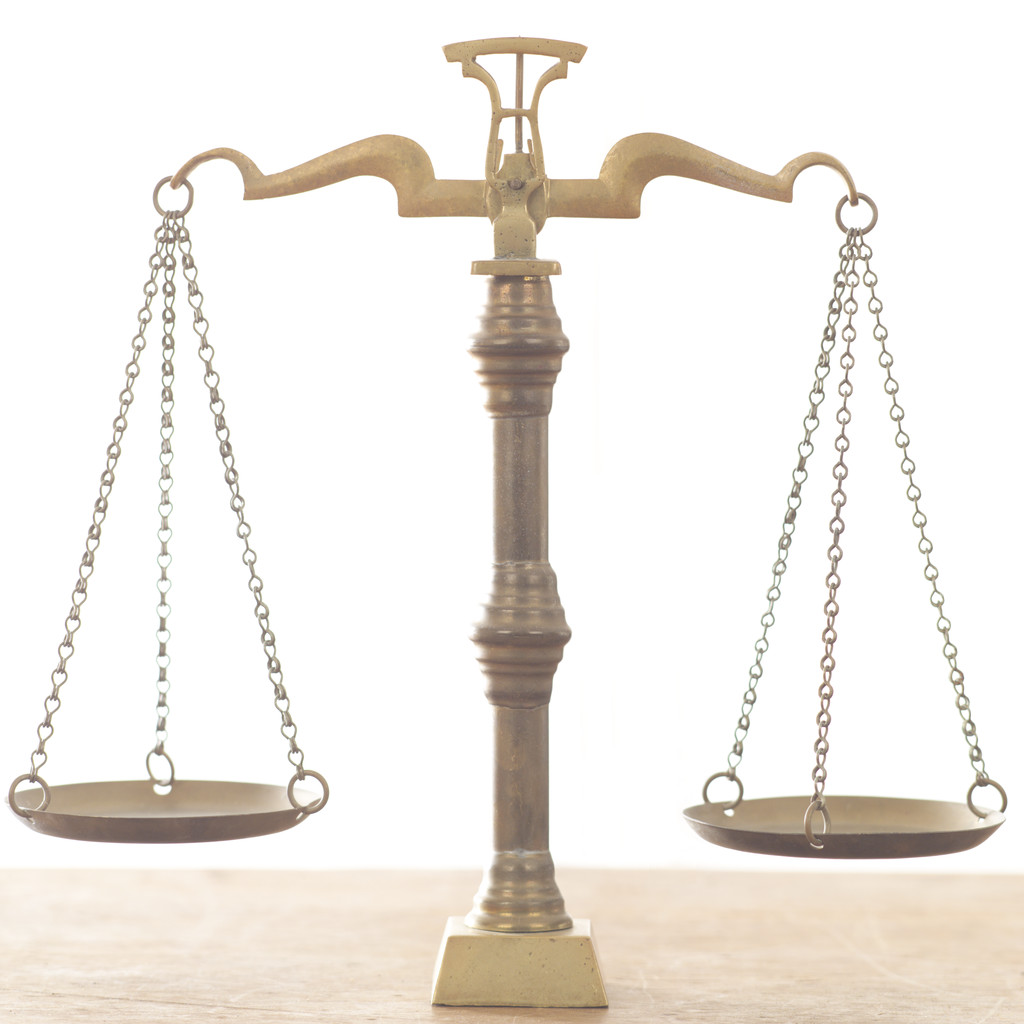 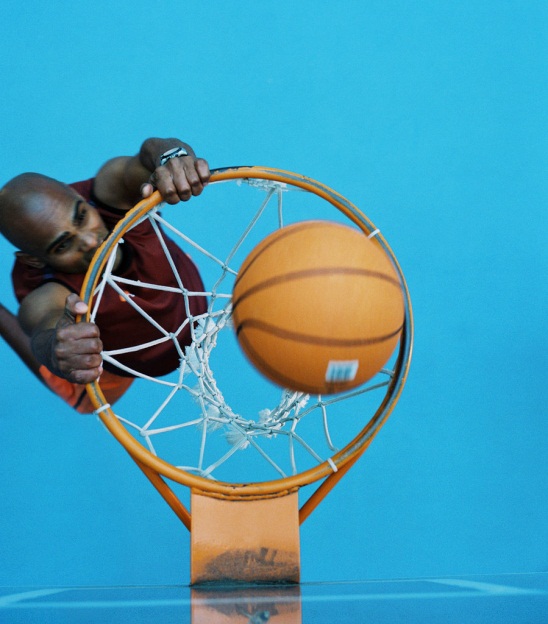 30 minutes
Calorie Calculations: http://www.nutribase.com/exercala.htm
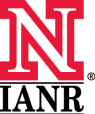 Based on 160-pound person
Guess the calorie difference!
Today
20 Years Ago
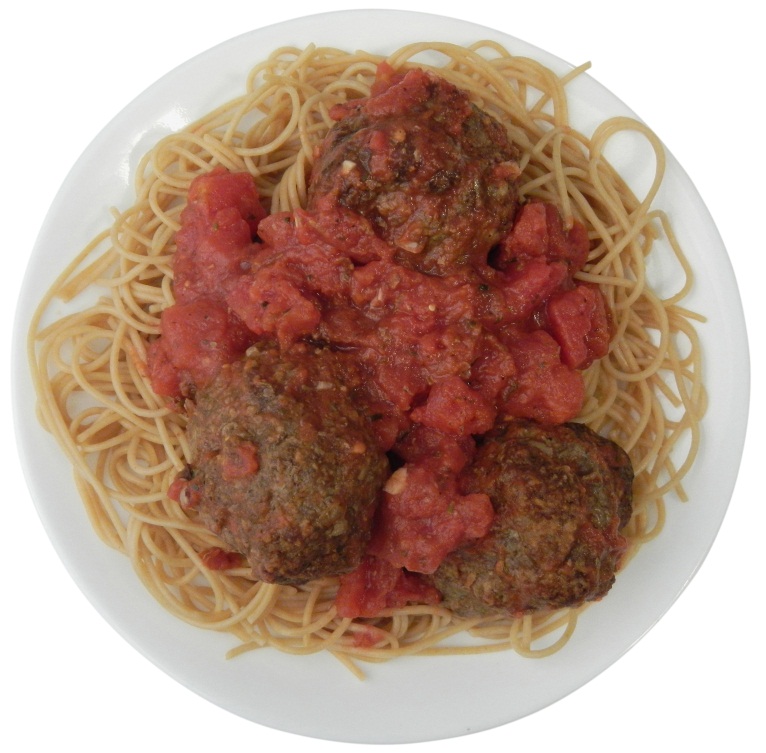 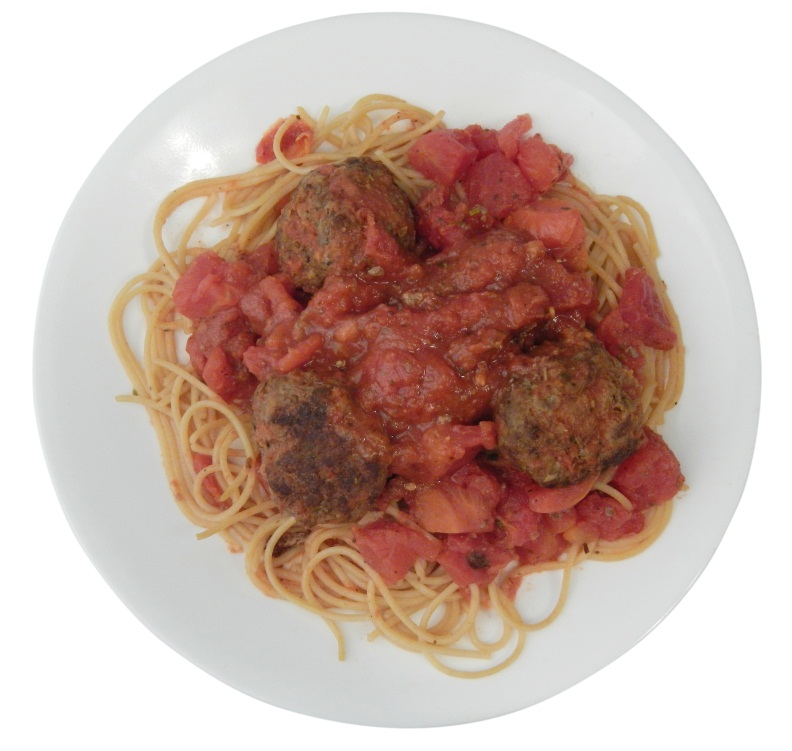 1 cups spaghetti with sauce &3 small meatballs
2 cups spaghetti with sauce &3 large meatballs
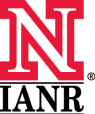 Guess the calorie difference!
1,025 calories
500 calories
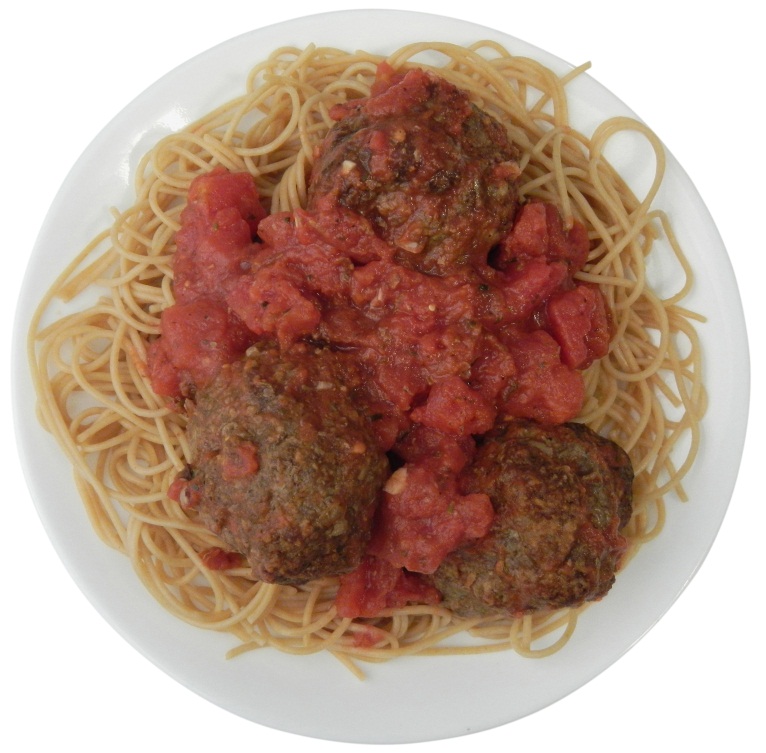 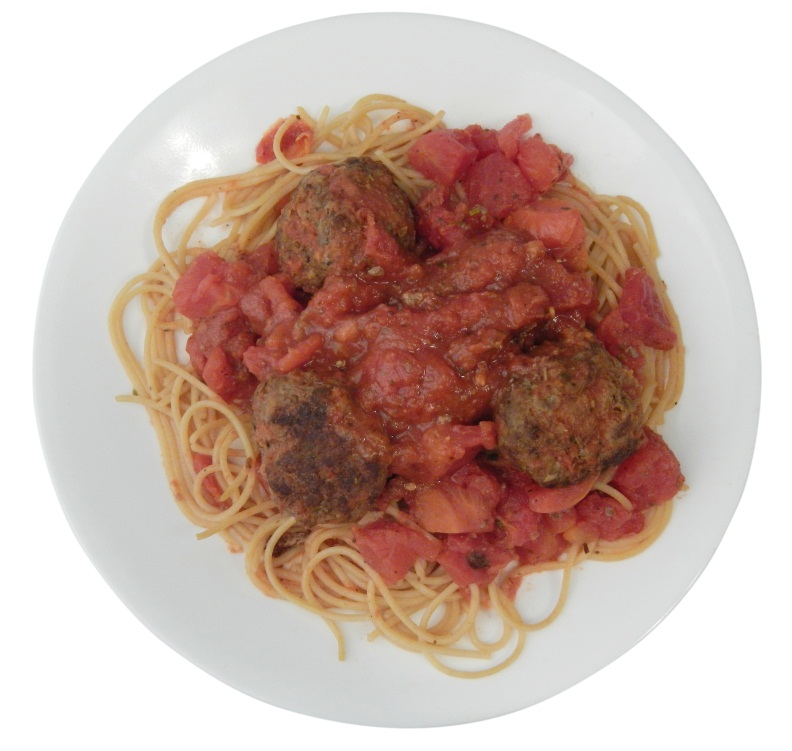 525 more calories
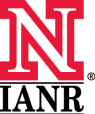 How long would you have to jog to burn 525 more calories?
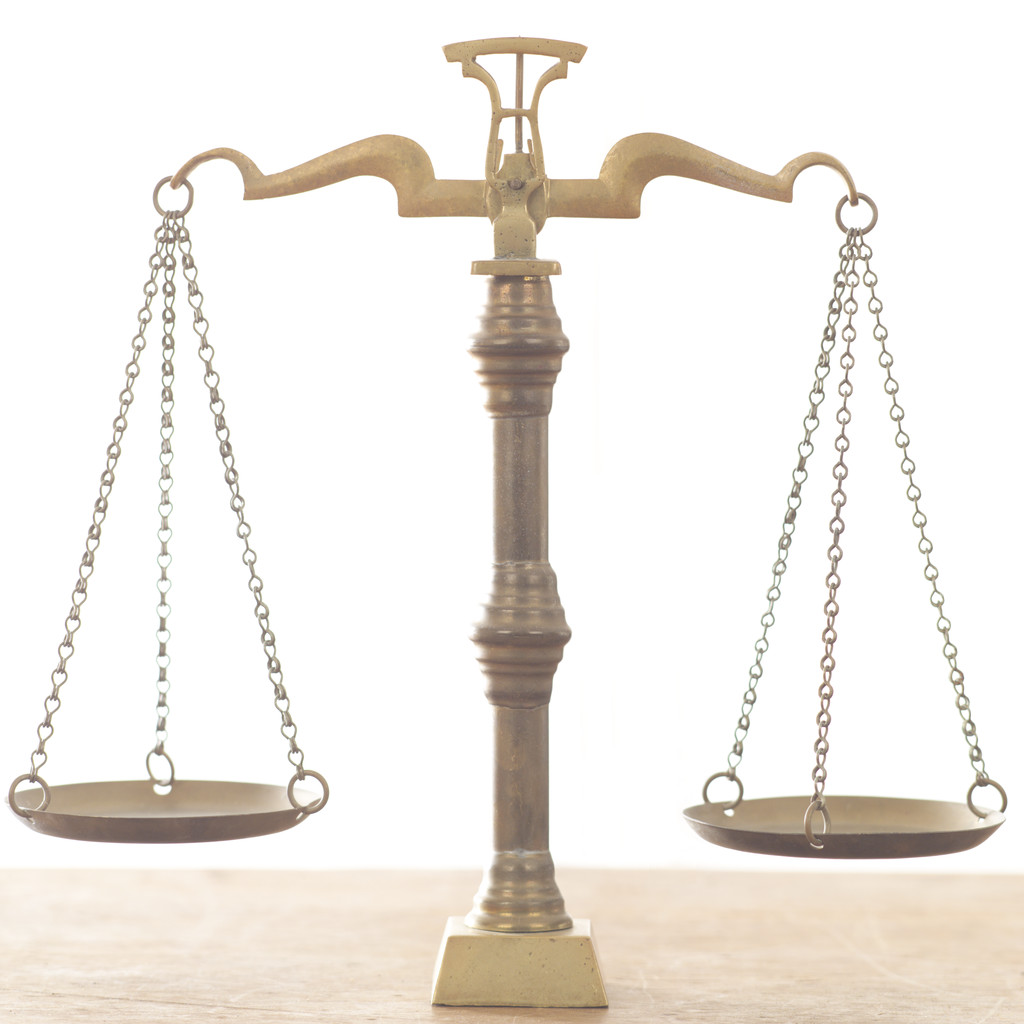 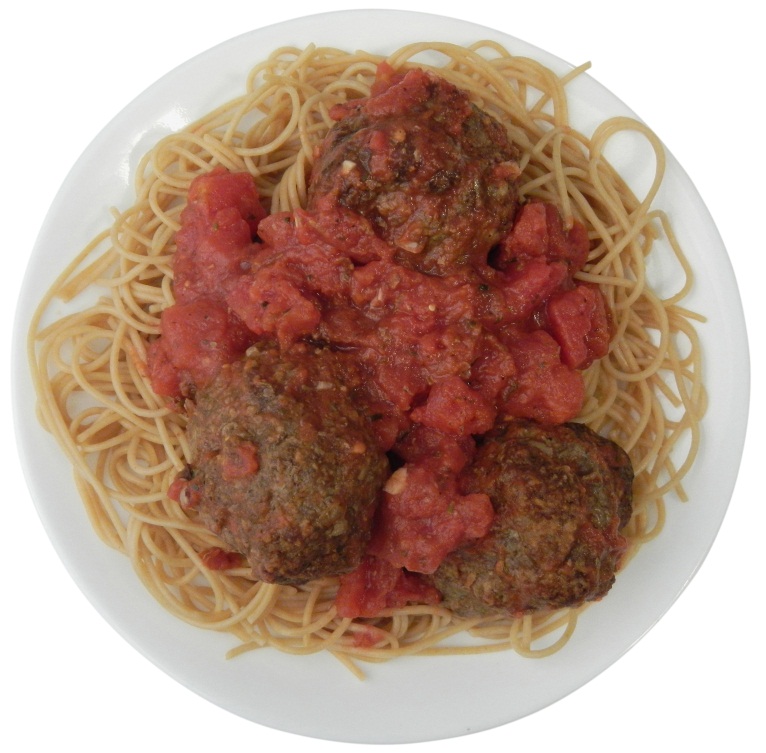 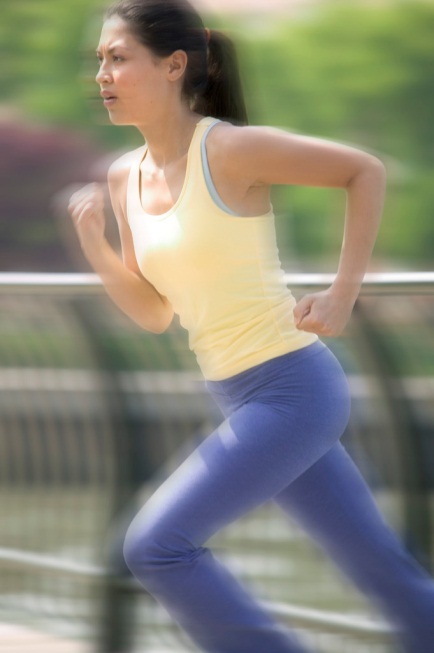 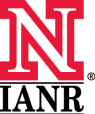 How long would you have to jog to burn 525 more calories?
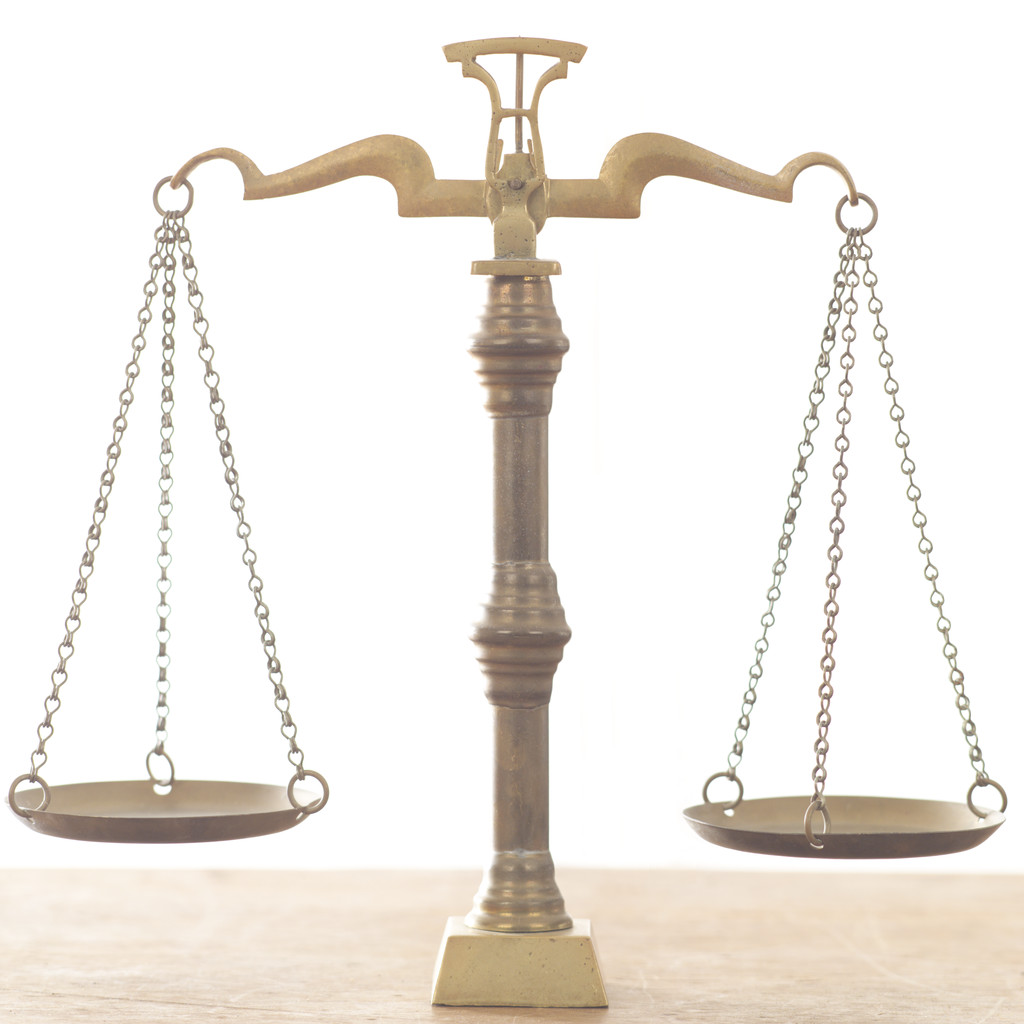 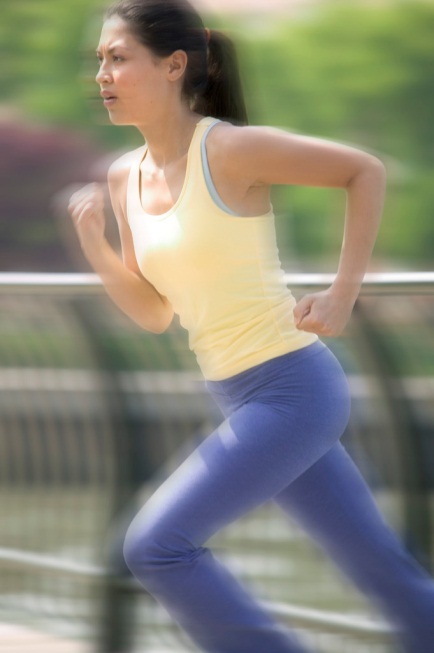 60 minutes*
based on 12 minutes/mile
Calorie Calculations: http://www.nutribase.com/exercala.htm
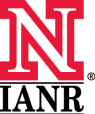 Based on 140-pound person
Guess the calorie difference!
Today
20 Years Ago
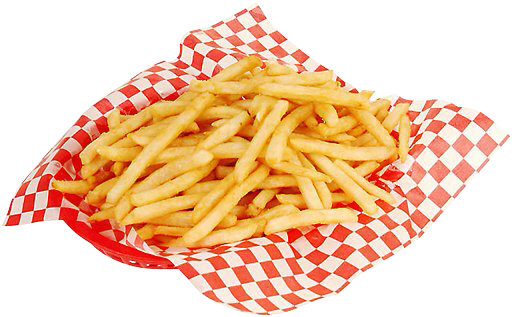 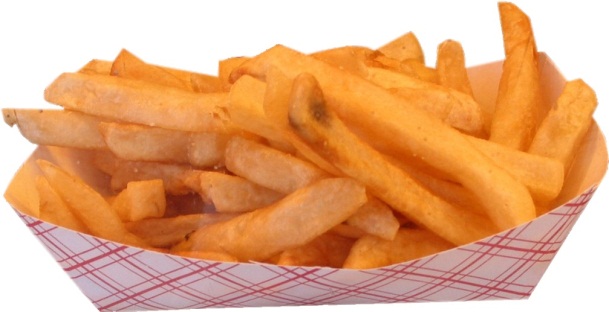 2.4 ounces
6.9 ounces
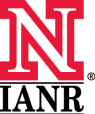 Guess the calorie difference!
610 calories
210 calories
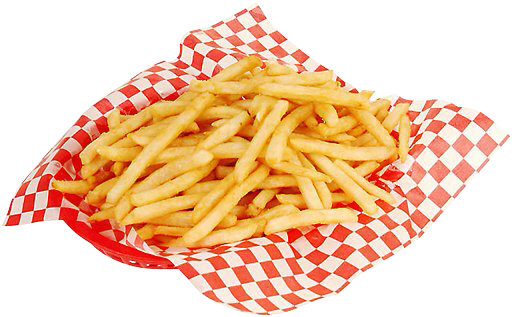 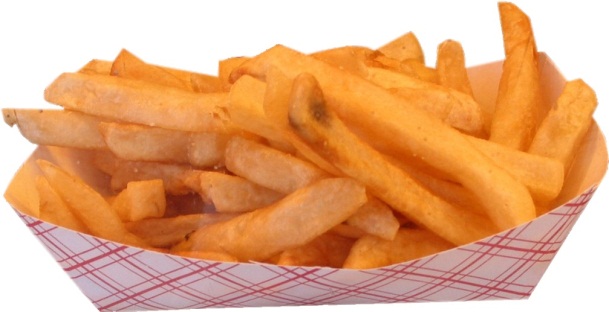 400 more calories
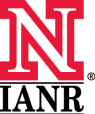 How long would you have to walk leisurely to burn 400 more calories?
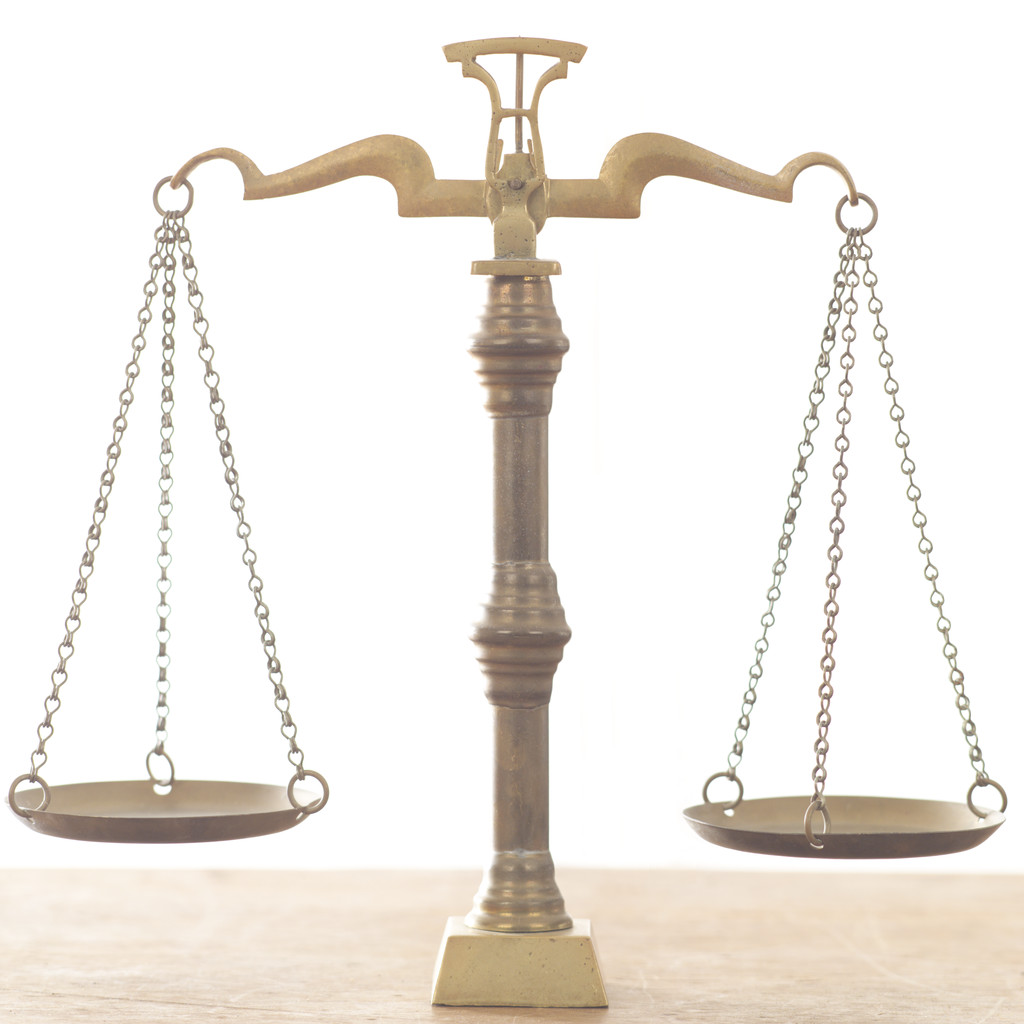 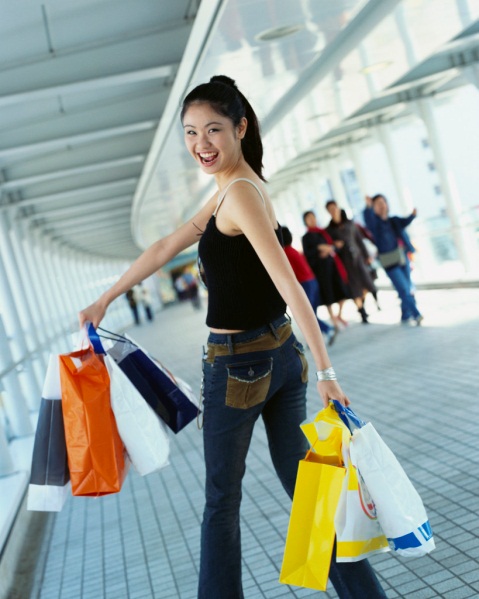 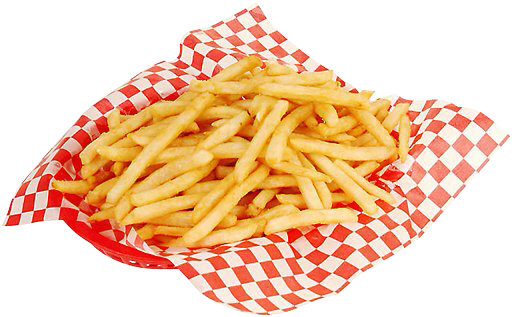 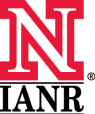 How long would you have to walk leisurely to burn 400 more calories?
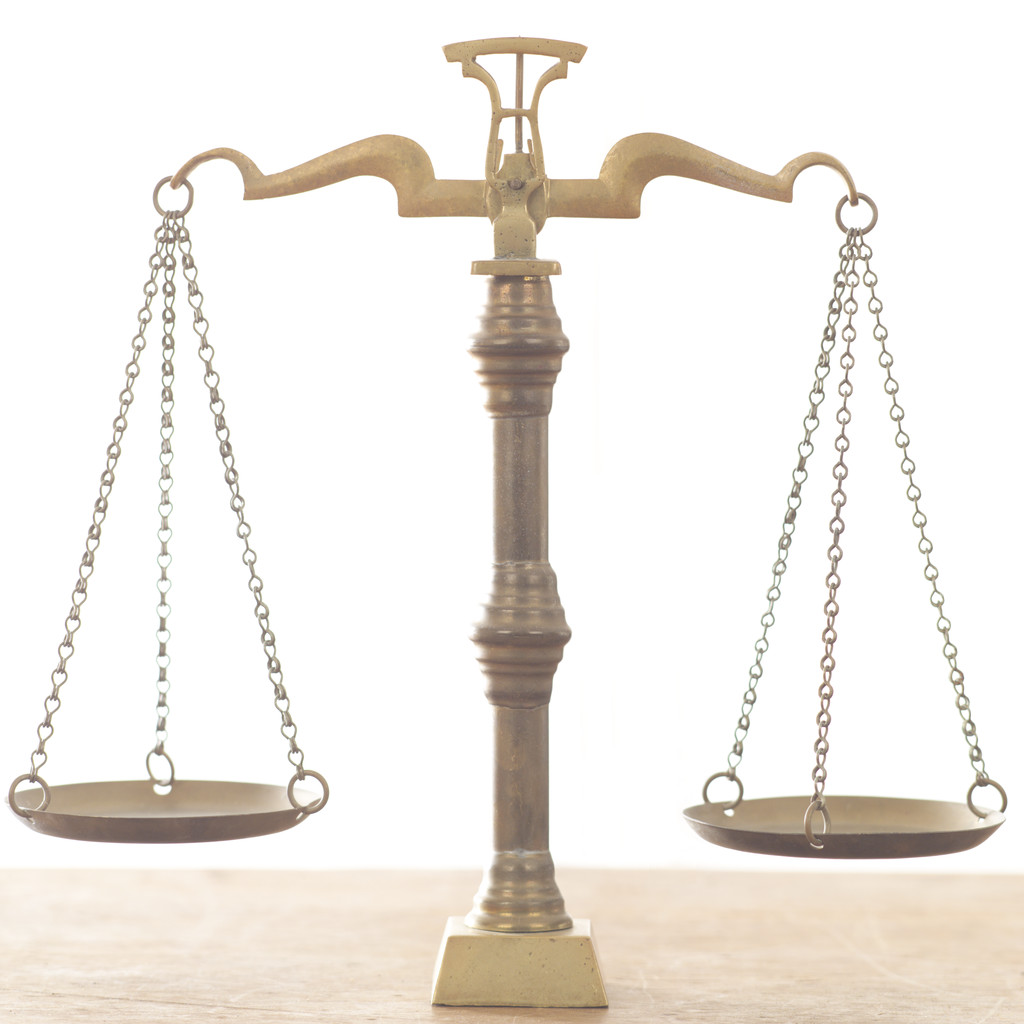 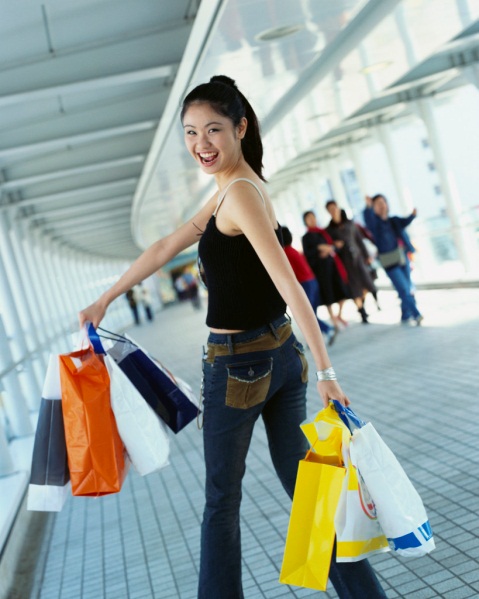 1 hour and 10 minutes
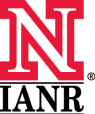 Based on 160-pound person
Guess the calorie difference!
Today
20 Years Ago
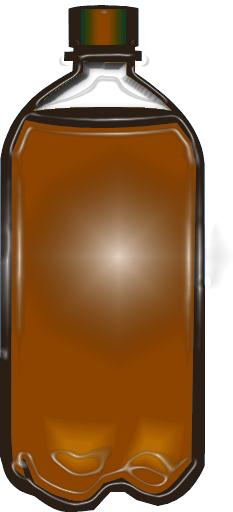 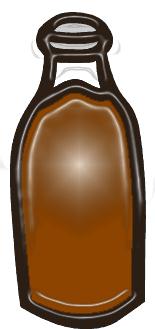 6.5-oz. soda
20-oz. soda
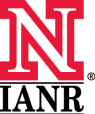 Guess the calorie difference!
85 calories
250 calories
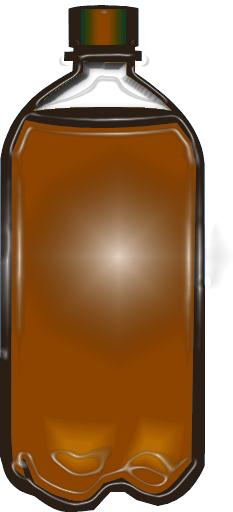 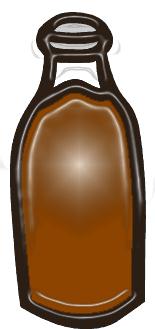 165 more calories
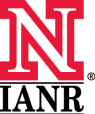 How long would you have todance to burn 165 more calories?
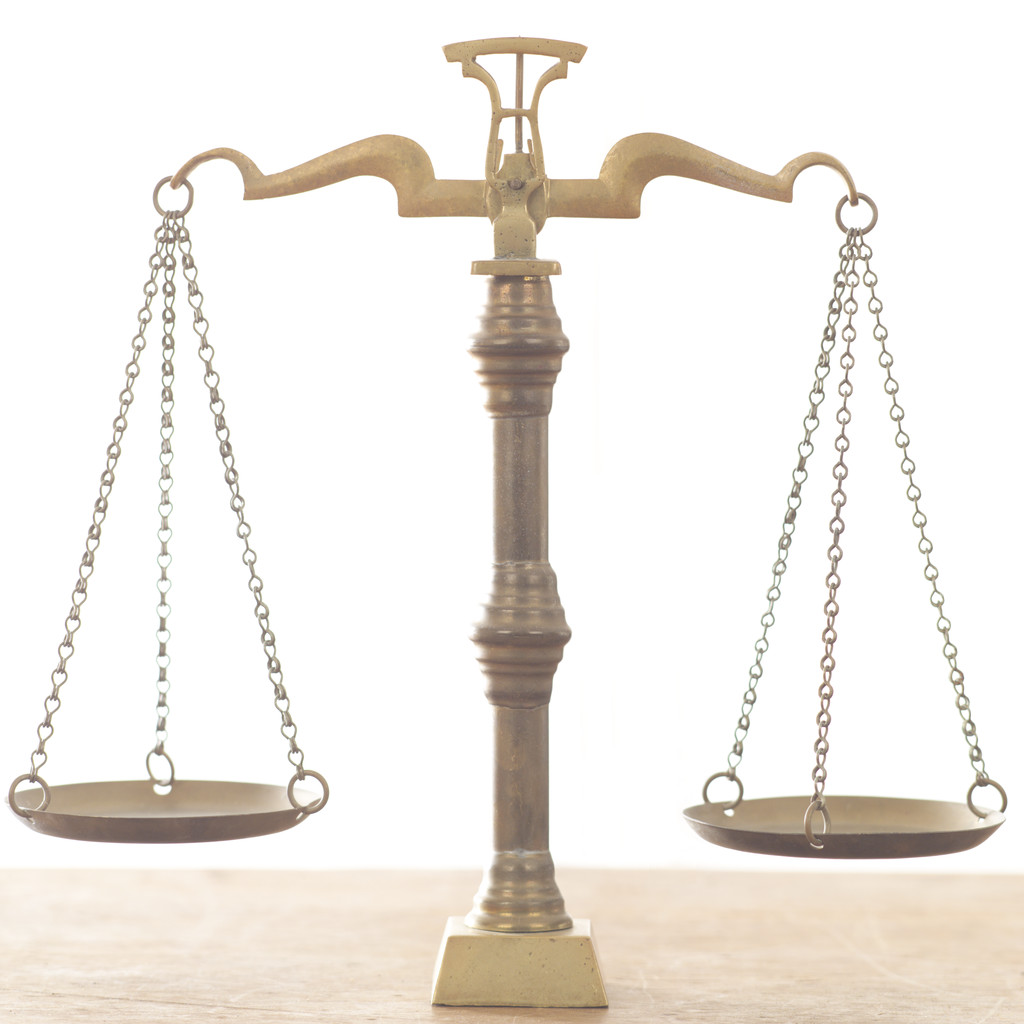 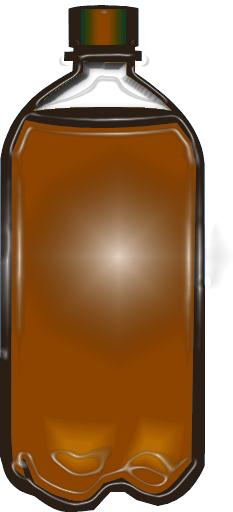 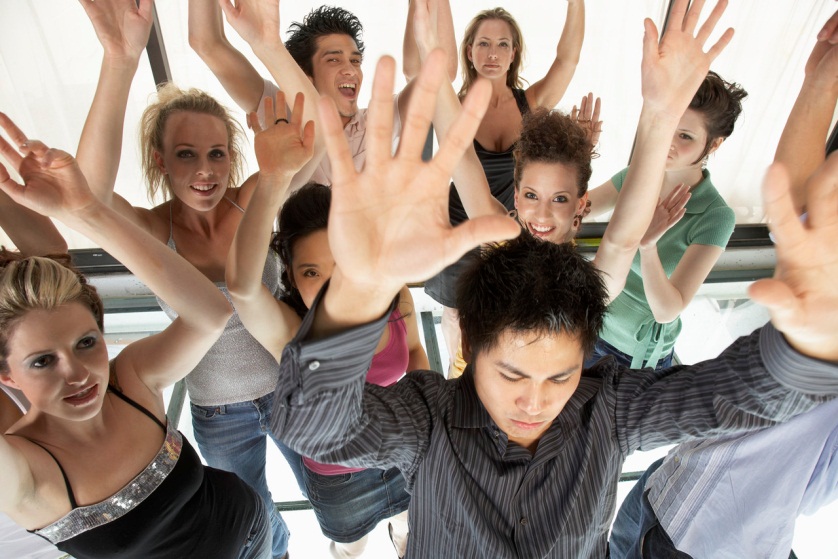 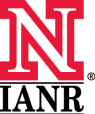 How long would you have todance to burn 165 more calories?
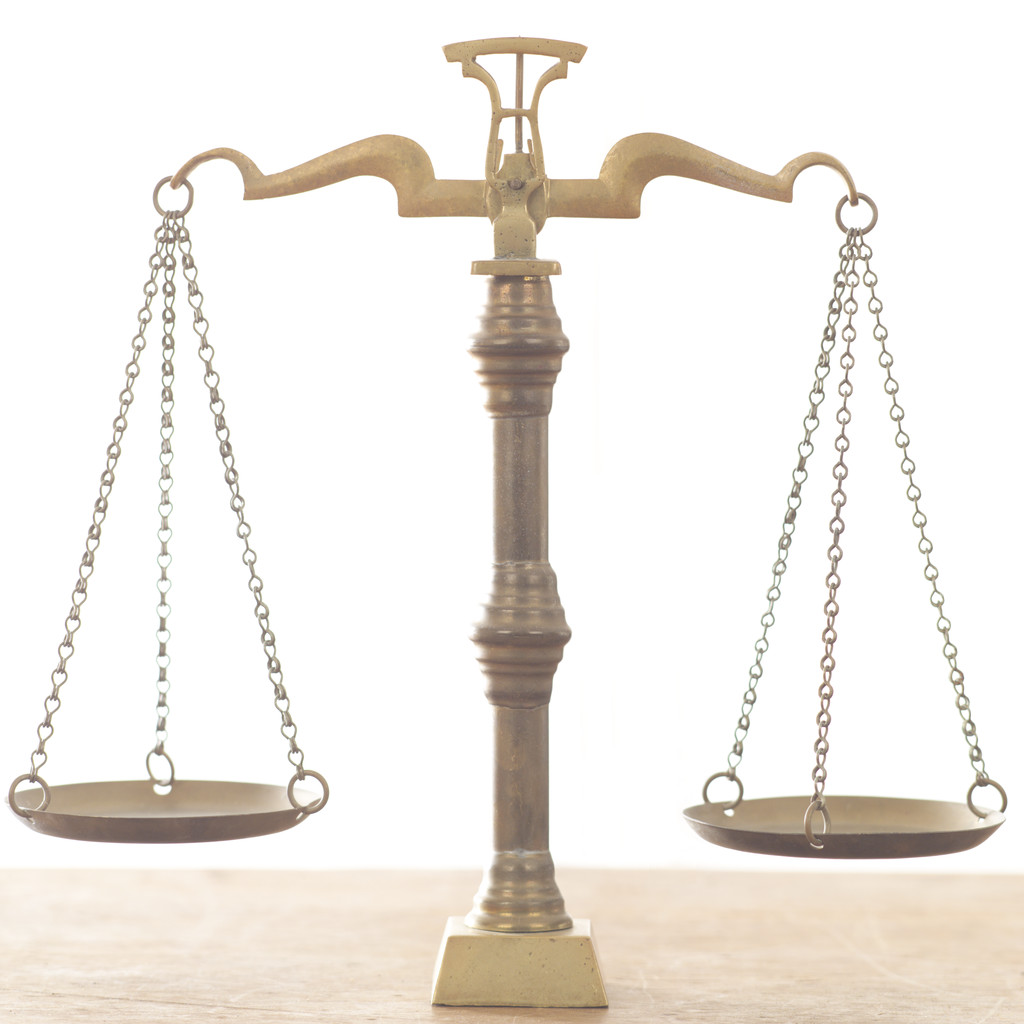 30 minutes
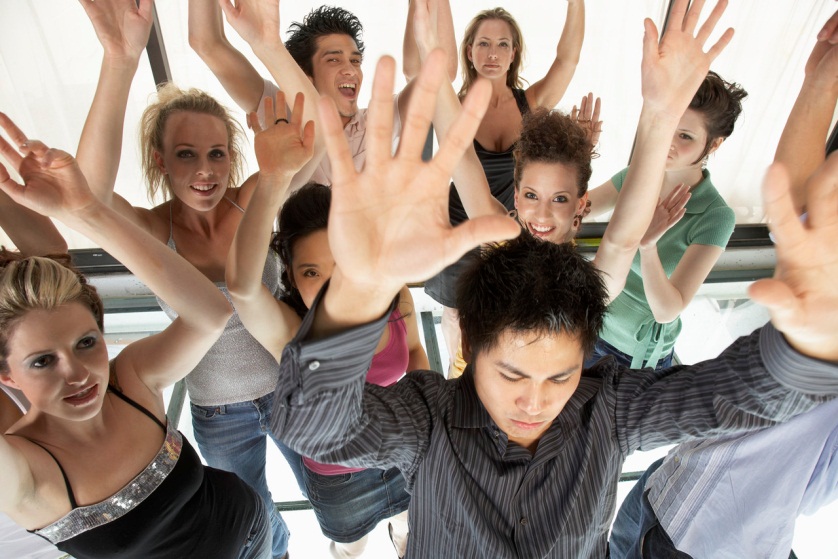 Calorie Calculations: http://www.nutribase.com/exercala.htm
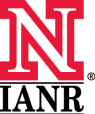 Based on 140-pound person
Guess the calorie difference!
20 Years Ago
Today
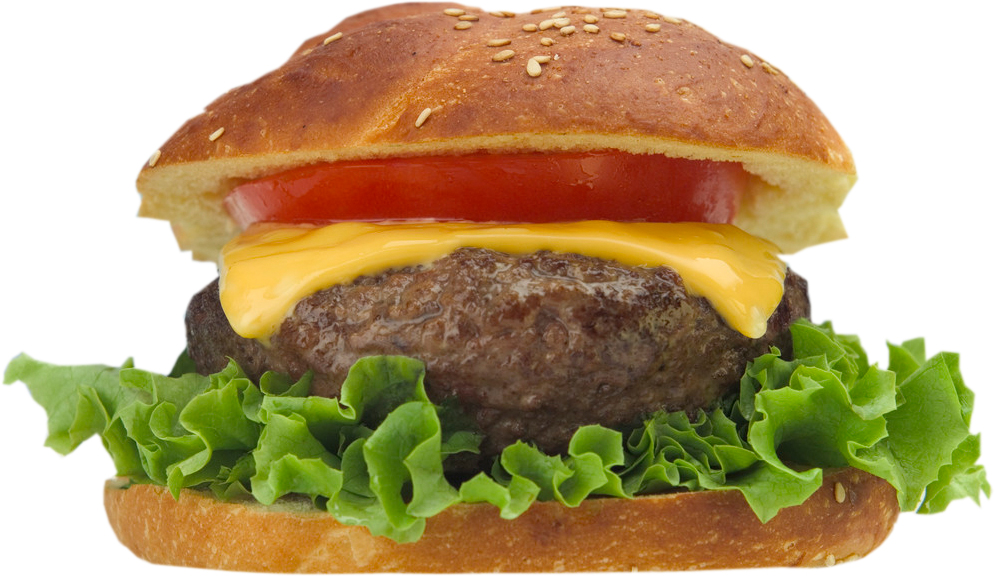 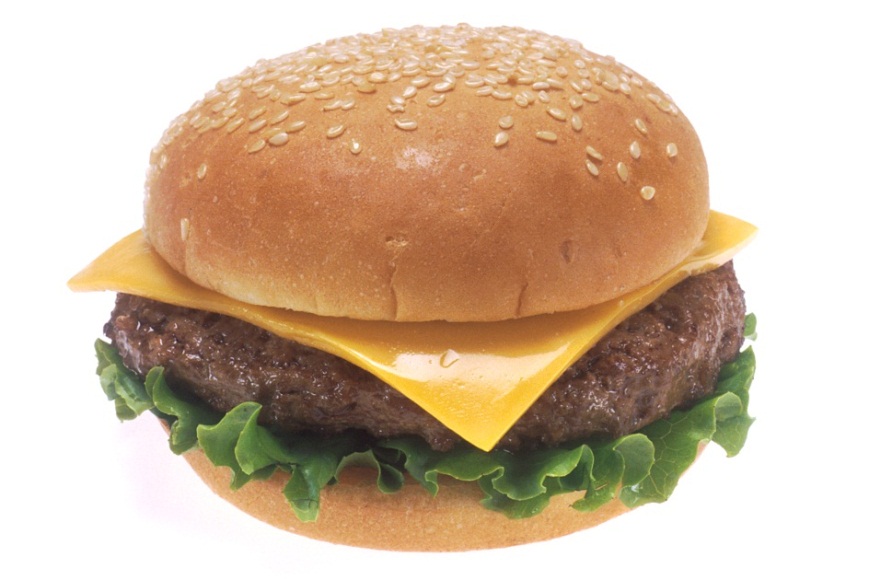 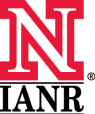 Guess the calorie difference!
333 calories
590 calories
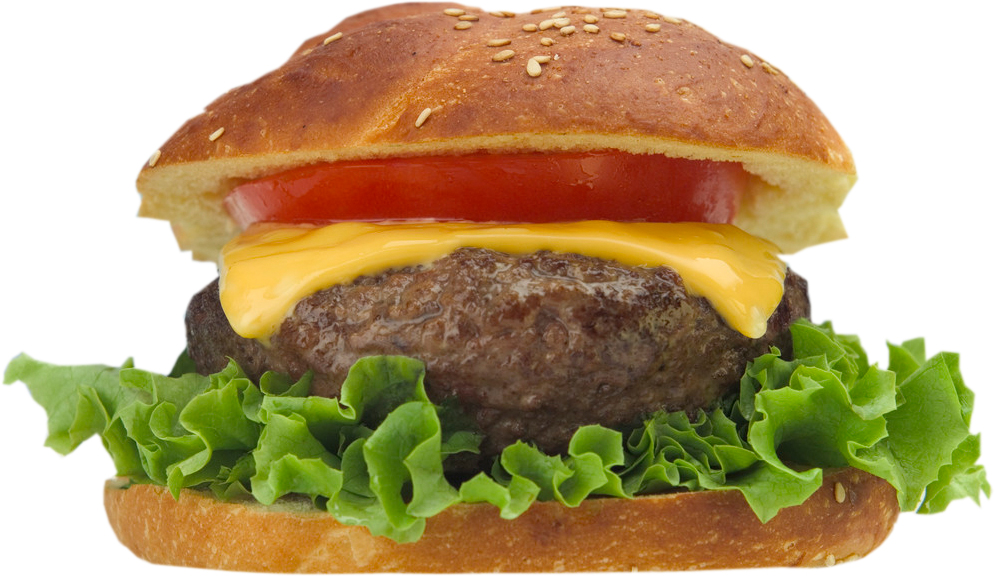 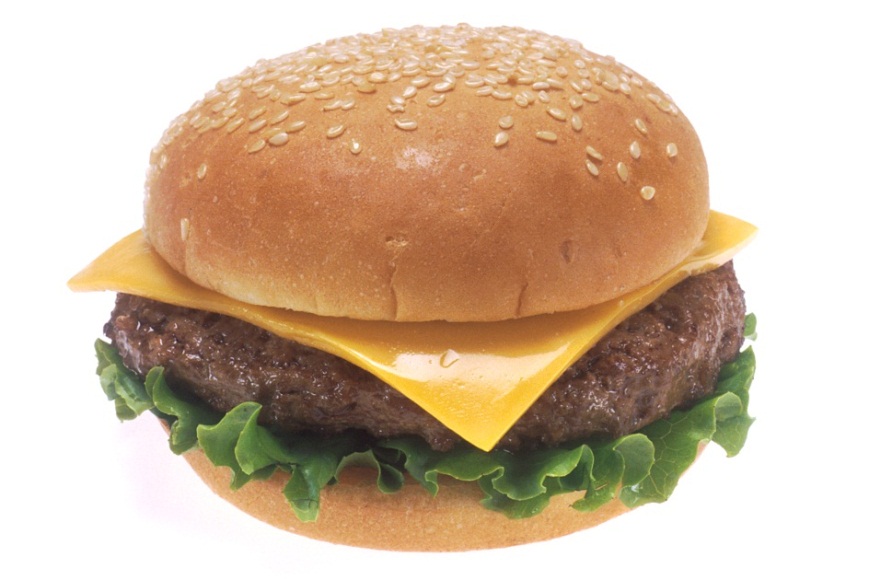 257 more calories
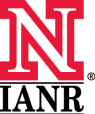 How long would you have to lift weights to burn 257 more calories?
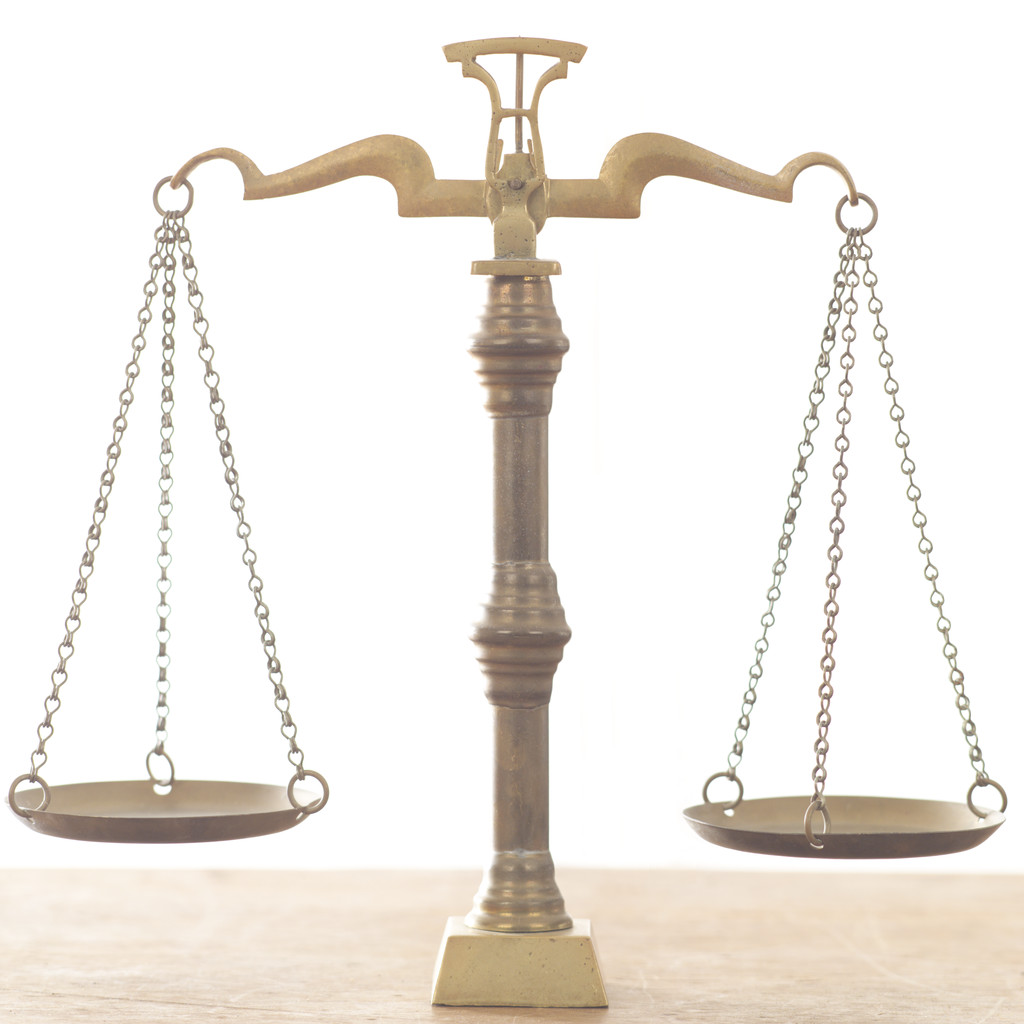 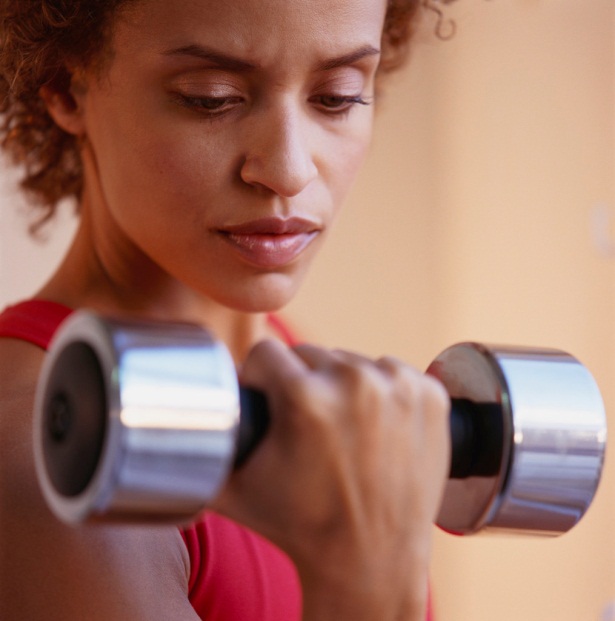 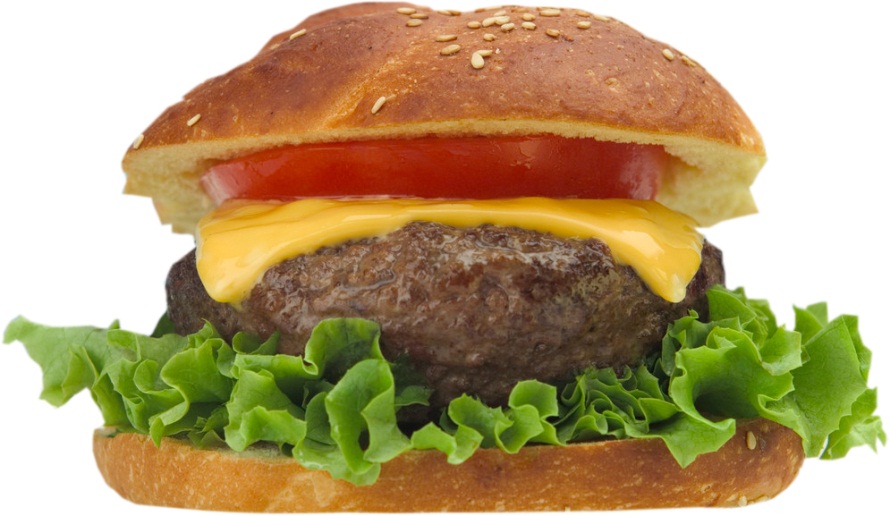 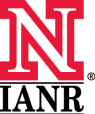 How long would you have to lift weights to burn 257 more calories?
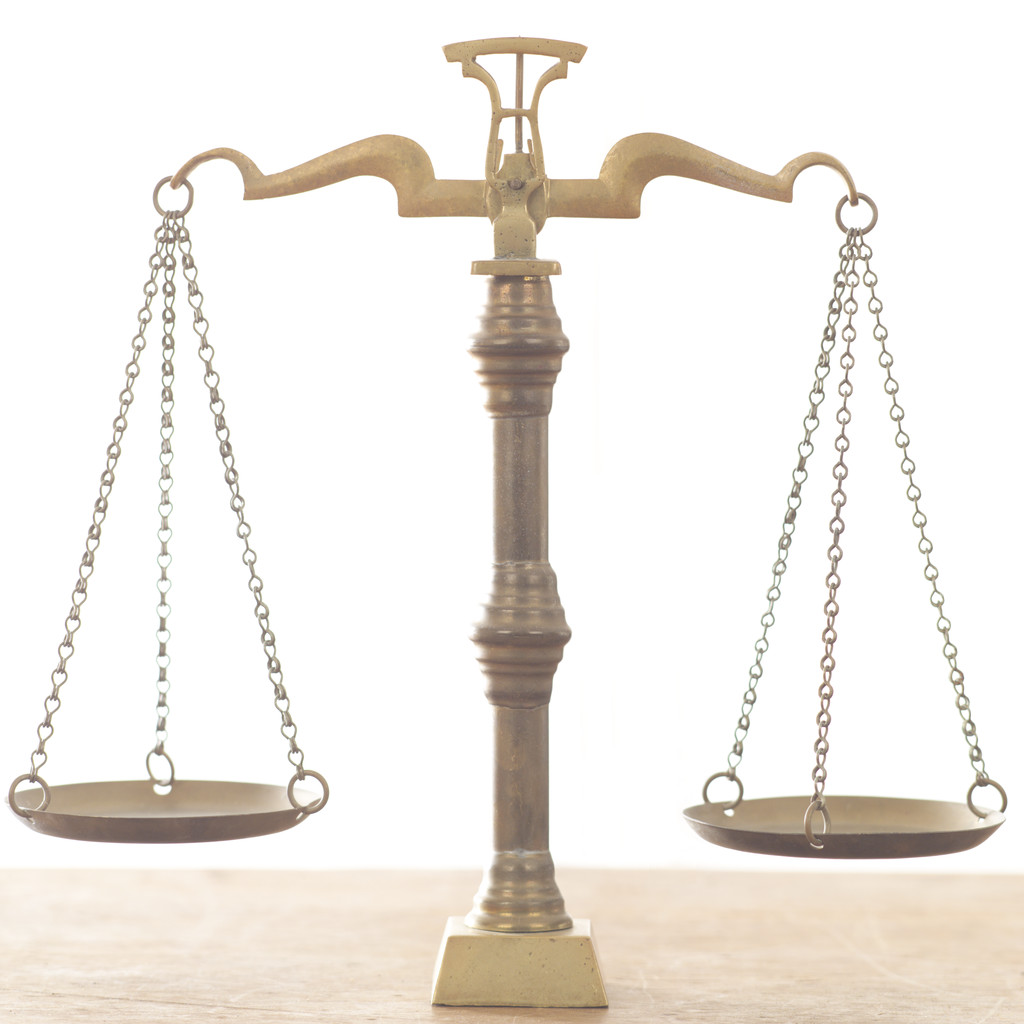 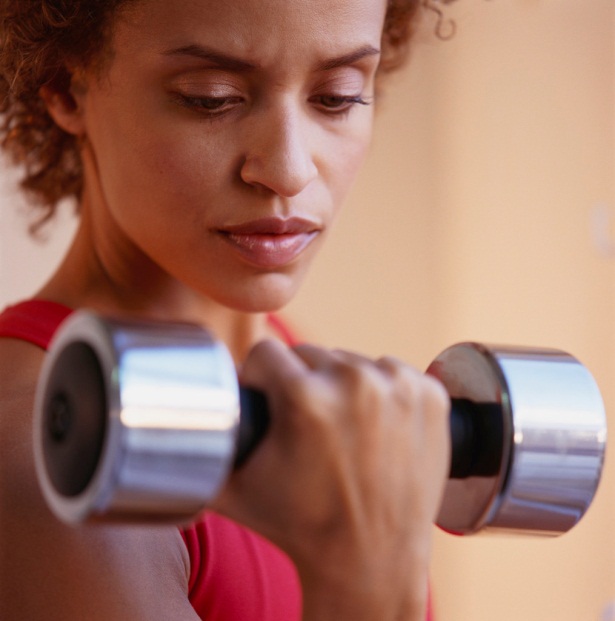 1 hour and 30 minutes
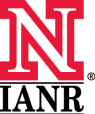 Calorie Calculations: http://www.nutribase.com/exercala.htm
Based on 130-pound person
Guess the calorie difference!
Today
20 Years Ago
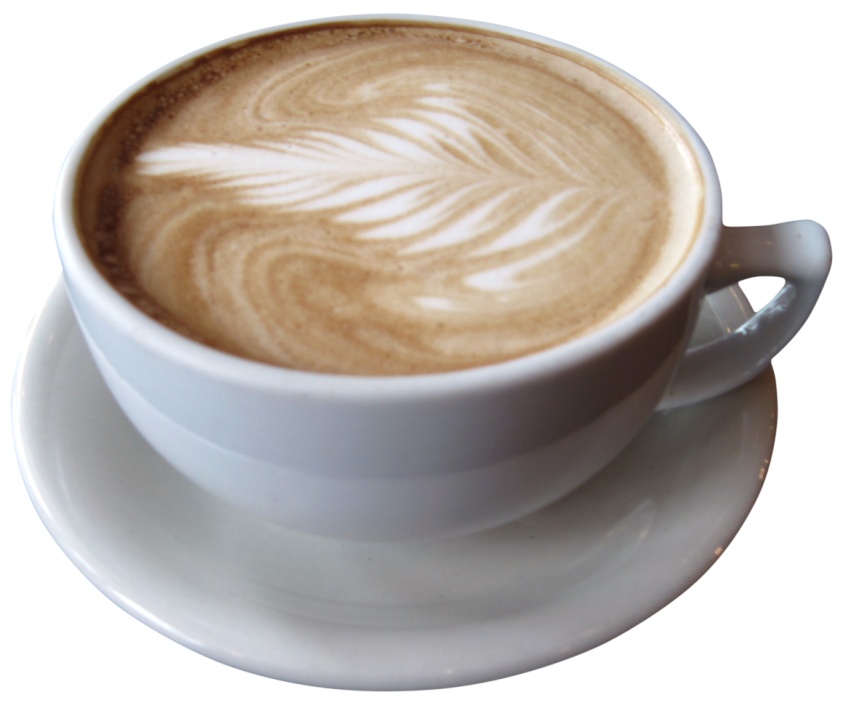 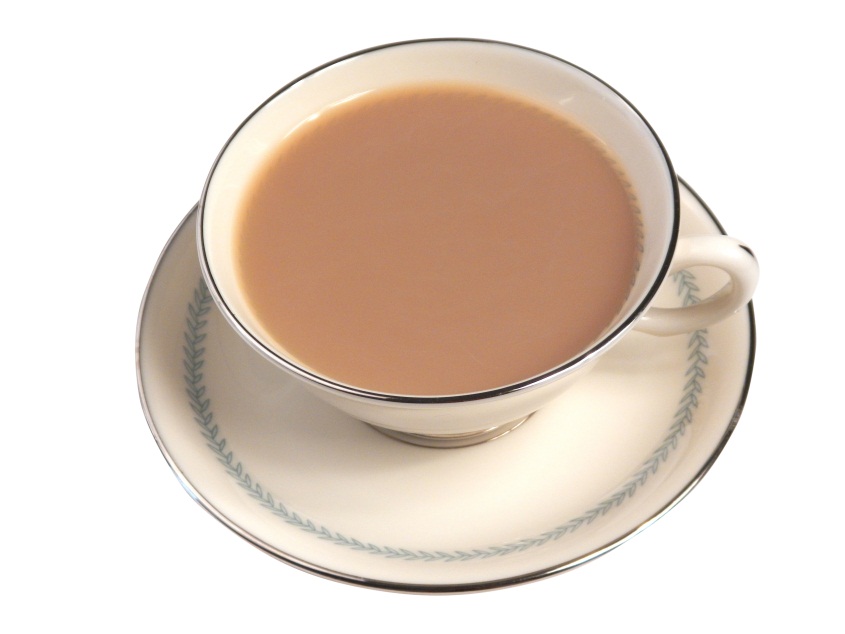 Coffee, 8 oz.(with whole milk & sugar)
Mocha coffee, 16 oz. (with steamed whole milk & mocha syrup)
Large coffee image courtesy of  renee_mcgurk (Renee McGurk) at  http://flic.kr/p/9agbB4 under a Creative Commons Attribution license: http://creativecommons.org/licenses/by/3.0/
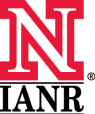 [Speaker Notes: Large coffee image courtesy of  renee_mcgurk (Renee McGurk) at  http://flic.kr/p/9agbB4 under a Creative Commons Attribution license: http://creativecommons.org/licenses/by/3.0/]
Guess the calorie difference!
45 calories
350 calories
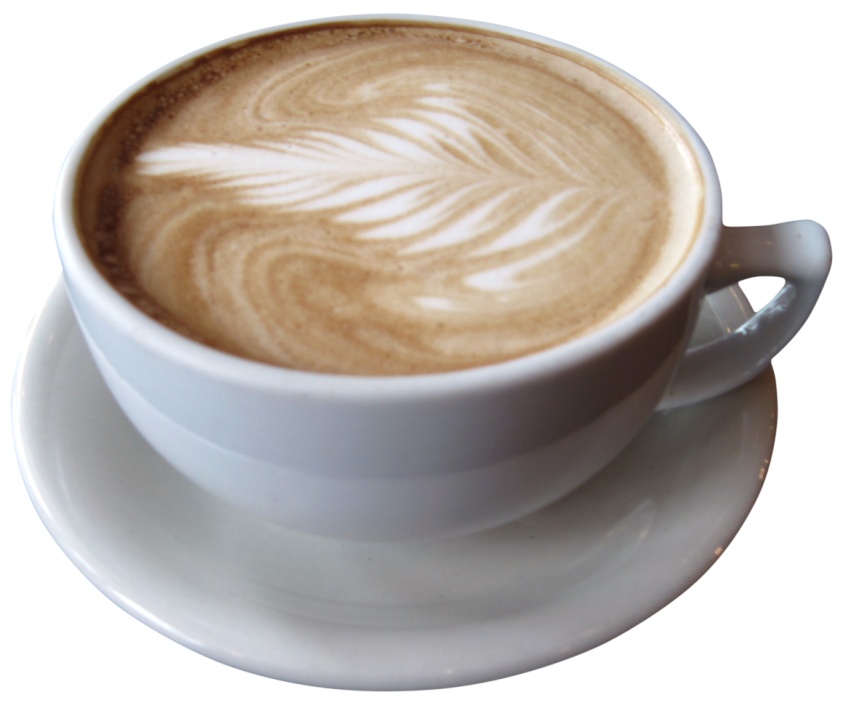 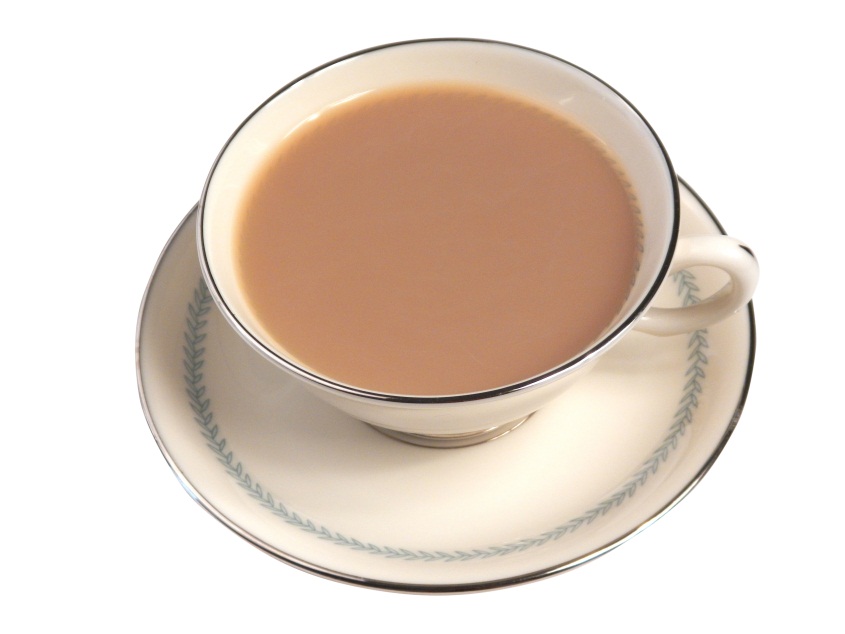 305 more calories
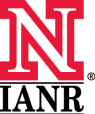 [Speaker Notes: Large coffee image courtesy of  renee_mcgurk (Renee McGurk) at  http://flic.kr/p/9agbB4 under a Creative Commons Attribution license: http://creativecommons.org/licenses/by/3.0/]
How long would you have to backpack to burn 305 more calories?
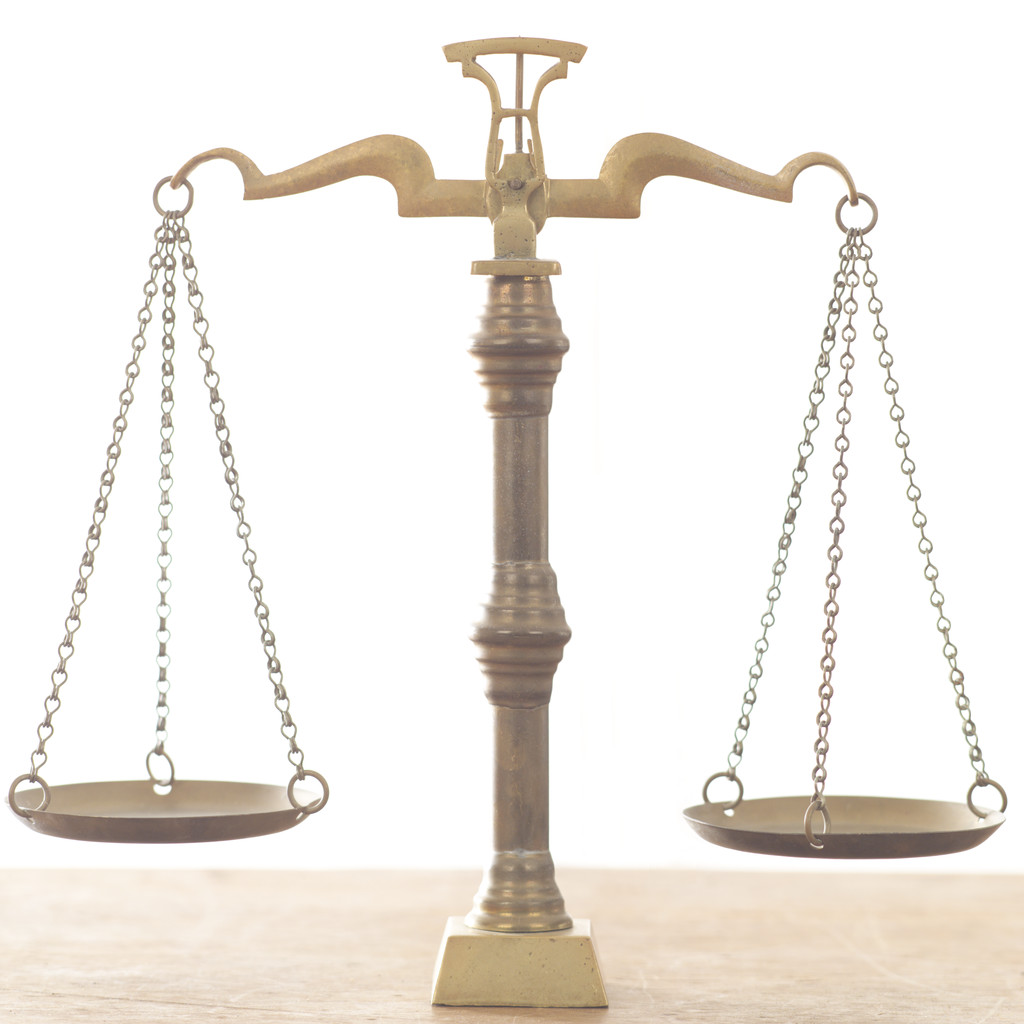 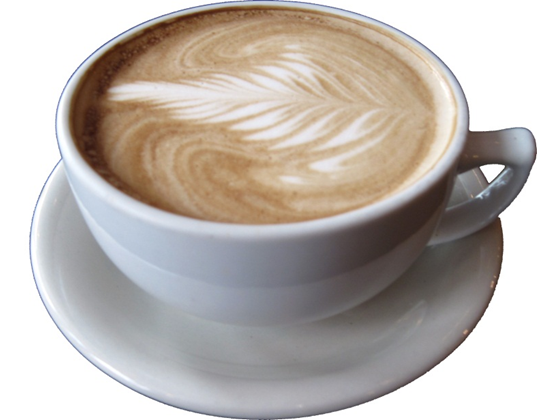 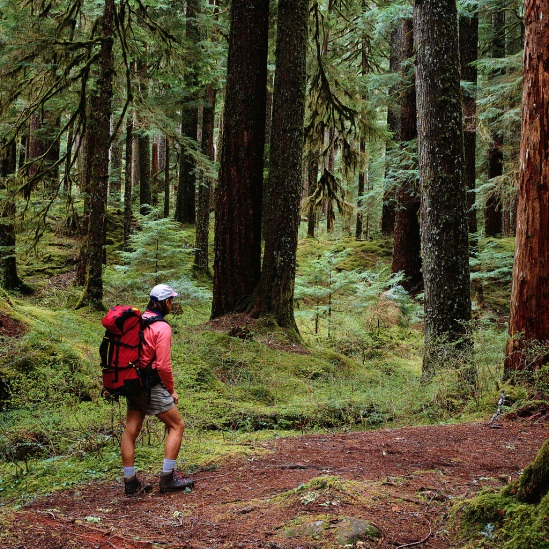 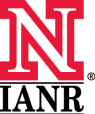 [Speaker Notes: Large coffee image courtesy of  renee_mcgurk (Renee McGurk) at  http://flic.kr/p/9agbB4 under a Creative Commons Attribution license: http://creativecommons.org/licenses/by/3.0/]
How long would you have to backpack to burn 305 more calories?
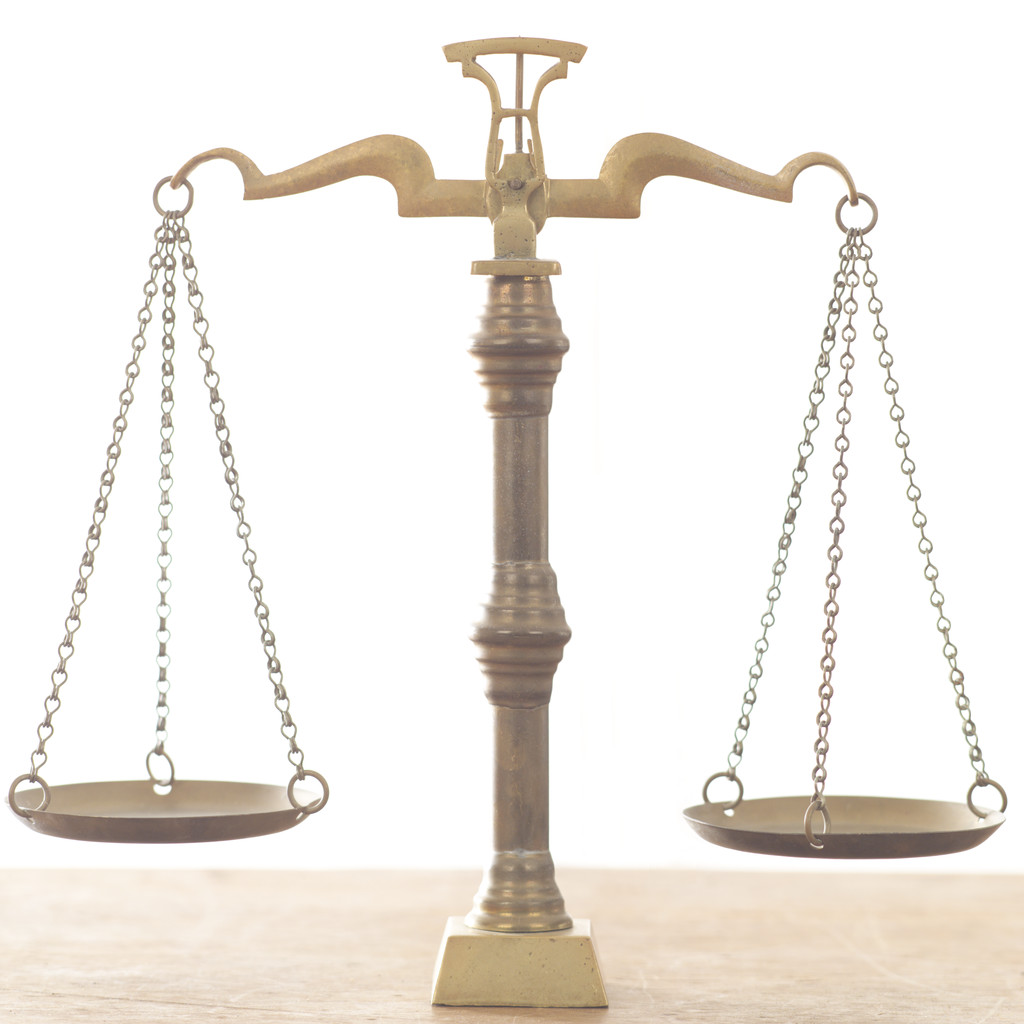 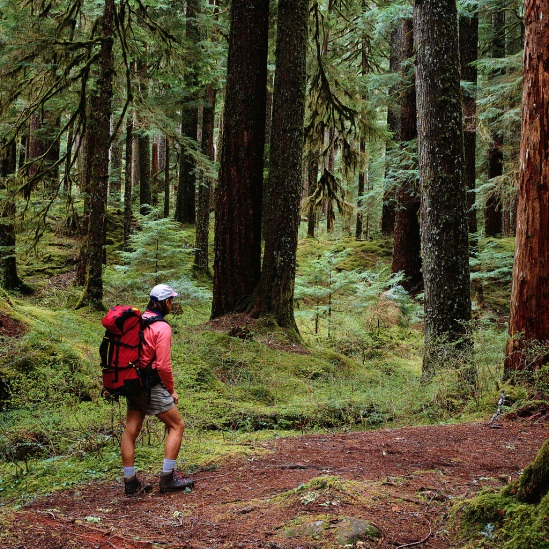 30 minutes carrying a 10 pound load
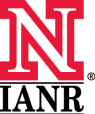 Calorie Calculations: http://www.nutribase.com/exercala.htm
Based on 170-pound person
Guess the calorie difference!
Today
20 Years Ago
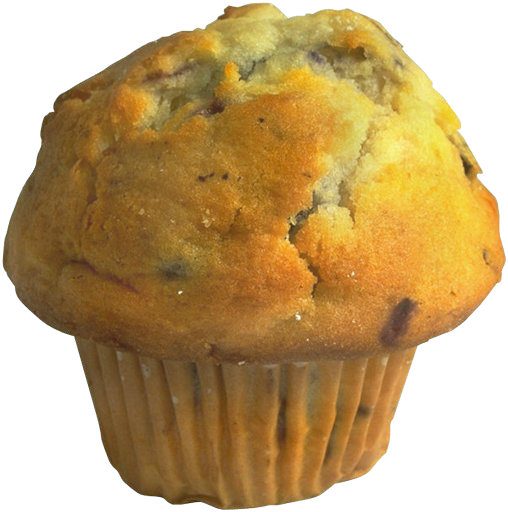 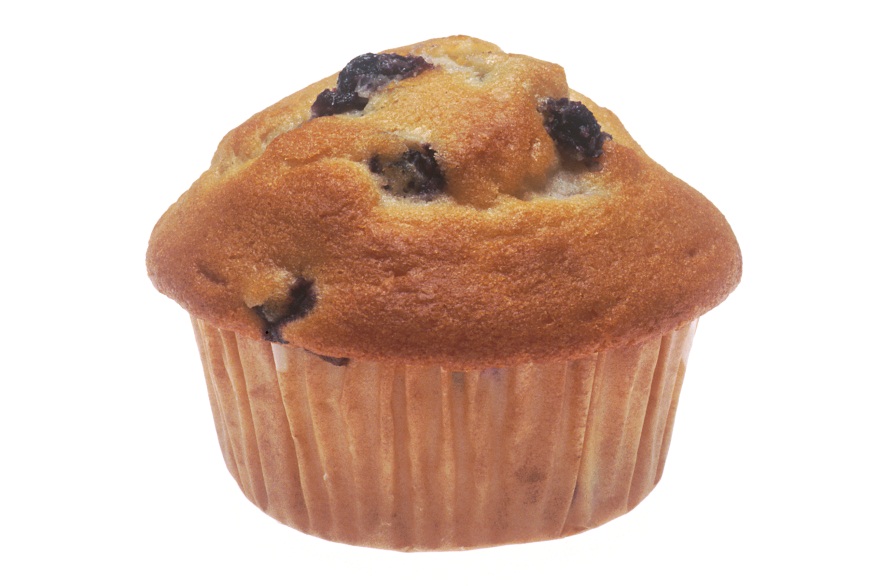 1.5 ounces
4 ounces
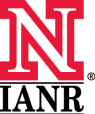 Guess the calorie difference!
210 calories
500 calories
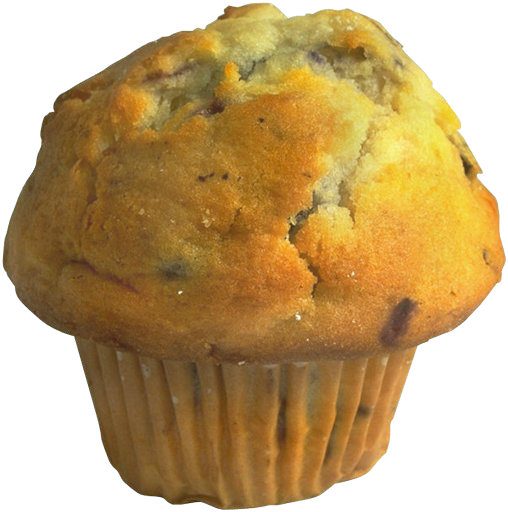 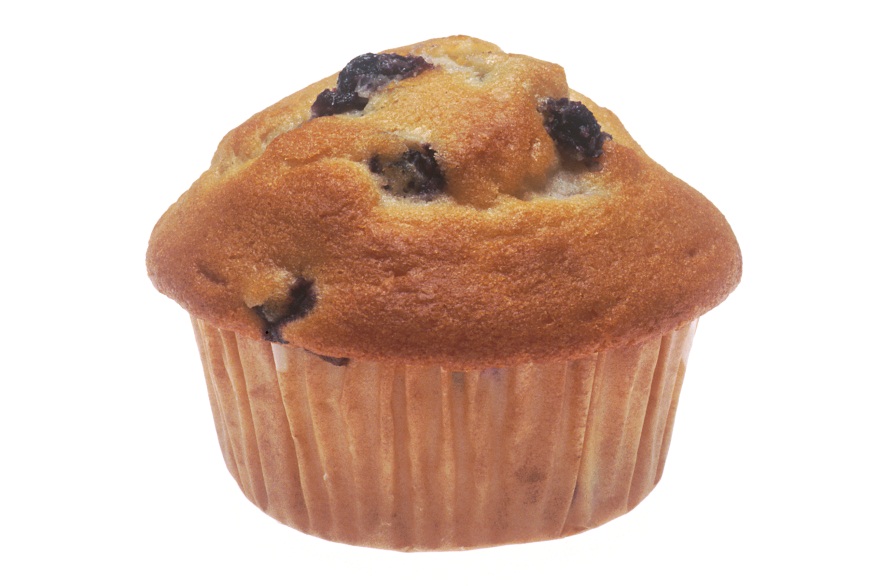 290 more calories
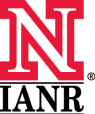 How long would you have to play volleyball  to burn 290 more calories?
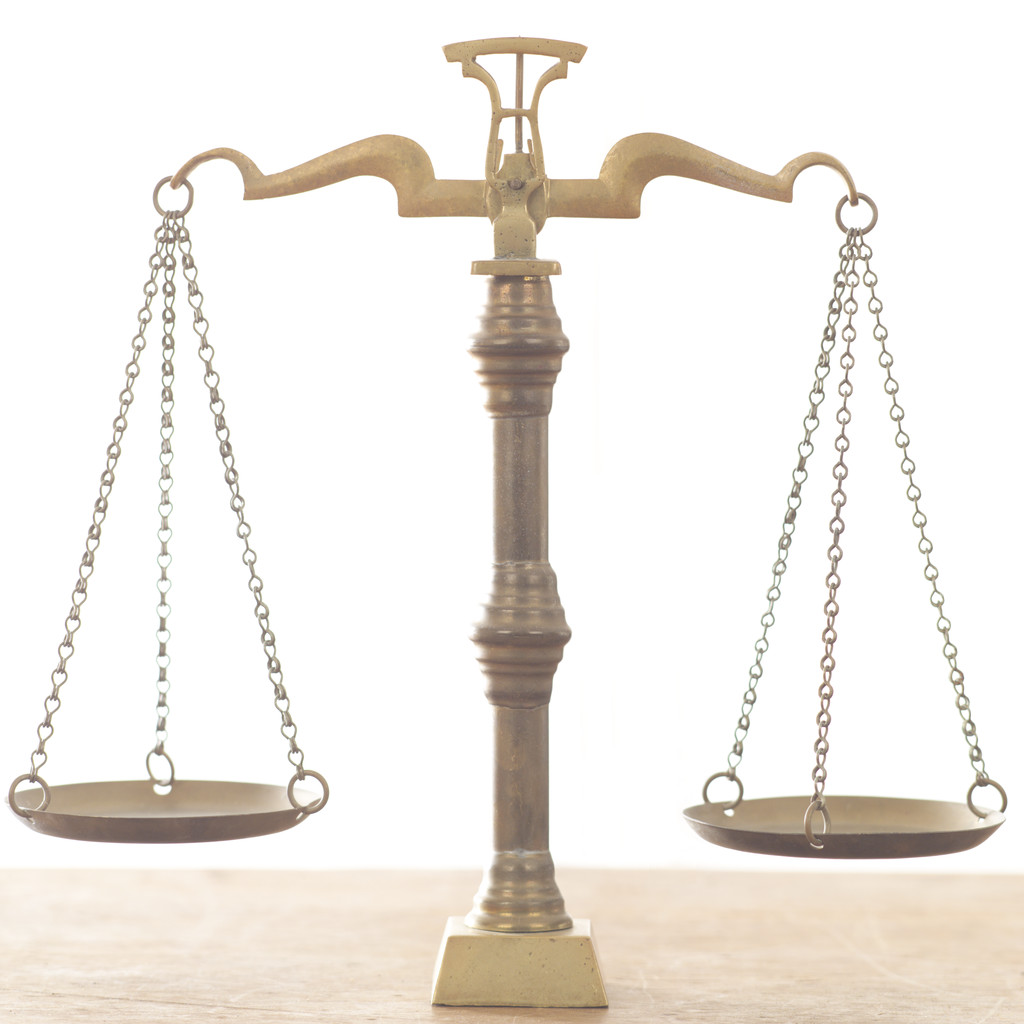 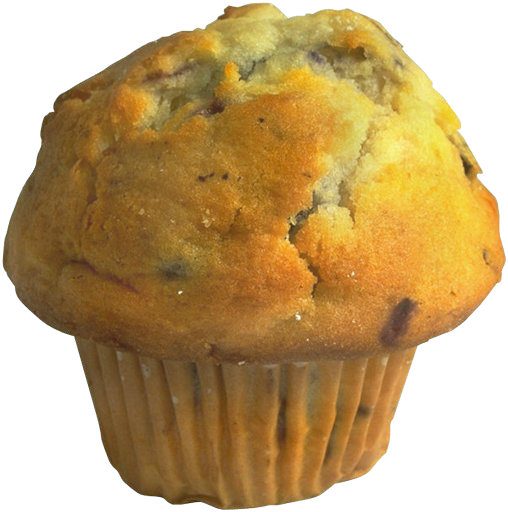 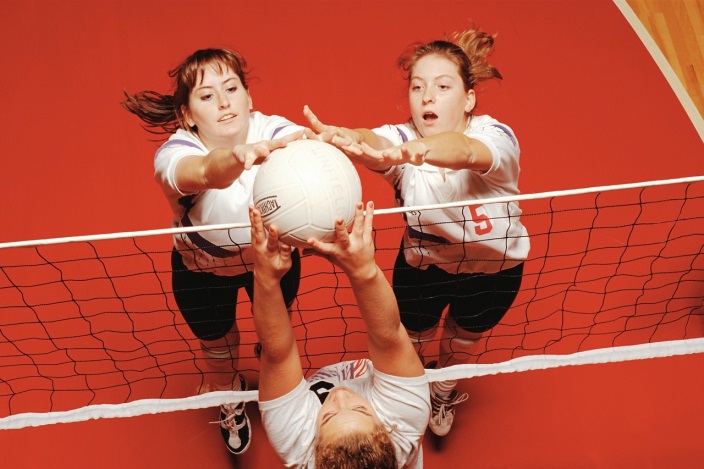 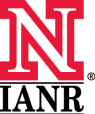 How long would you have to play volleyball to burn 290 more calories?
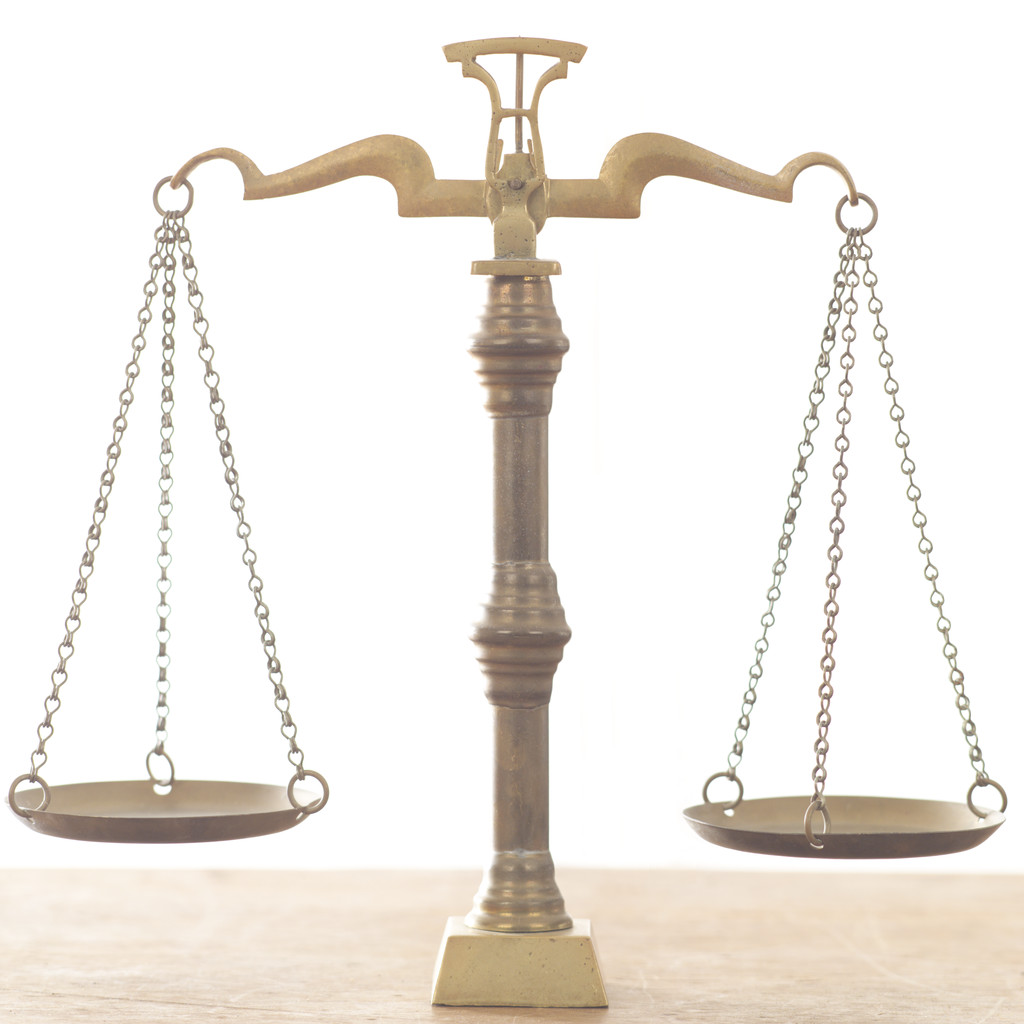 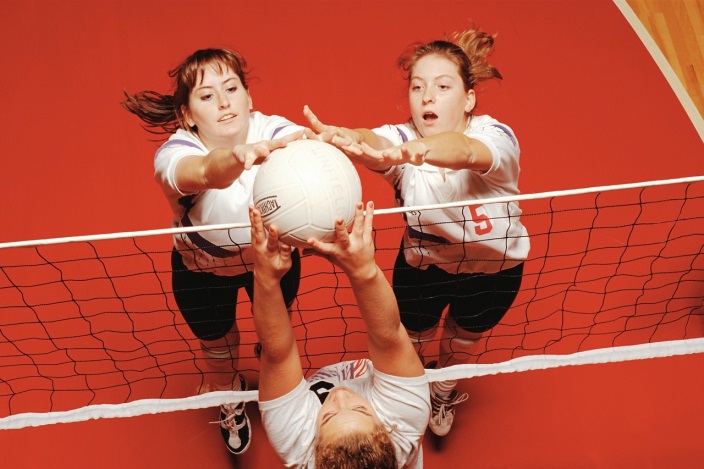 1 hour
game
Calorie Calculations: http://www.nutribase.com/exercala.htm
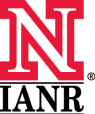 Based on 120-pound person
Guess the calorie difference!
Today
20 Years Ago
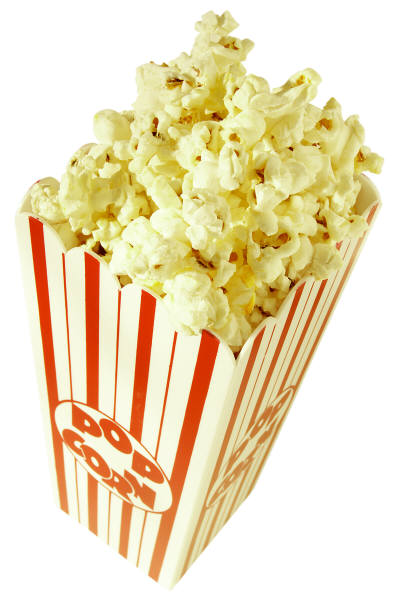 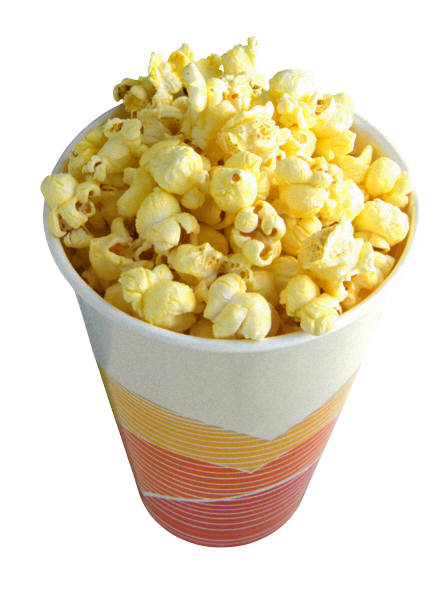 5 cups
11 cups
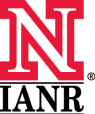 Guess the calorie difference!
270 calories
630 calories
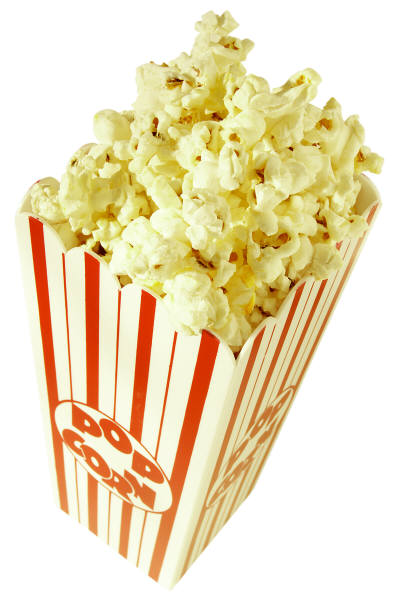 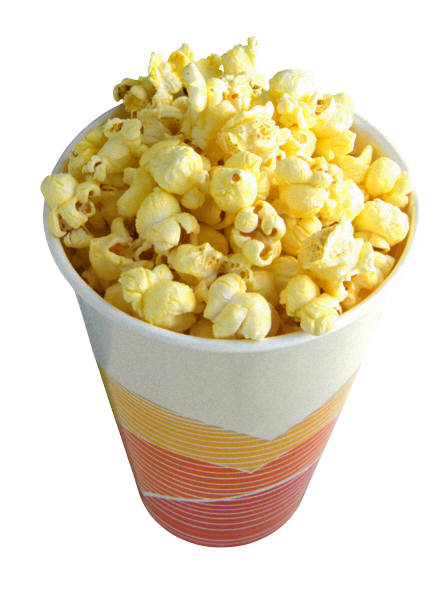 360 more calories
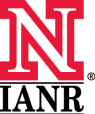 How long would you have to swim to burn 360 more calories?
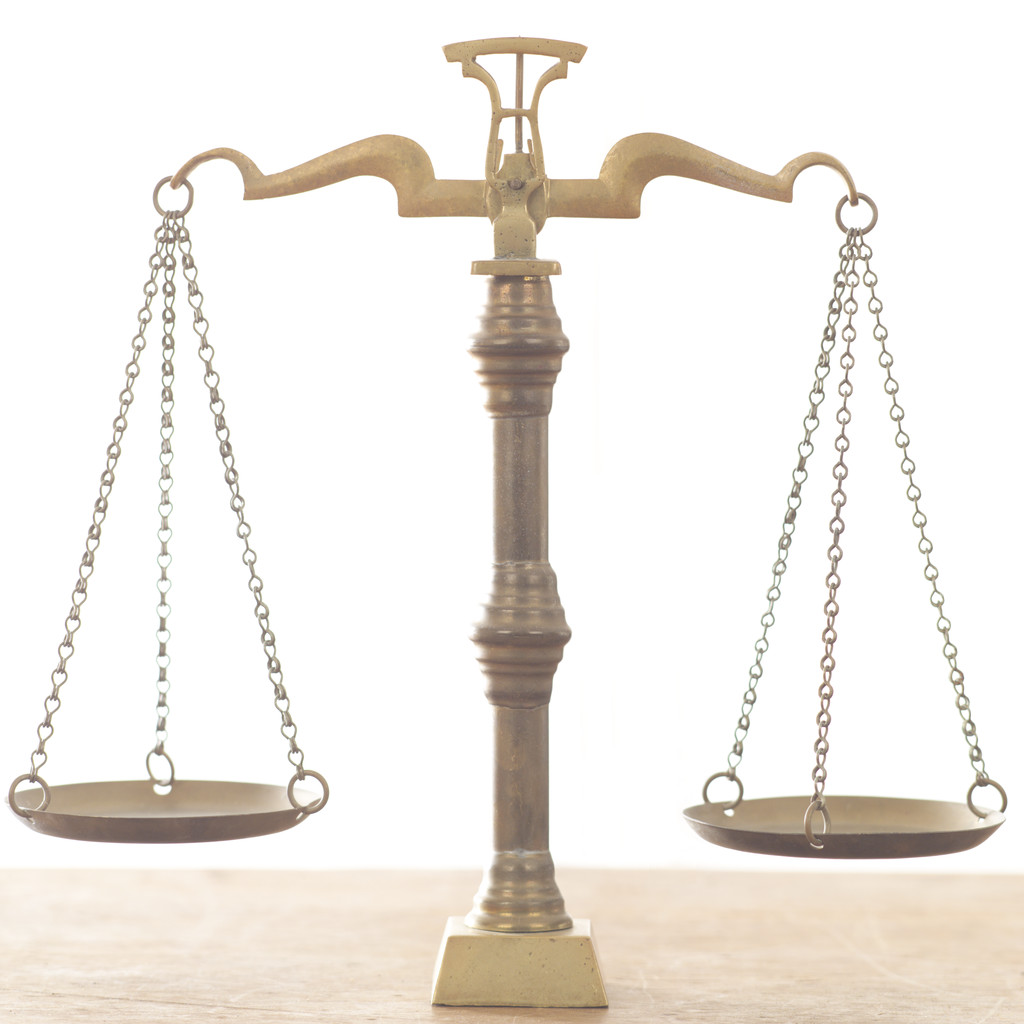 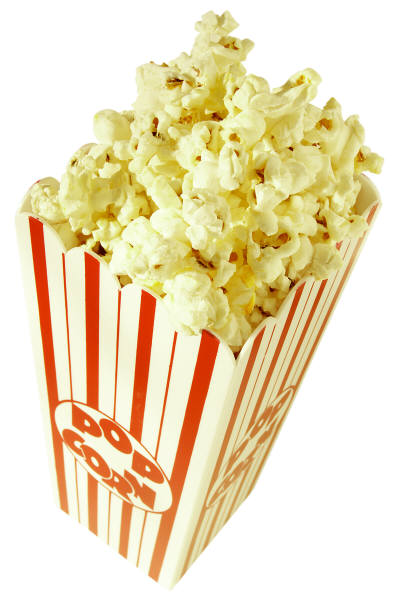 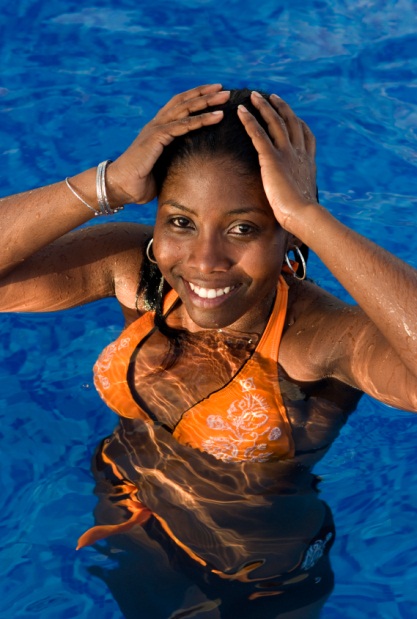 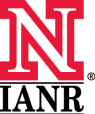 How long would you have to do swim to burn 360 more calories?
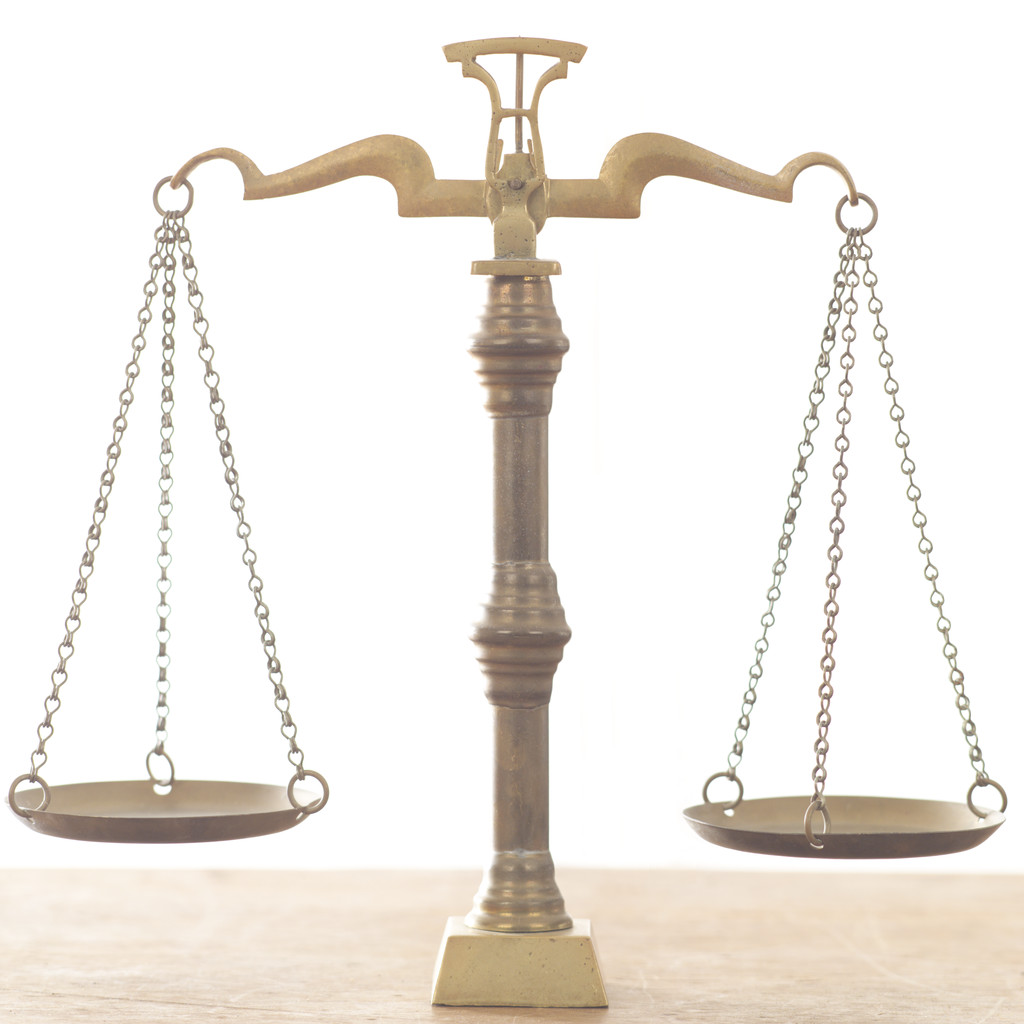 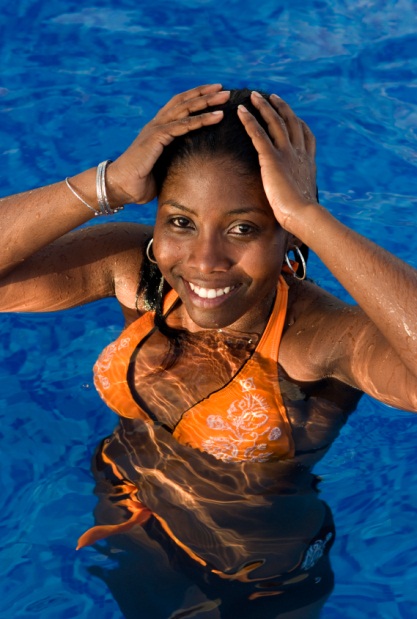 30 minutes
at 50 yards a minute!
Calorie Calculations: http://www.nutribase.com/exercala.htm
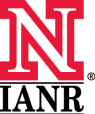 Based on 160-pound person
Guess the calorie difference!
Today
20 Years Ago
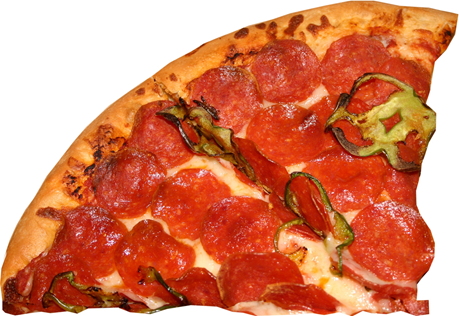 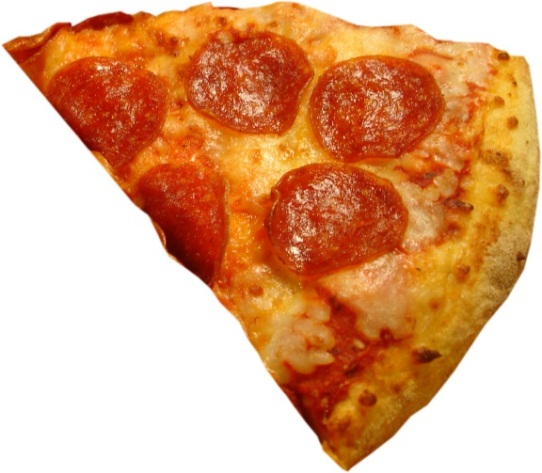 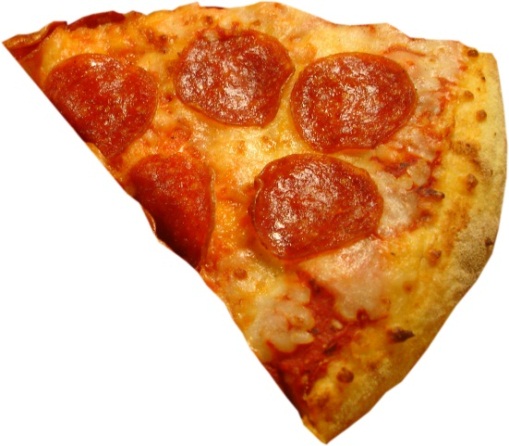 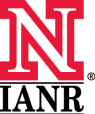 Guess the calorie difference!
500 calories
850 calories
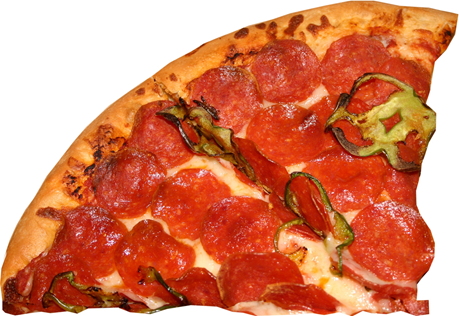 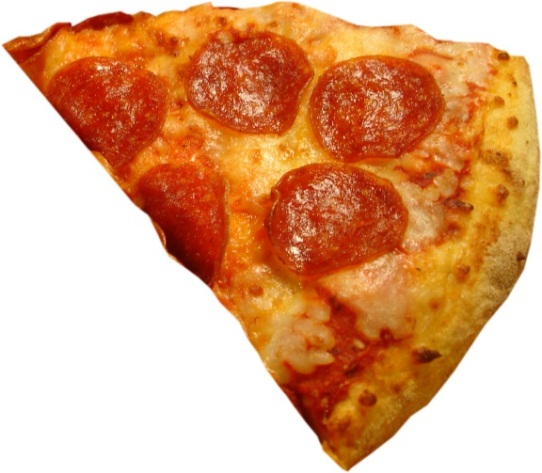 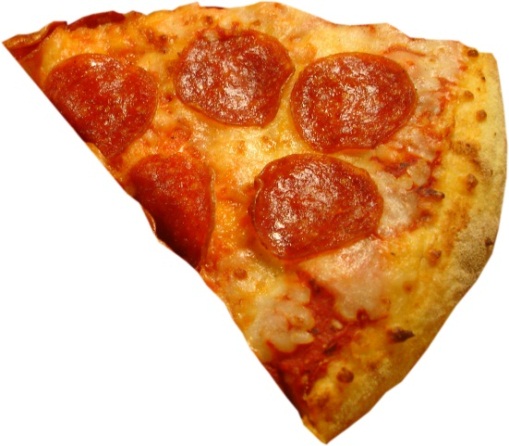 350 extra calories
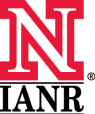 How long would you have to golf (walking & carrying clubs) to burn 350 more calories?
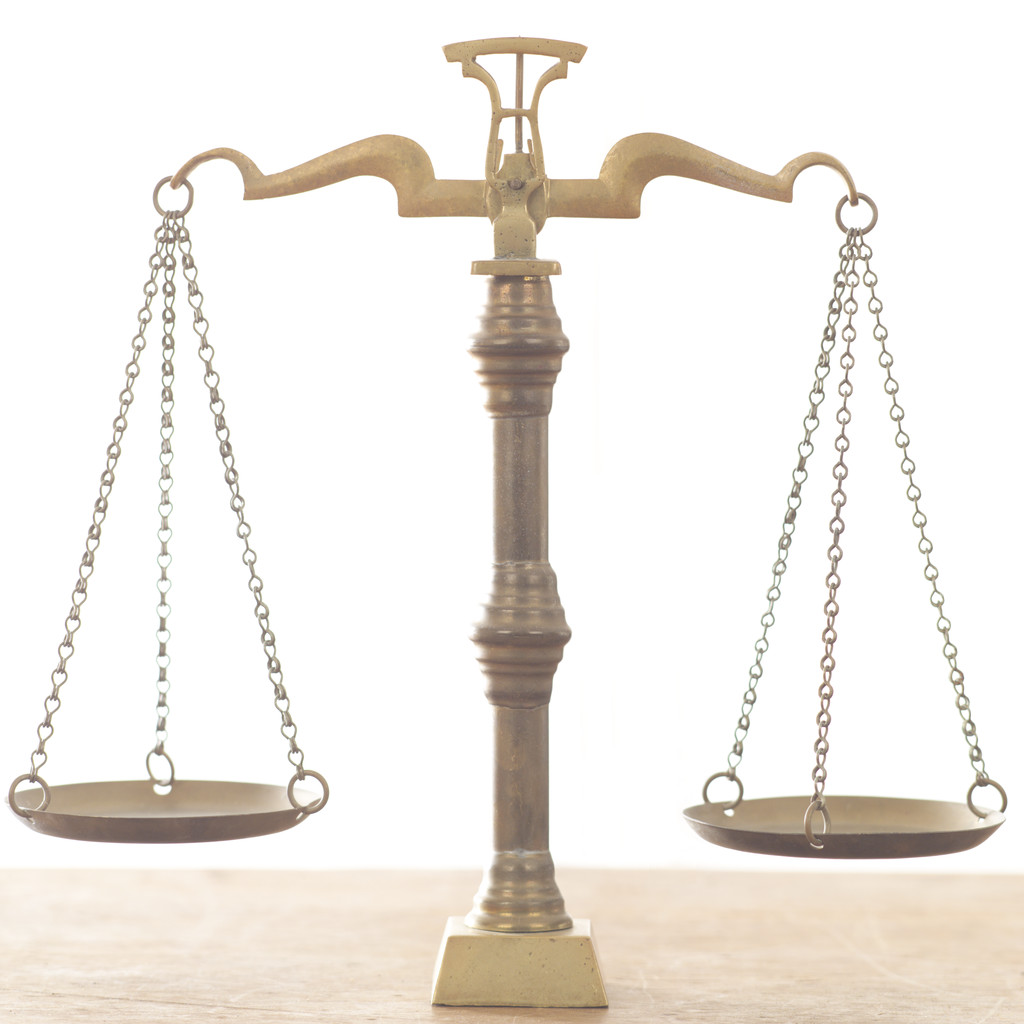 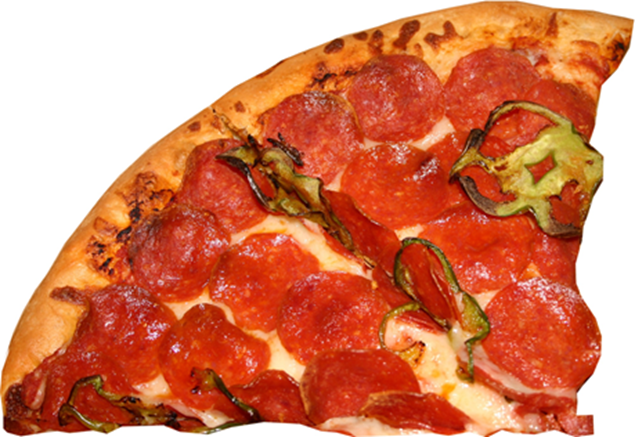 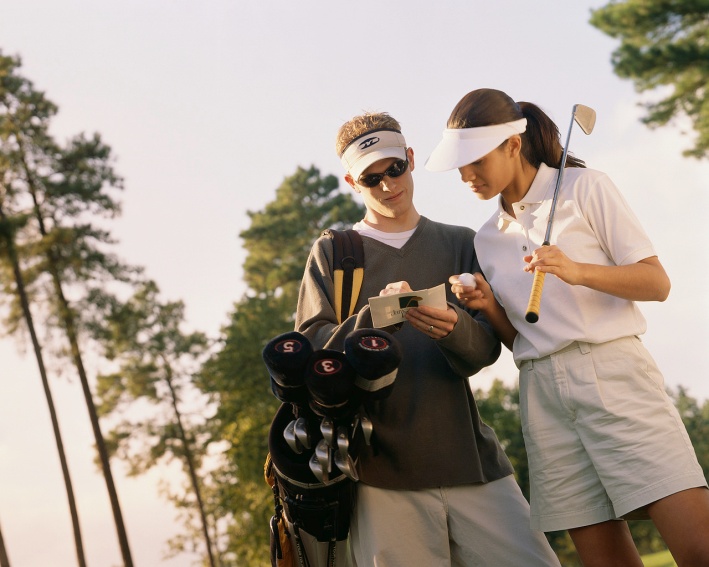 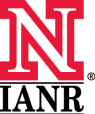 How long would you have to golf (walking & carrying clubs) to burn 350 more calories?
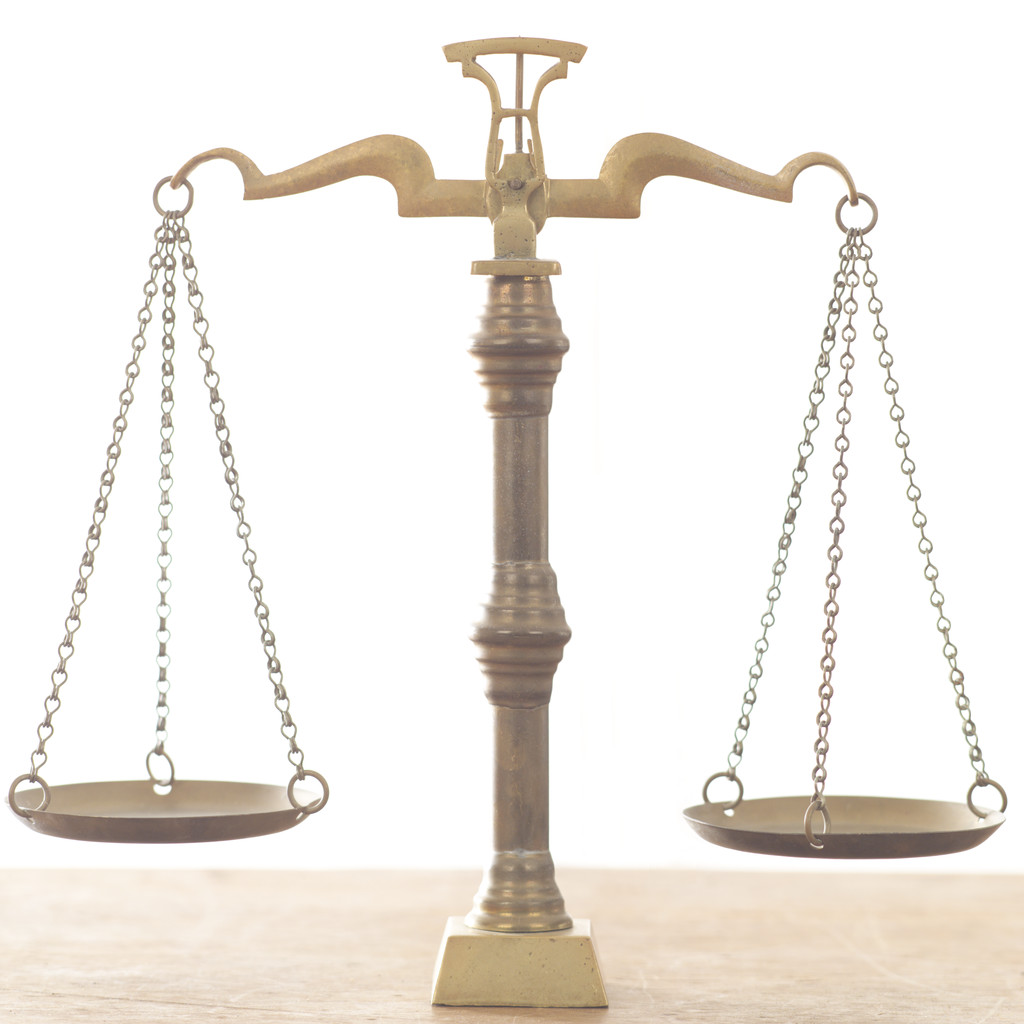 1 hour
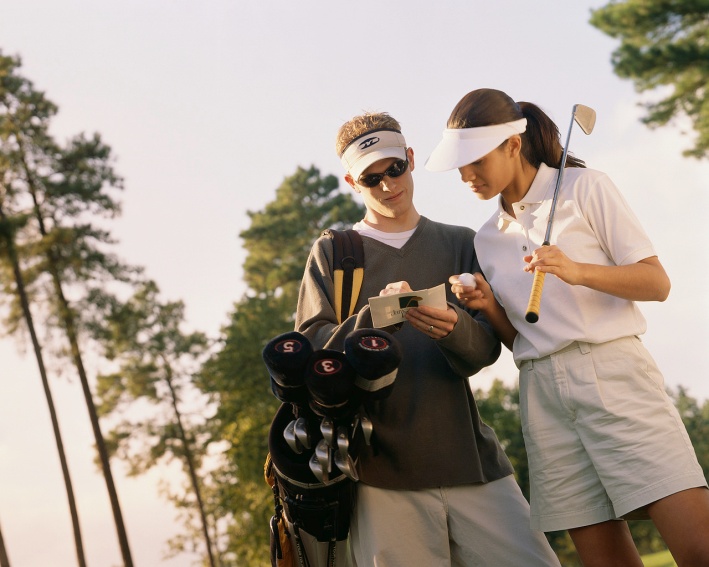 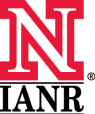 Based on 160-pound person
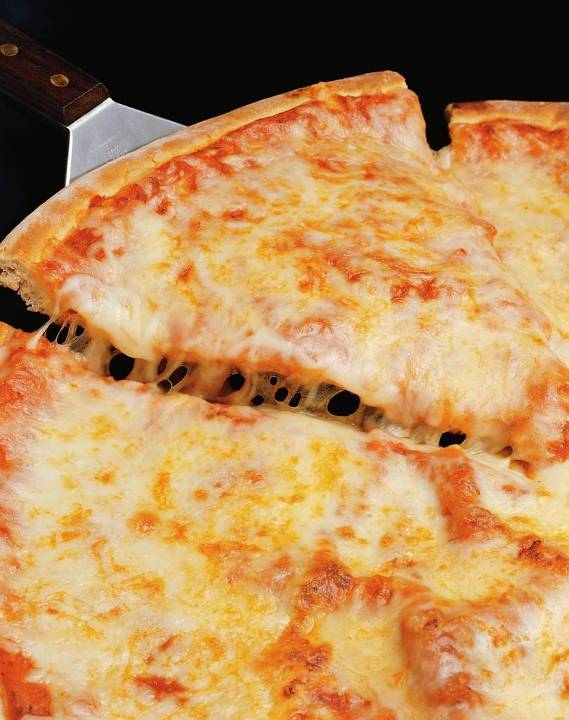 “You better cut the pizza in four pieces, because I’m not hungry enough to eat six.”    ~Yogi Berra, former       American Major League       baseball player
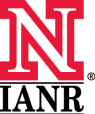 Guess the calorie difference!
20 Years Ago
Today
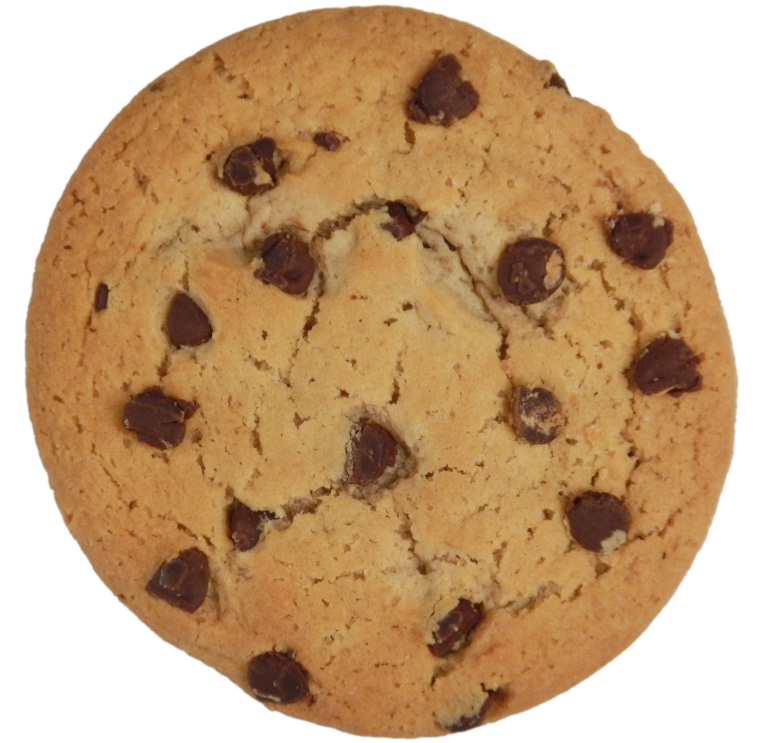 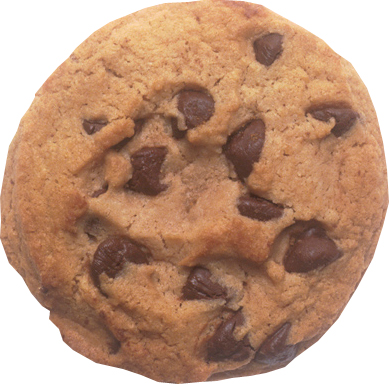 1.5 inch diameter
3.5 inch diameter
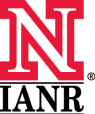 Small cookie photo courtesy of National Cancer Institute / Renee Comet, Photographer
[Speaker Notes: Small cookie photo courtesy of National Cancer Institute / Renee Comet, Photographer]
Guess the calorie difference!
55 calories
275 calories
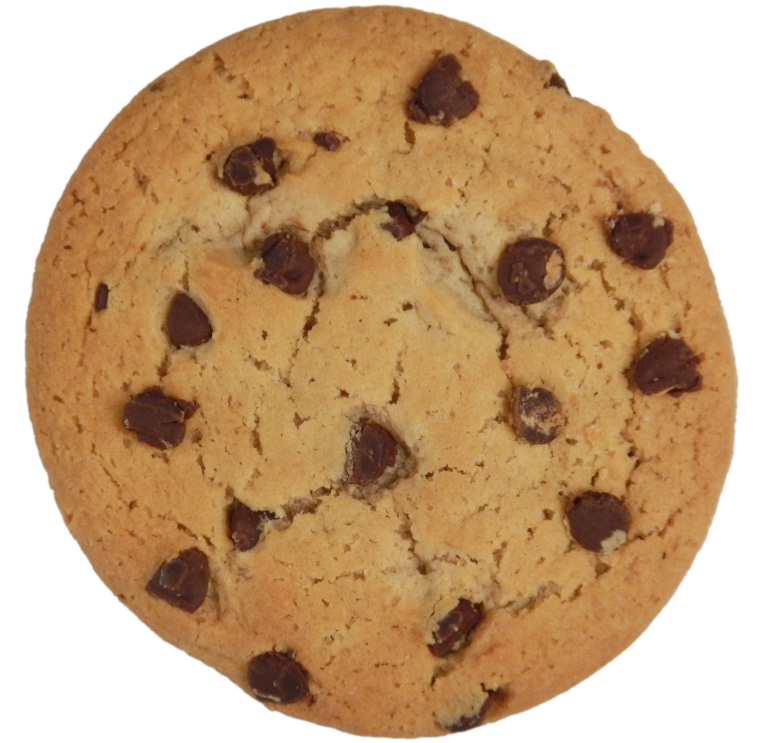 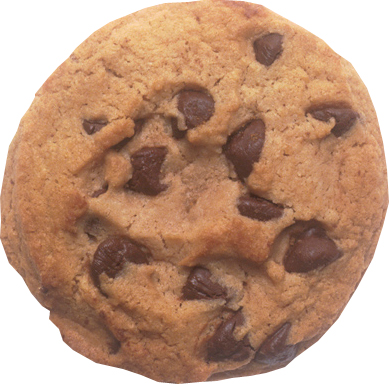 220 more calories
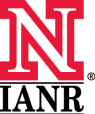 [Speaker Notes: Small cookie photo courtesy of National Cancer Institute / Renee Comet, Photographer]
How long would you have to wash the car to burn 220 more calories?
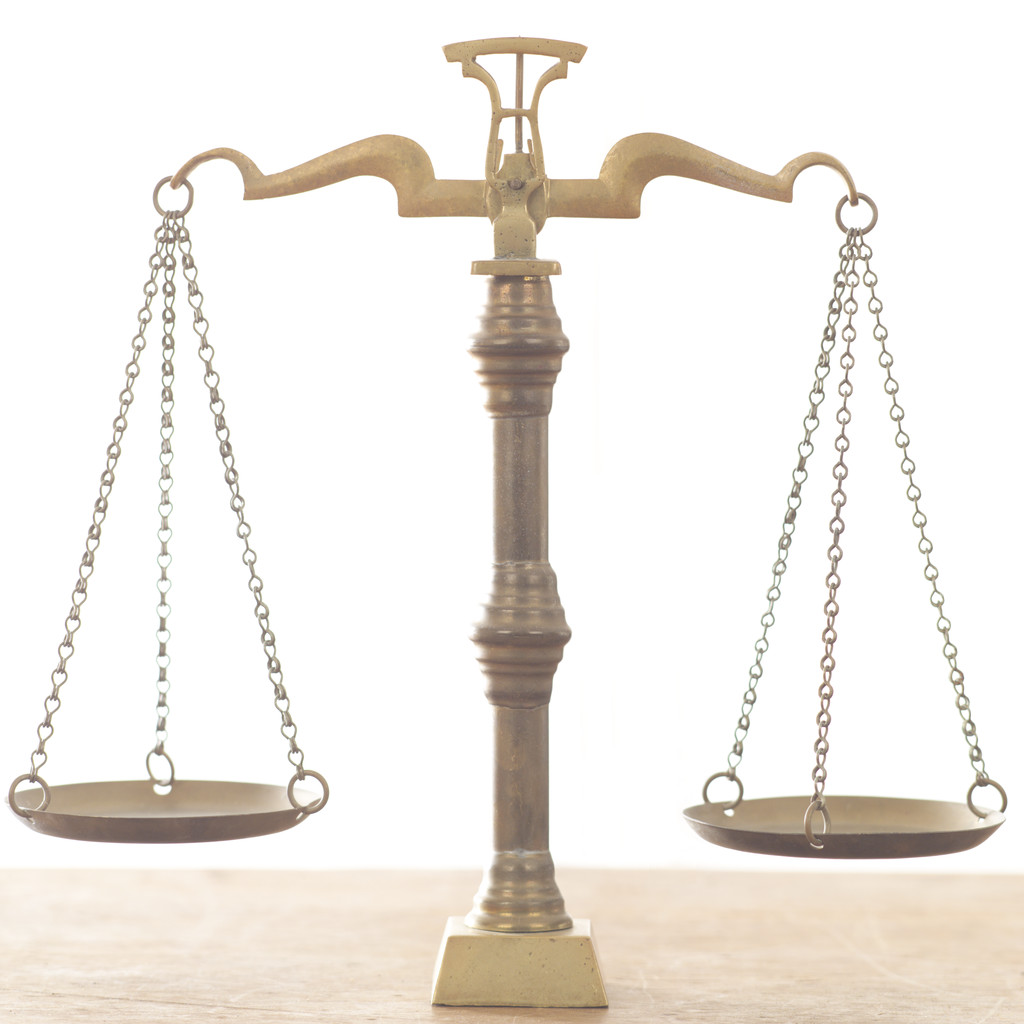 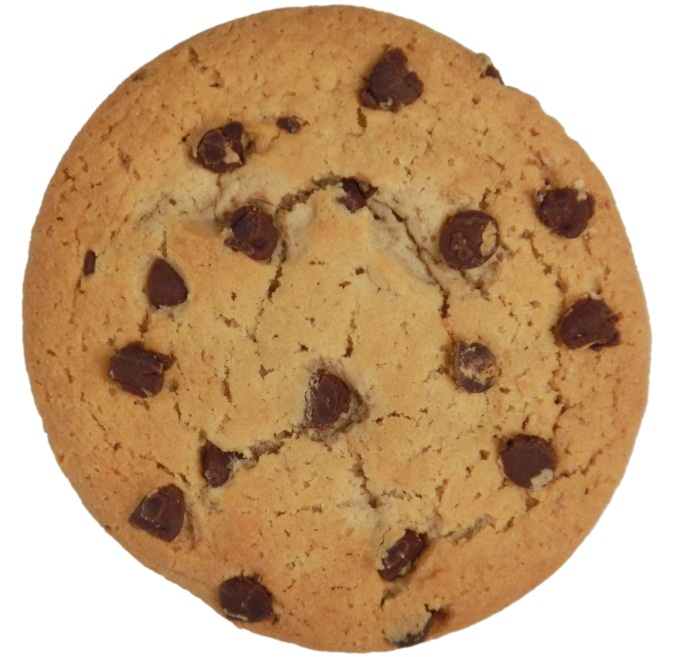 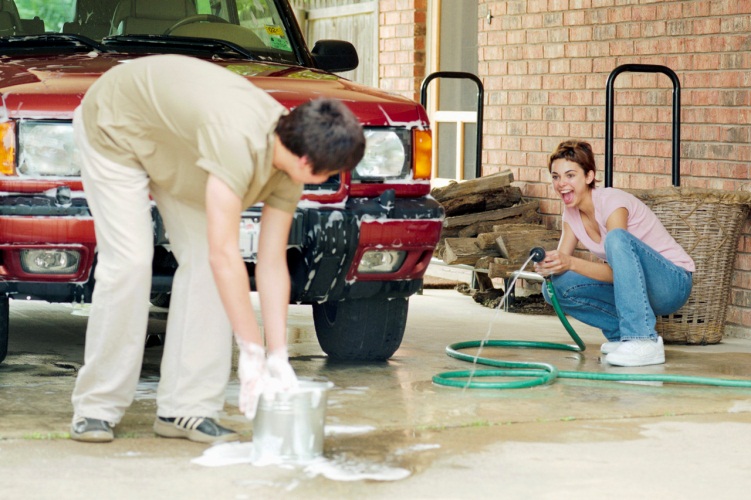 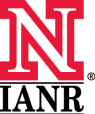 How long would you have to wash the car to burn 220 more calories?
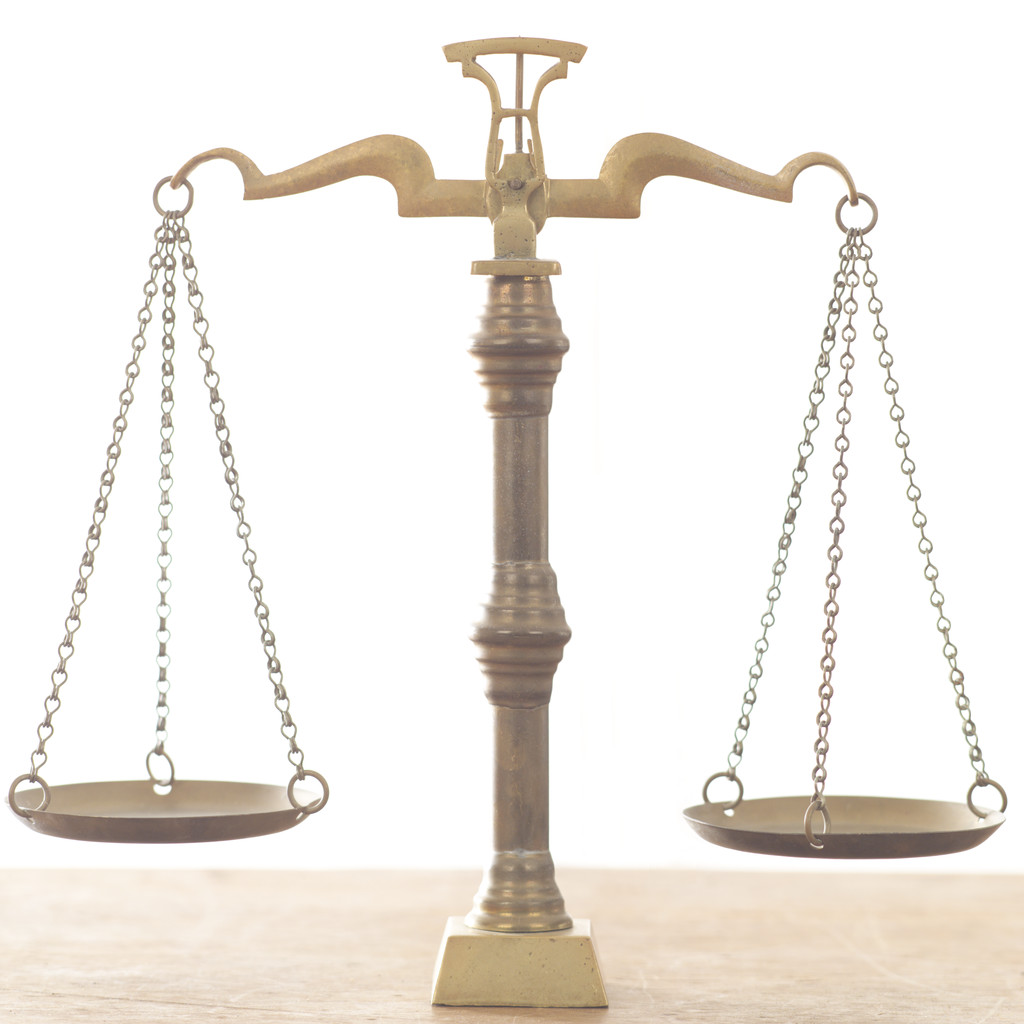 1 hour and 15 minutes
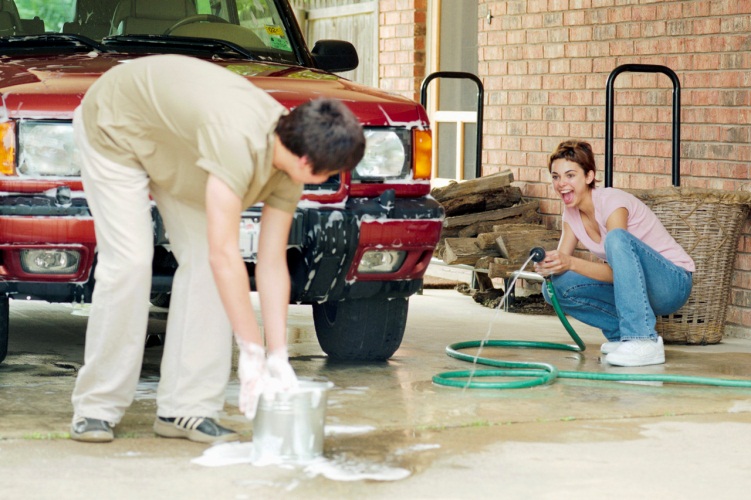 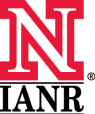 Based on 130-pound person
“A balanced diet is a cookie ineach hand”   ~Author unknown
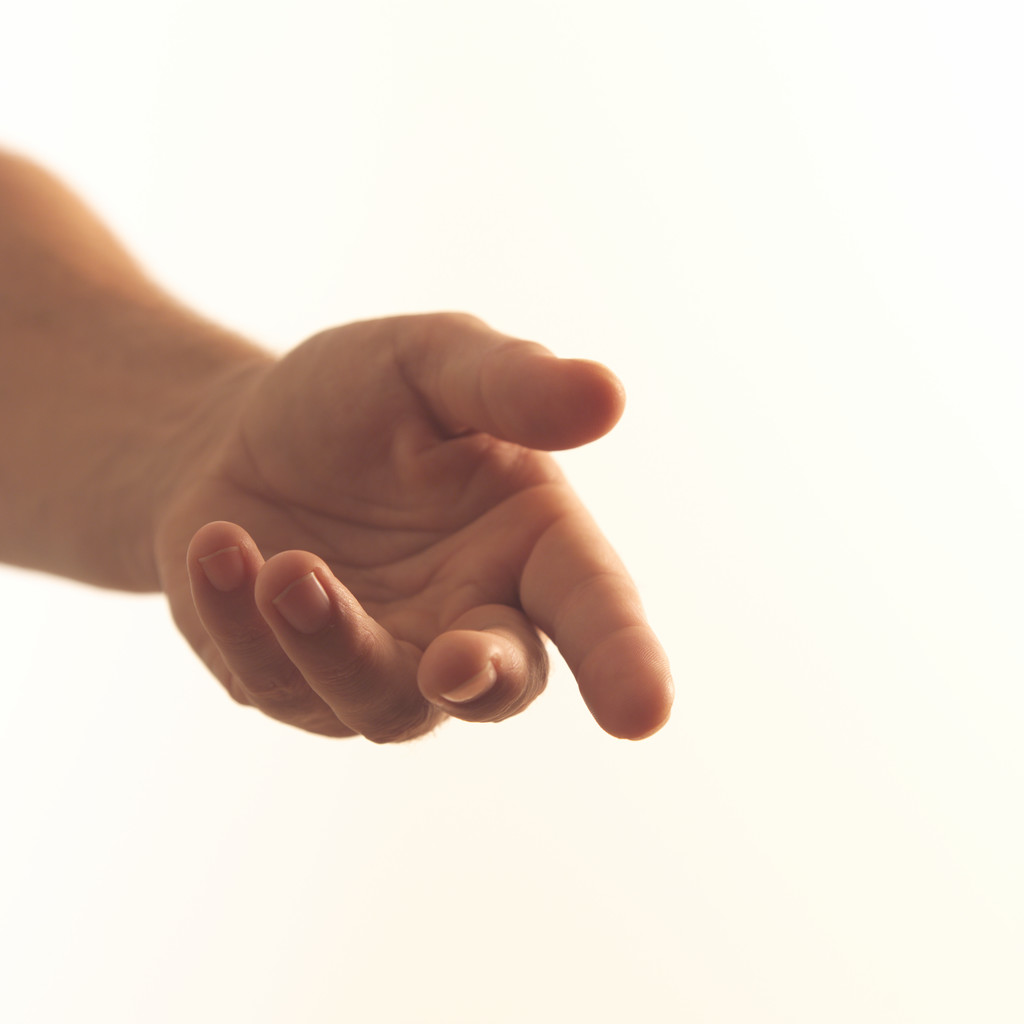 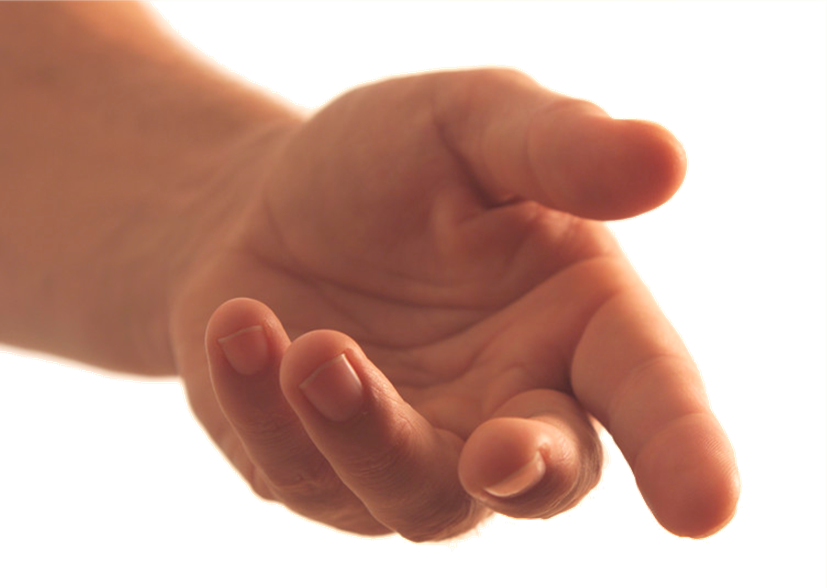 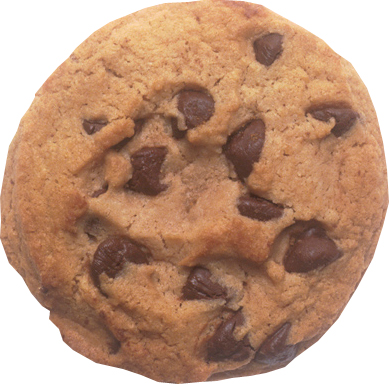 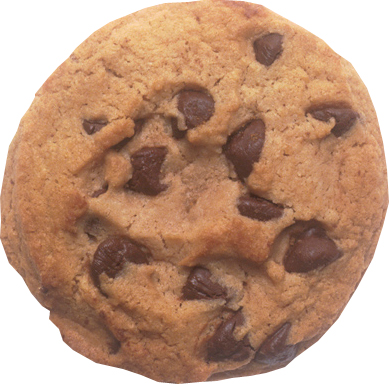 Unfortunately … NOT!
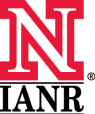 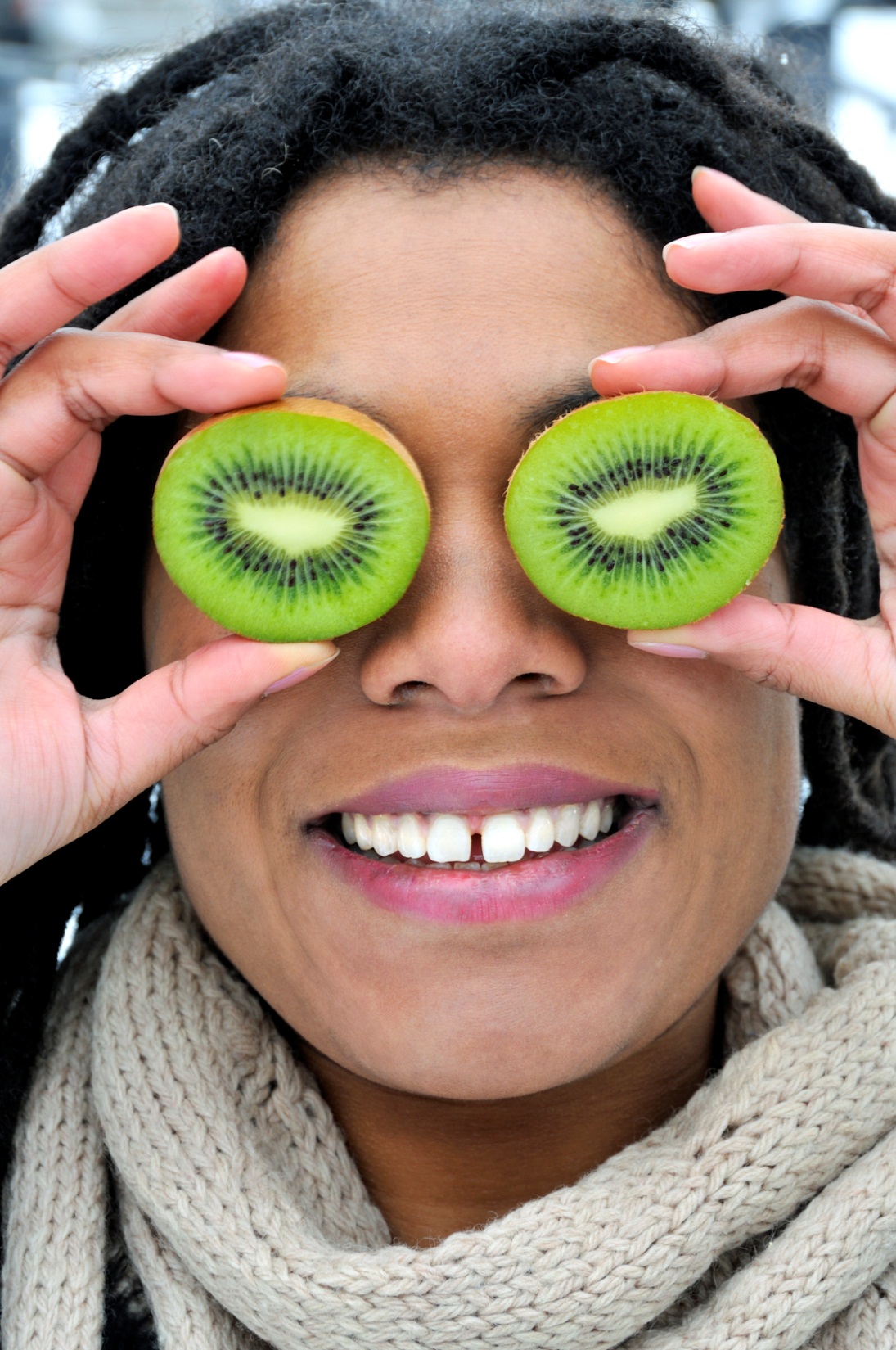 Keep an “eye” on your food portion sizes
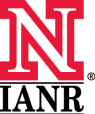 Portion sizes: Cheese
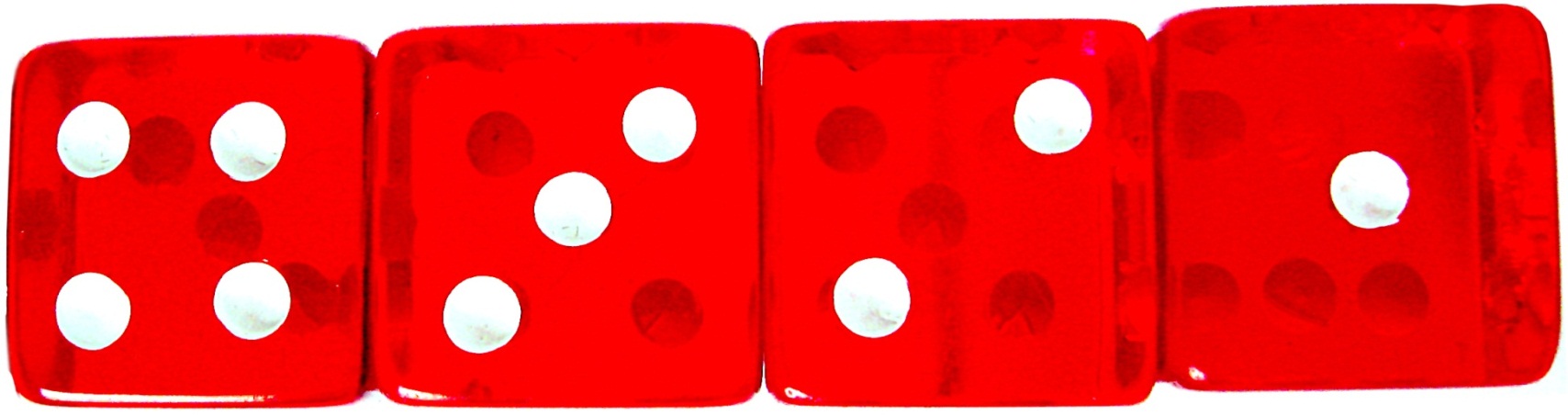 1 ounce of cheese = 4 stacked dice
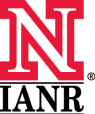 Portion sizes: Meat or Poultry
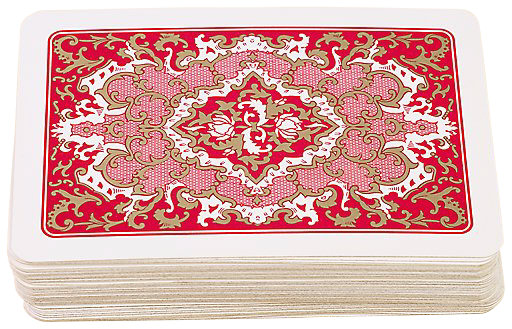 3 oz. cooked = a deck of cards
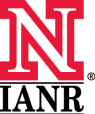 Portion sizes: Fish
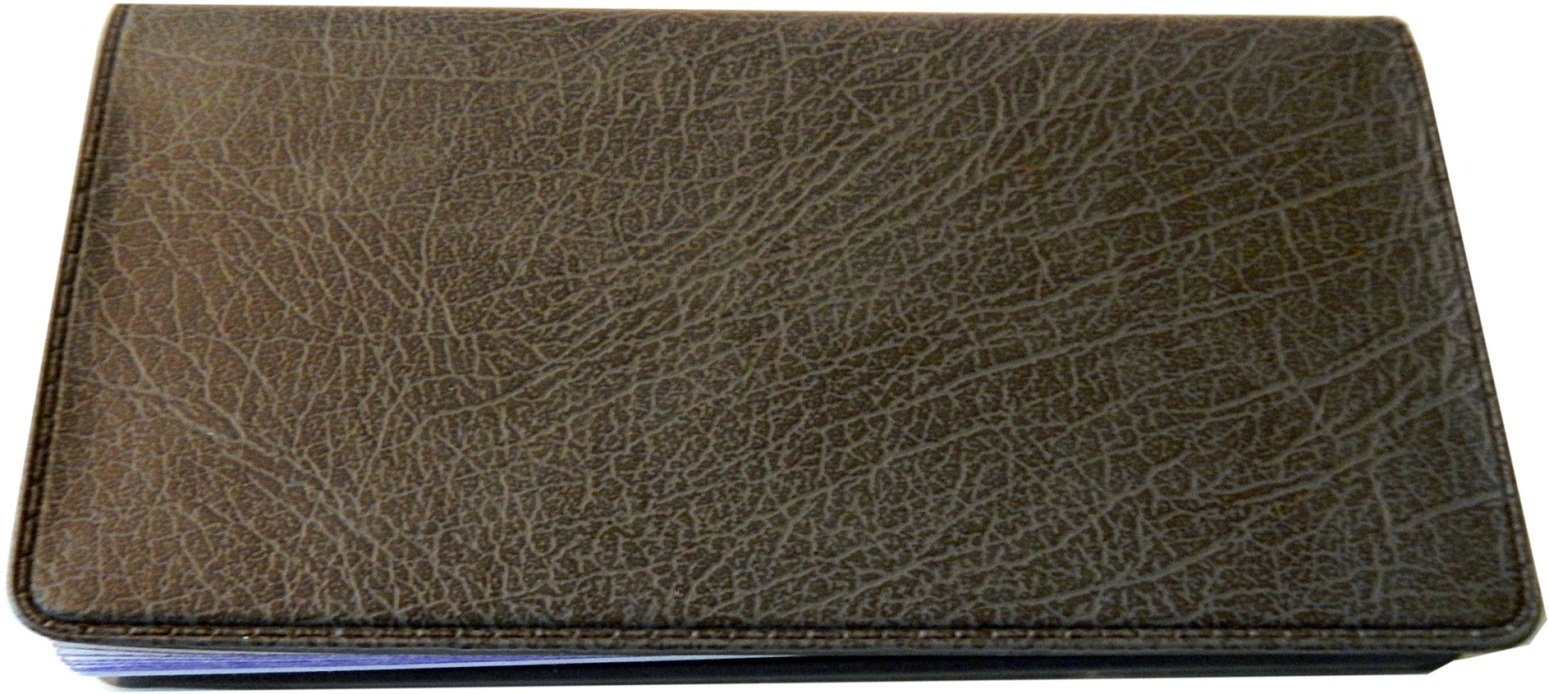 3 oz. cooked = a check book
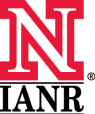 Portion sizes: ½ and 1 cup
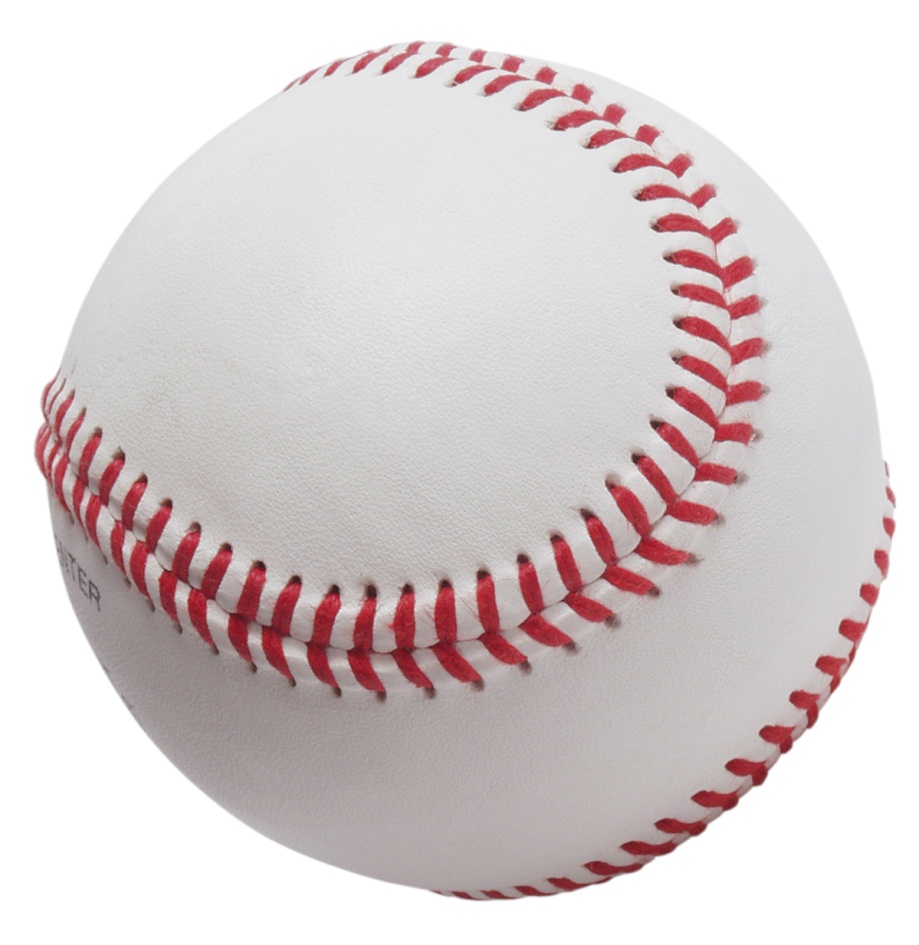 1 cup = 1 baseball
½ cup = ½ baseball
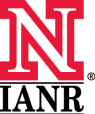 Portion sizes:1 teaspoon & 1 tablespoon
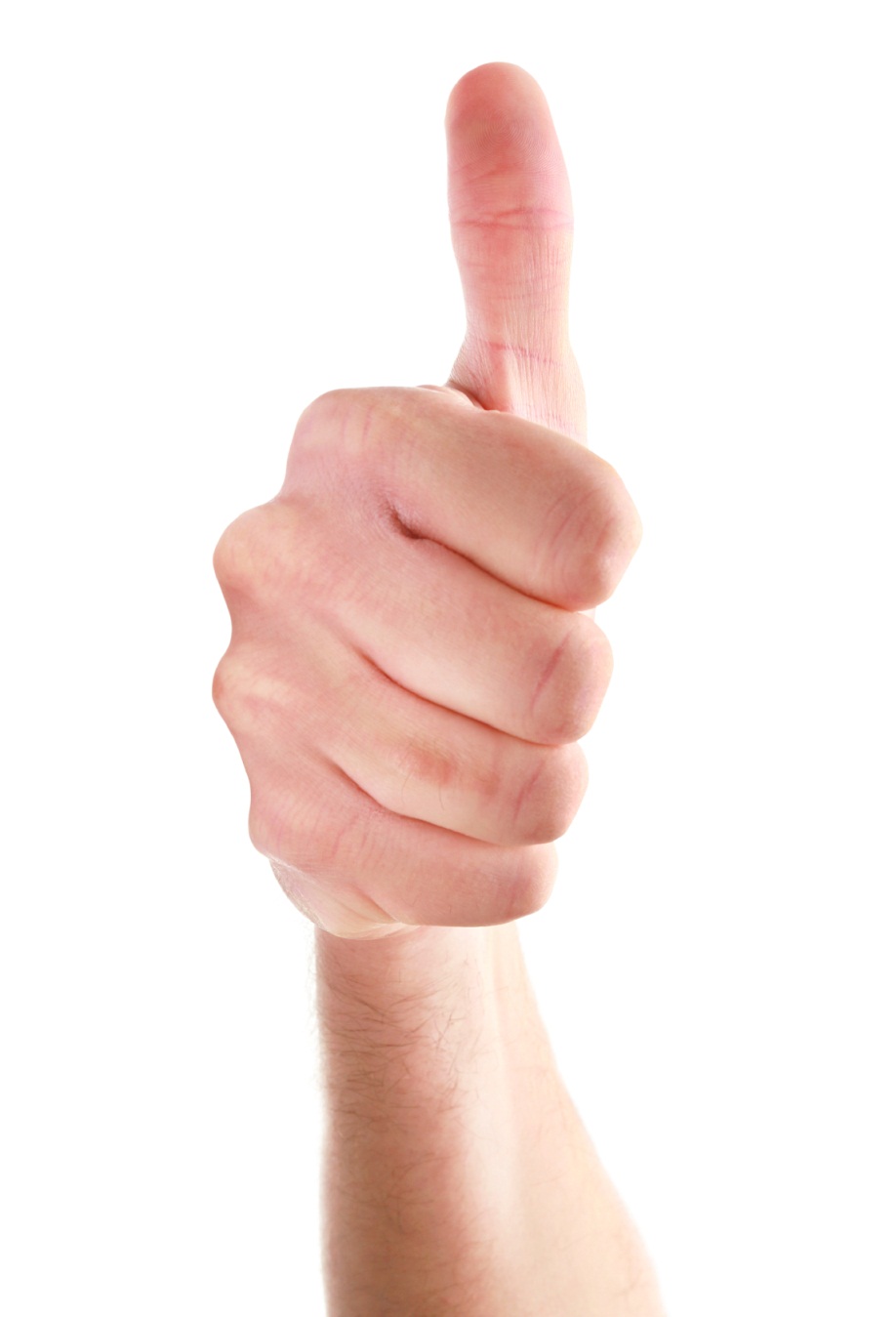 1 teaspoon = the tip of a thumb to the first joint
1 tablespoon = 3 thumb tips
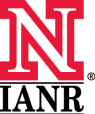 Using a smaller plate, bowl, or glass can help you eat less
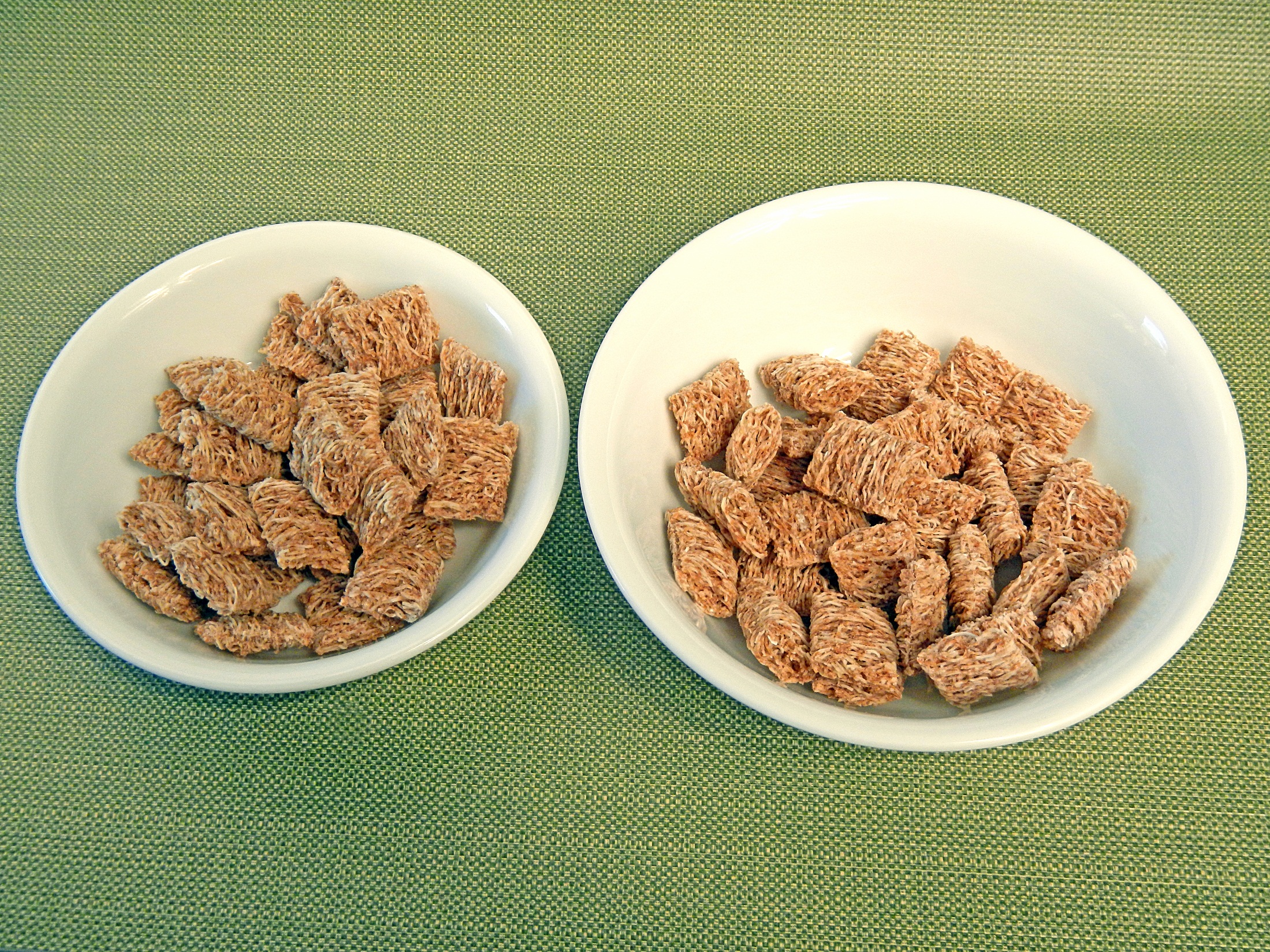 This cup of cereal looks like more in the smaller bowl.
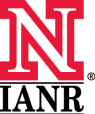 129
[Speaker Notes: If you downsize your portion size and feel a smaller portion looks too small … serve it on a smaller plate so it looks larger. Note the difference in the appearance of one cup of cereal when a smaller bowl is used. 

Using a smaller plate or bowl also can help you eat less according to research by Professors Brian Wansink and Koert van Ittersum. Larger plates can make a serving of food appear smaller. For example, in a study conducted at a health and fitness camp, campers given larger bowls consumed 16% more cereal than those given smaller bowls. Their estimates, however, were 7% lower than the estimates of those eating from the smaller bowls.]
When possible, know how much you’re eating by dishing up a portion of food vs. eating directly from the container
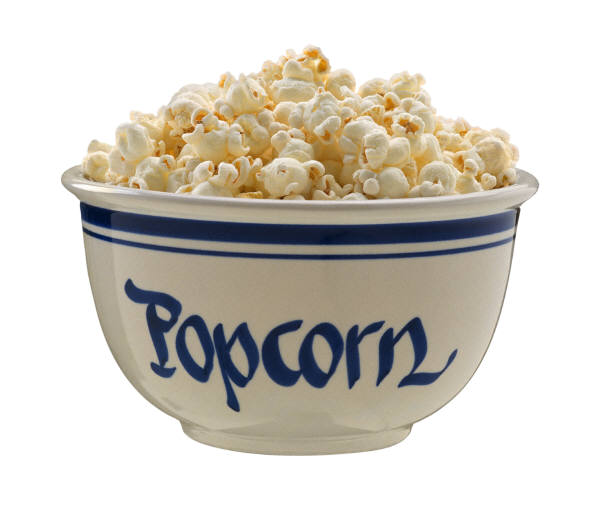 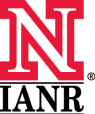 Start with a smaller portion — have more if you’re still hungry
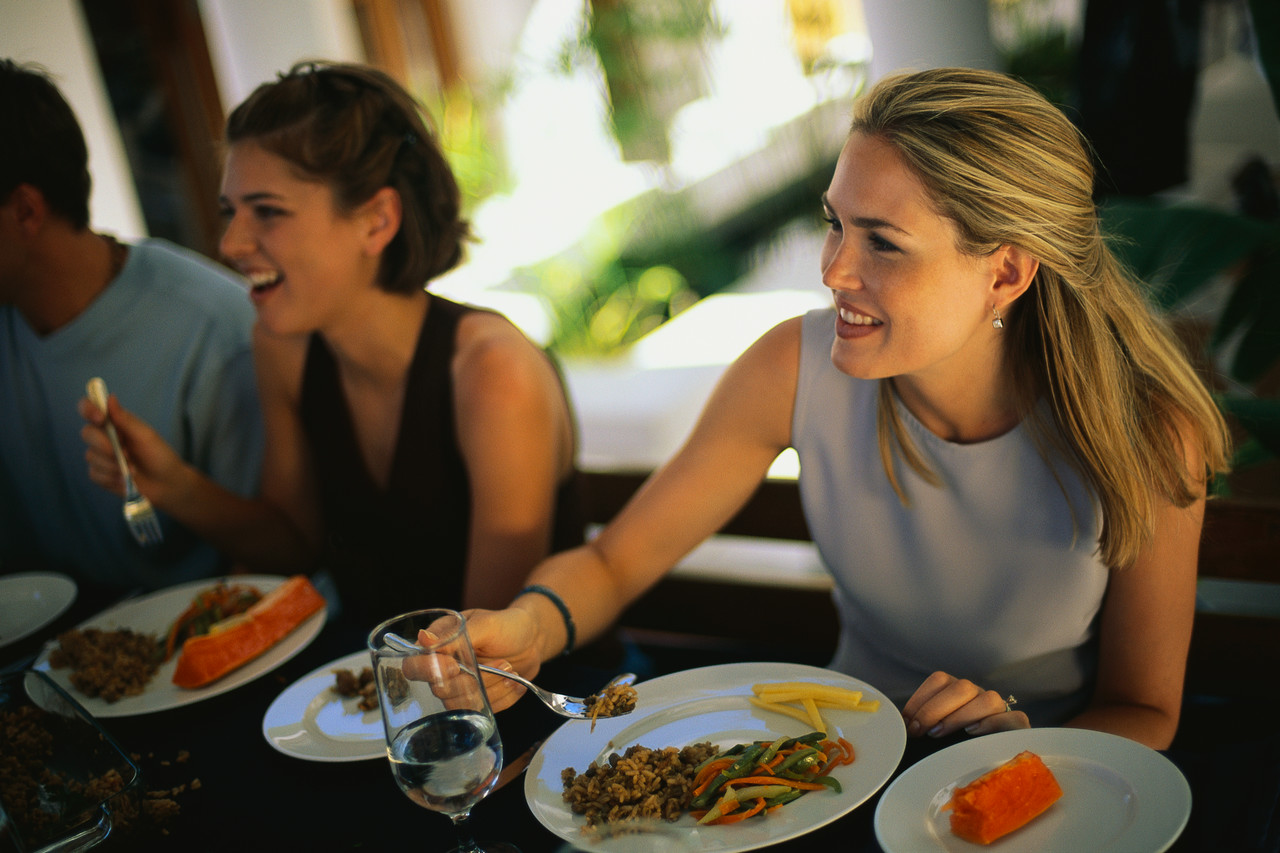 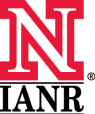 131
Cut portions by sharing restaurant meals — especially desserts — with others
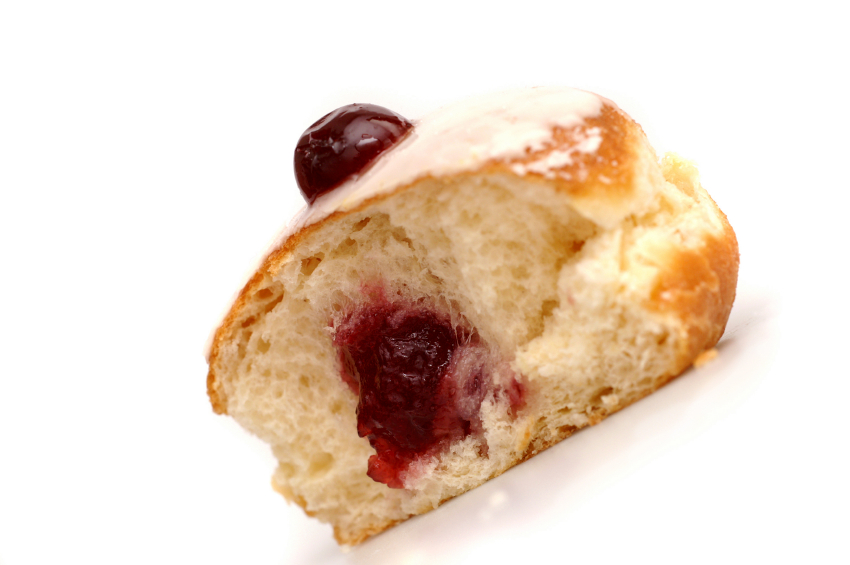 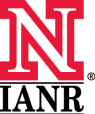 Ask for a “to-go” box and take part of your restaurant meal home (refrigerate within 2 hours)
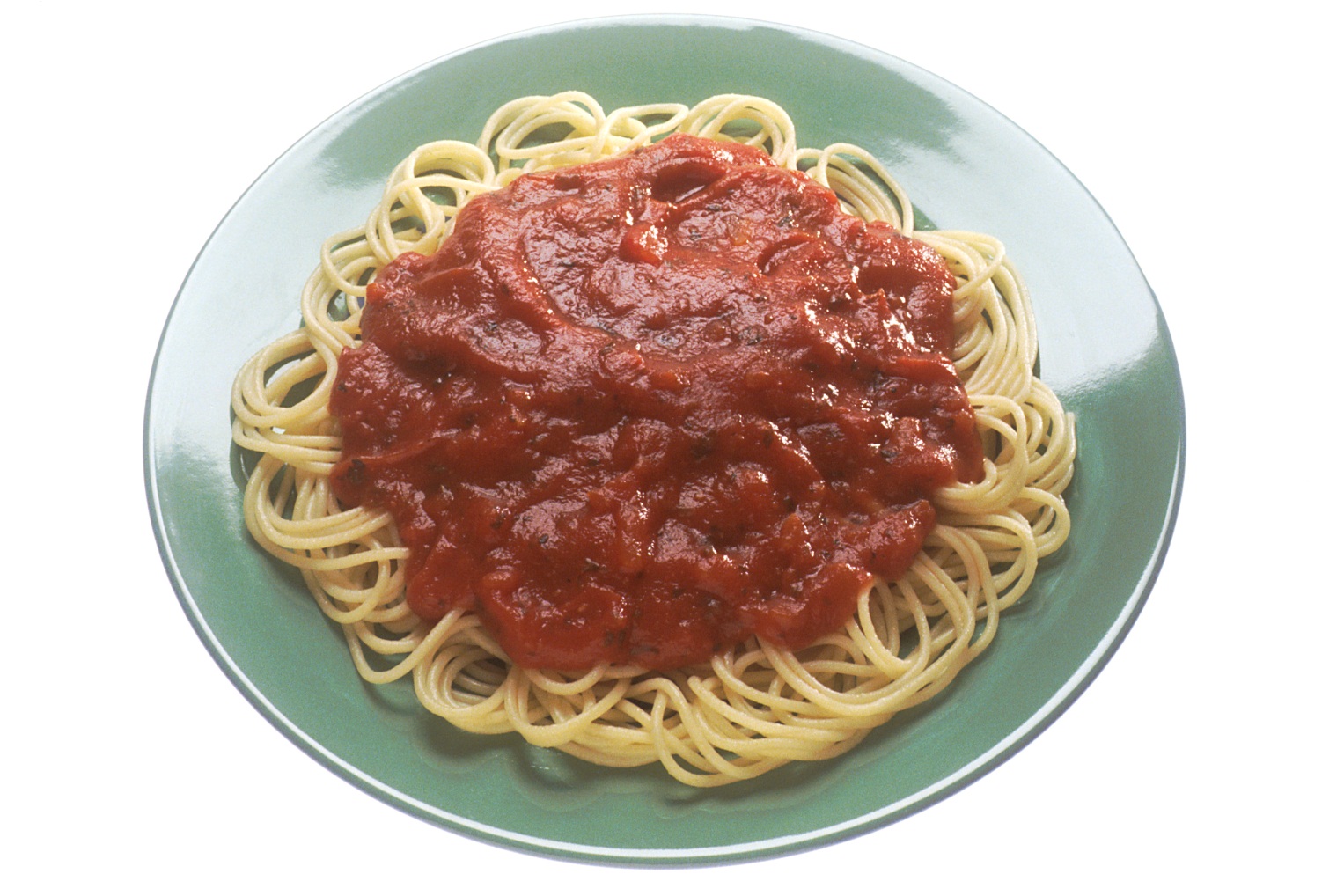 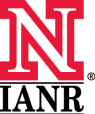 Photo courtesy of National Cancer Institute, Renee Comet, photographer
Be an able label reader
Check the size and number of servings … if you drank this entire 20 oz. beverage, you would consume 250 calories!
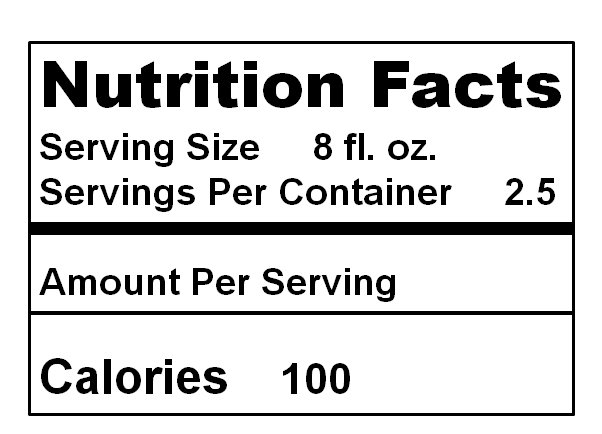 100 calories x 2.5 servings = 250 calories
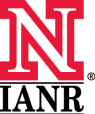 [Speaker Notes: The Nutrition Facts label on this 20-oz. beverage bottle it lists the number of calories in an 8-oz. serving (100) even though the bottle contains 20 oz. or 2.5 servings. To figure out how many calories are in the whole bottle, you need to multiply the number of calories in one serving by the number of servings in the bottle (100 x 2.5). You can see that the contents of the entire bottle actually contain 250 calories even though what the label calls a "serving" only contains 100.]
Be an able label reader
Check the size and number of servings … if you drank this entire 20 oz. beverage, you would consume 250 calories!
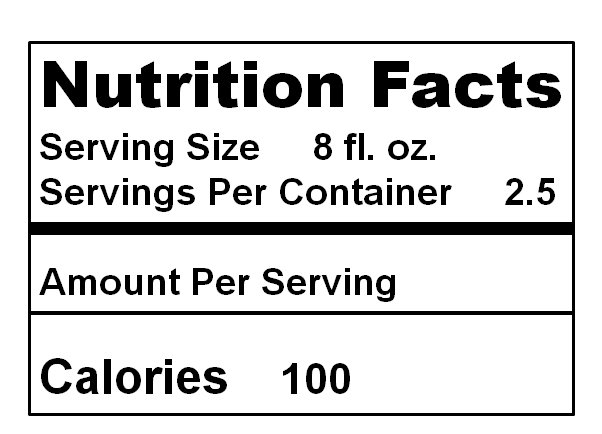 100 calories x 2.5 servings = 250 calories
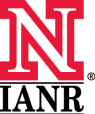 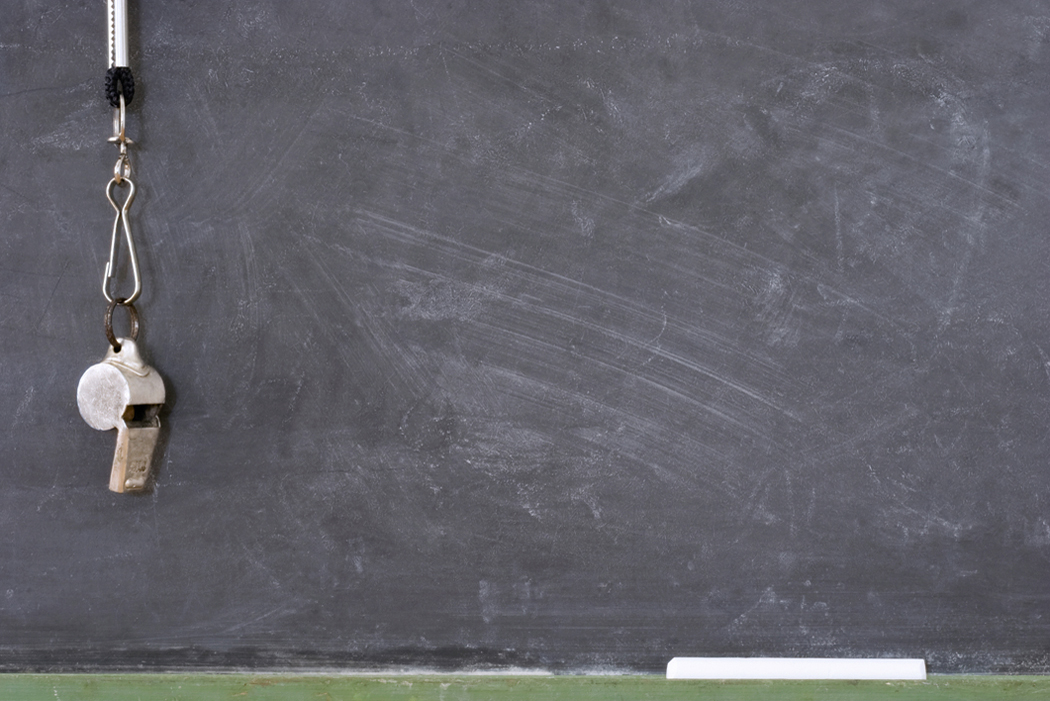 Today’s Lesson Plan
Stay Within Your Calorie Budget!
“Essential” vs. “Extra” calories
Join the Portion Control Patrol
Move your feet more to eat more!
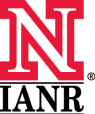 Balance food calories with physical activity level
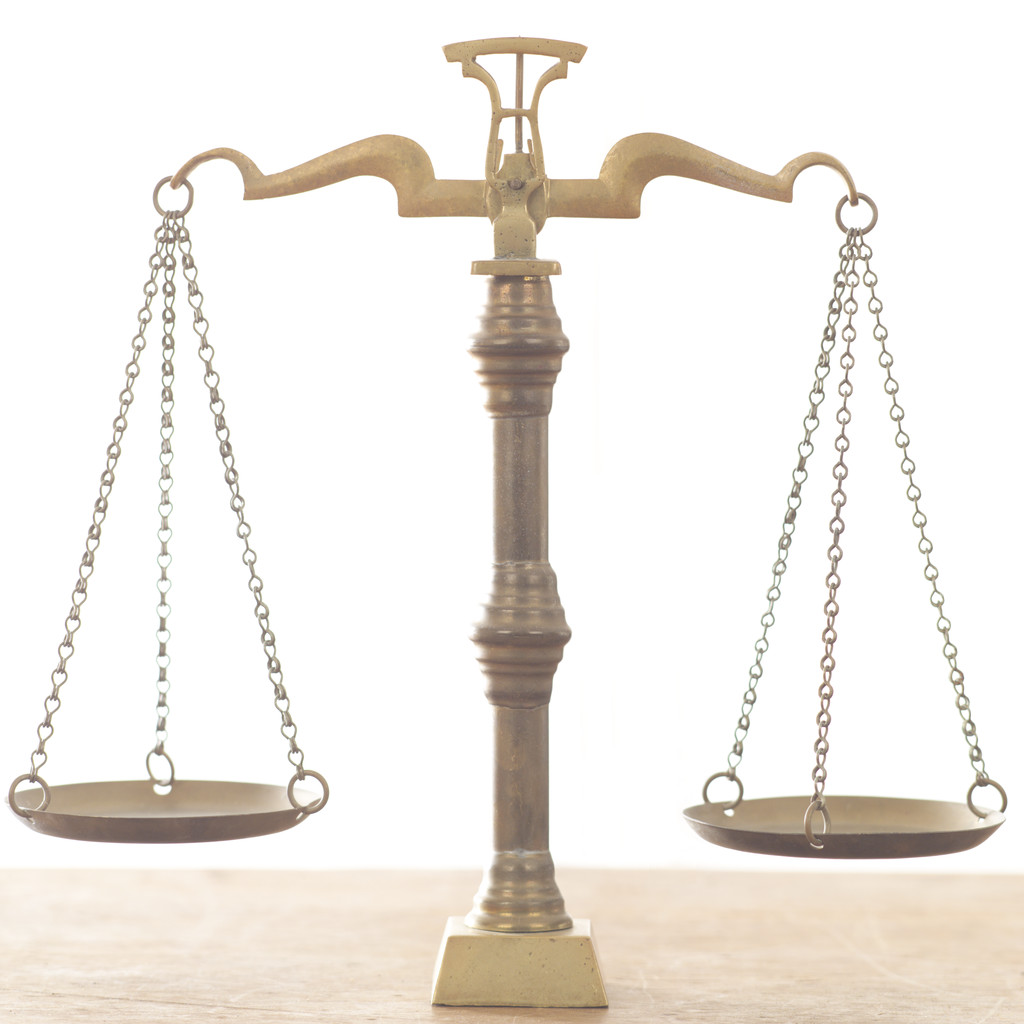 Physical activity
Food calories
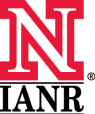 Recommended minimum levels of physical activity for kids, tweens, and teens: 6-17 years
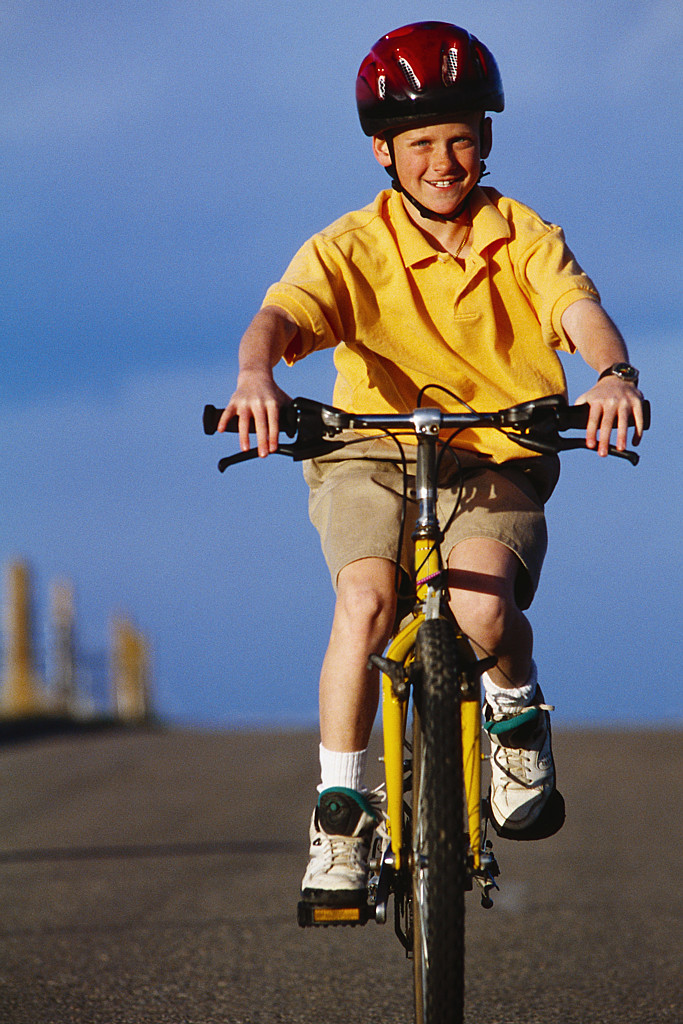 60 minutes daily of moderate and vigorous activity
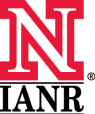 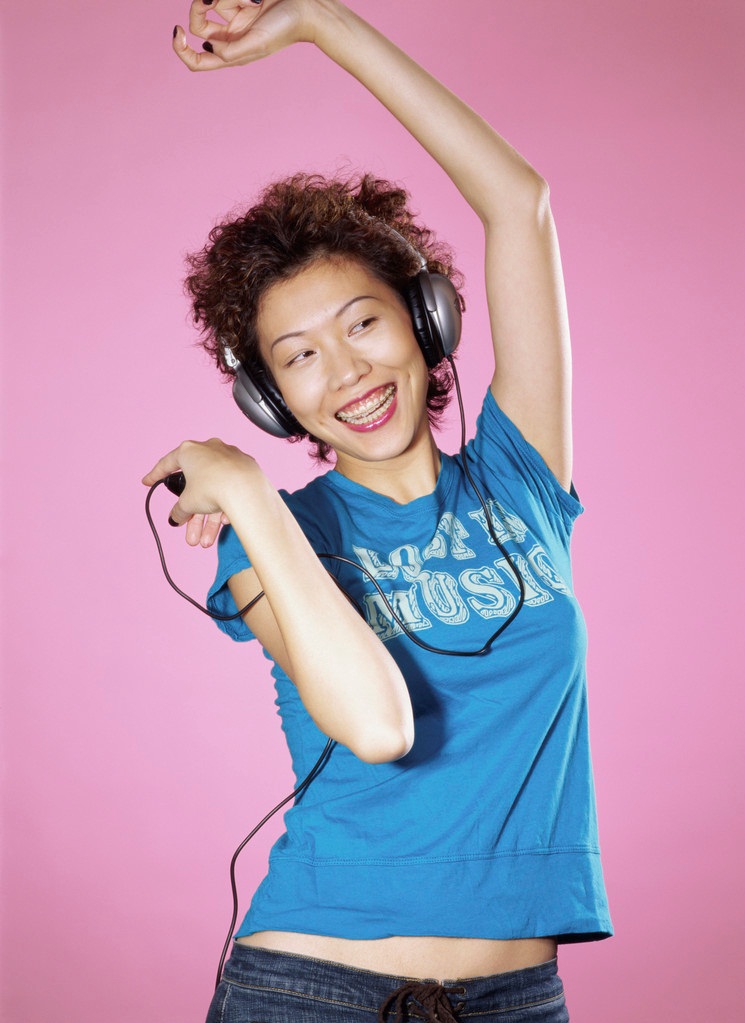 Moderate aerobicactivitymoderatelyincreases heart rate and breathing
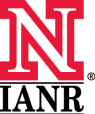 [Speaker Notes: Moderate activity is aerobic activity that increases a person’s breathing and heart rate somewhat. It includes brisk walking, dancing, swimming, or bicycling on a level terrain. You don’t need a partner to dance!]
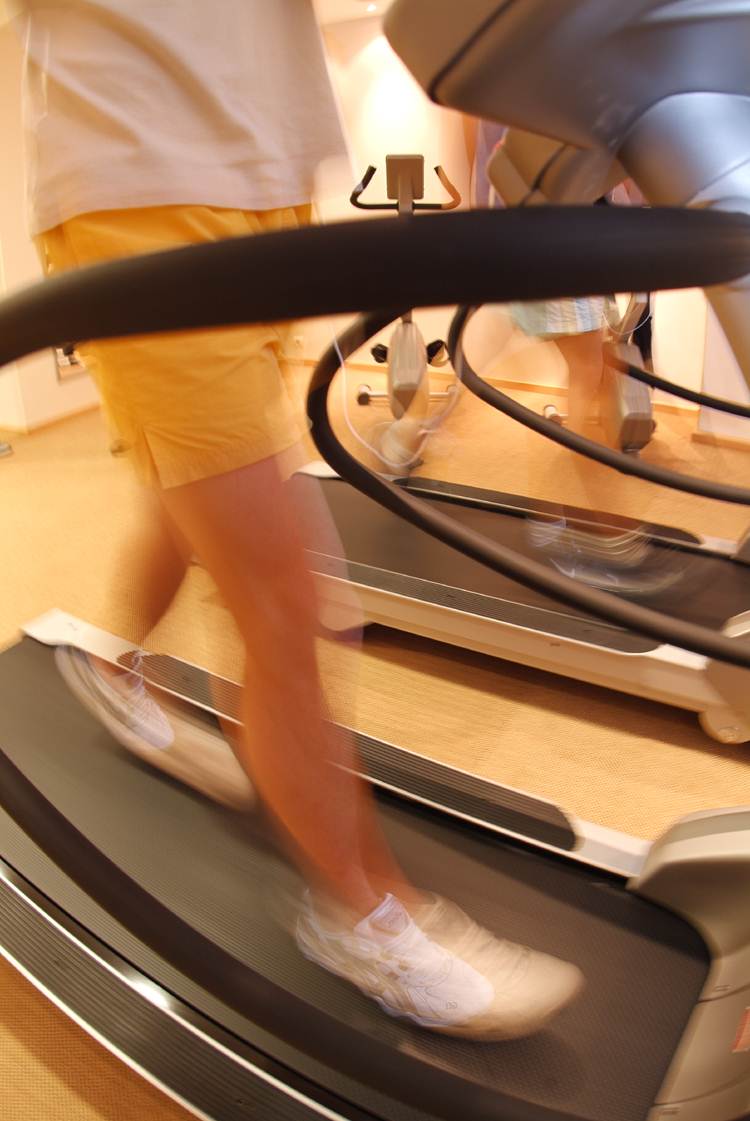 Vigorous aerobic activity greatly increases heart rate and breathing
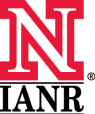 [Speaker Notes: Examples of vigorous intensity activity that greatly increases a person’s heart rate and breathing include jogging, singles tennis, swimming continuous laps, or bicycling uphill.]
Short on time?
Get up and get moving! Even 10 minutes of activity can count!
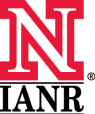 [Speaker Notes: Walk during a break, over the noon hour, while waiting for a load of laundry to get done, after dinner, etc.]
NOT a solution!
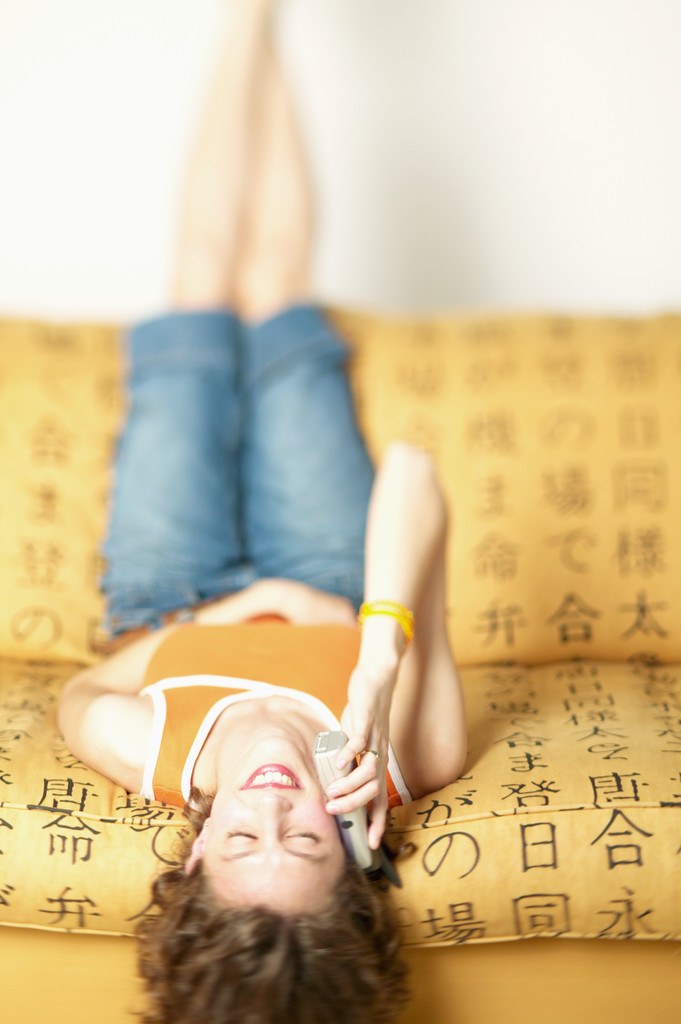 “Whenever I feel the need to exercise, I lie down until it goes away.” 
~ Robert Maynard Hutchins
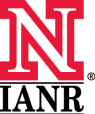 Raise your hand for each activity that fits
your lifestyle …11 ways to get physically active without going to the gym
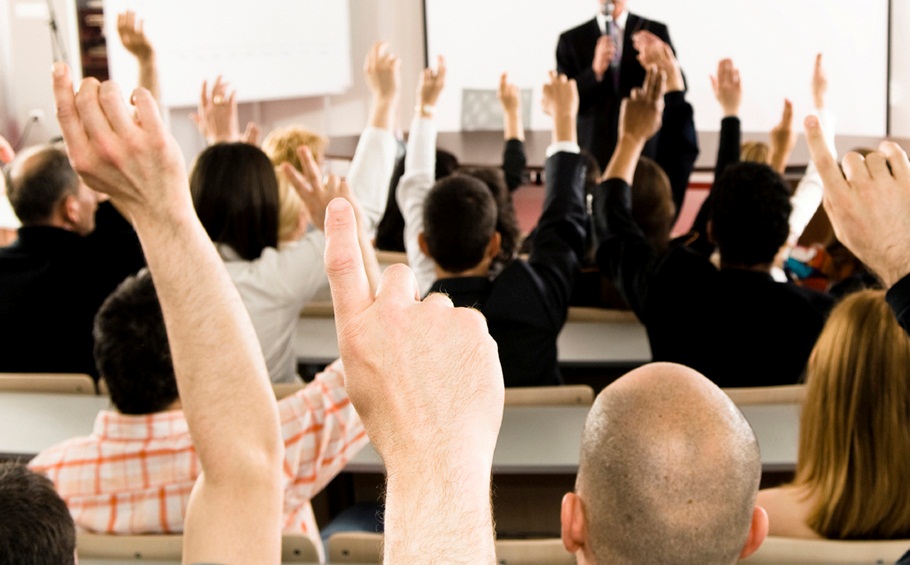 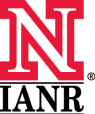 Ways to increase physical activity
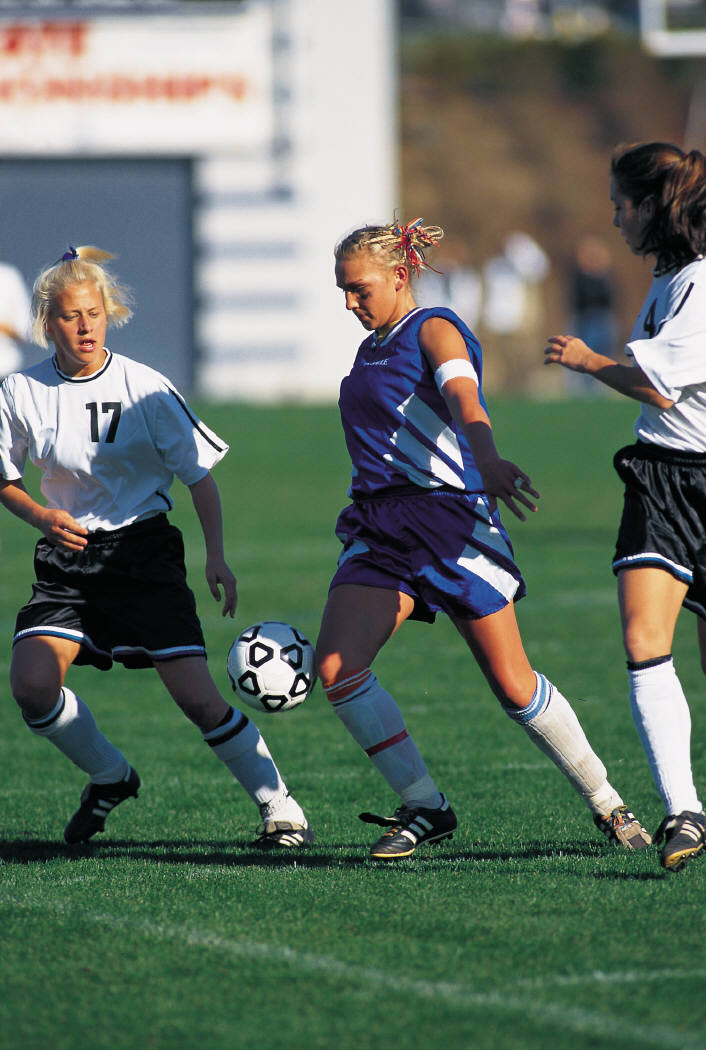 Walk up and down the soccer or softball field sidelines while waiting to play or practice
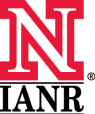 Ways to increase physical activity
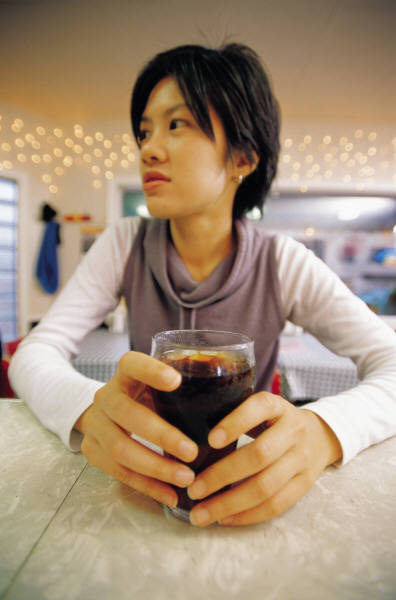 Replace a 
soda breakwith a brisk walk
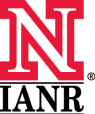 Ways to increase physical activity
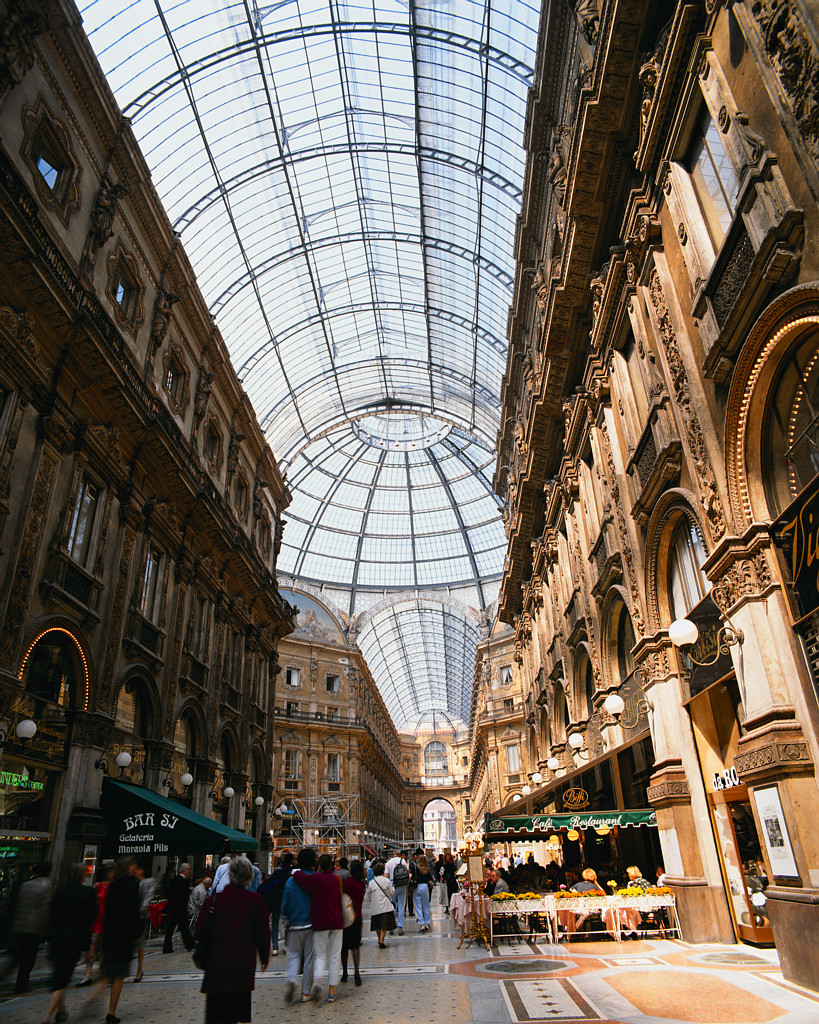 Take a brisk walk around the mall BEFORE you shop
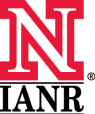 Ways to increase physical activity
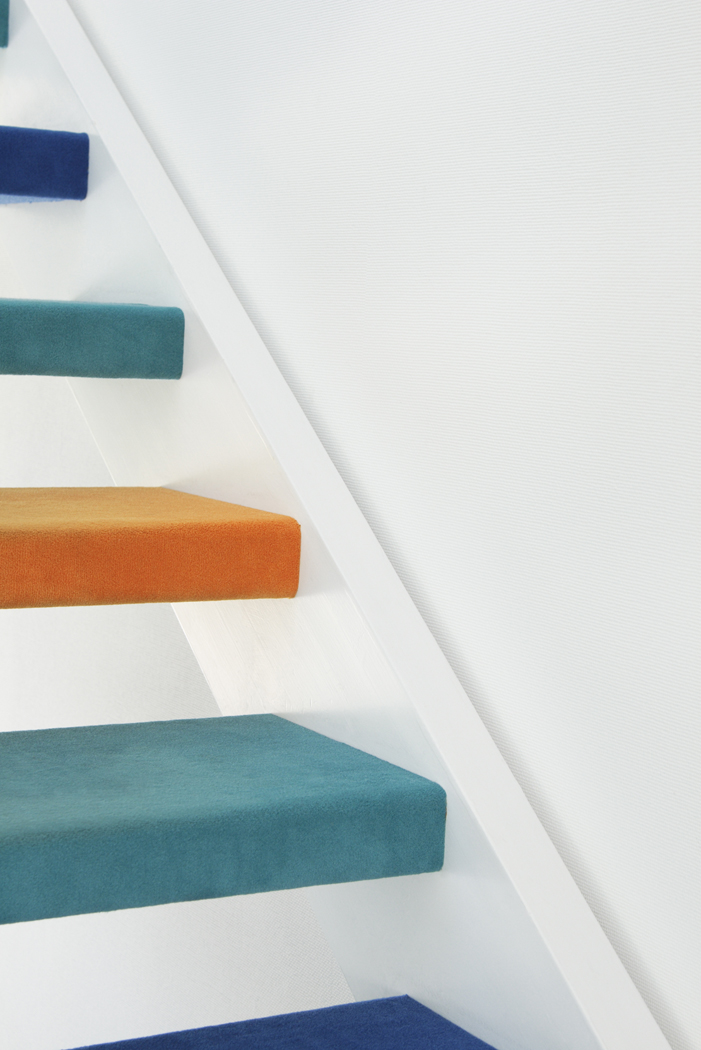 Use the stairs as much as  possible … even if you don’t need anything upstairs or downstairs!
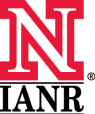 Ways to increase physical activity
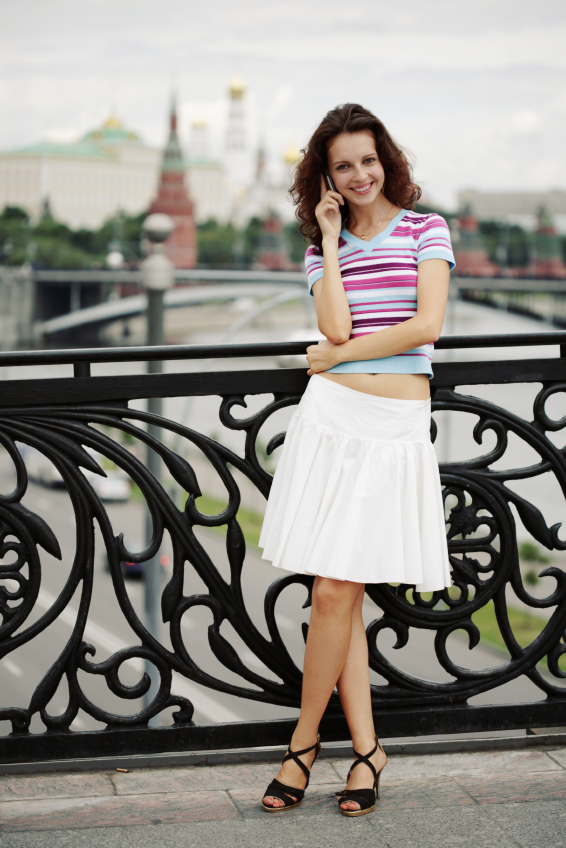 Stand while you’re on the phone
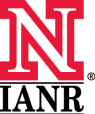 Ways to increase physical activity
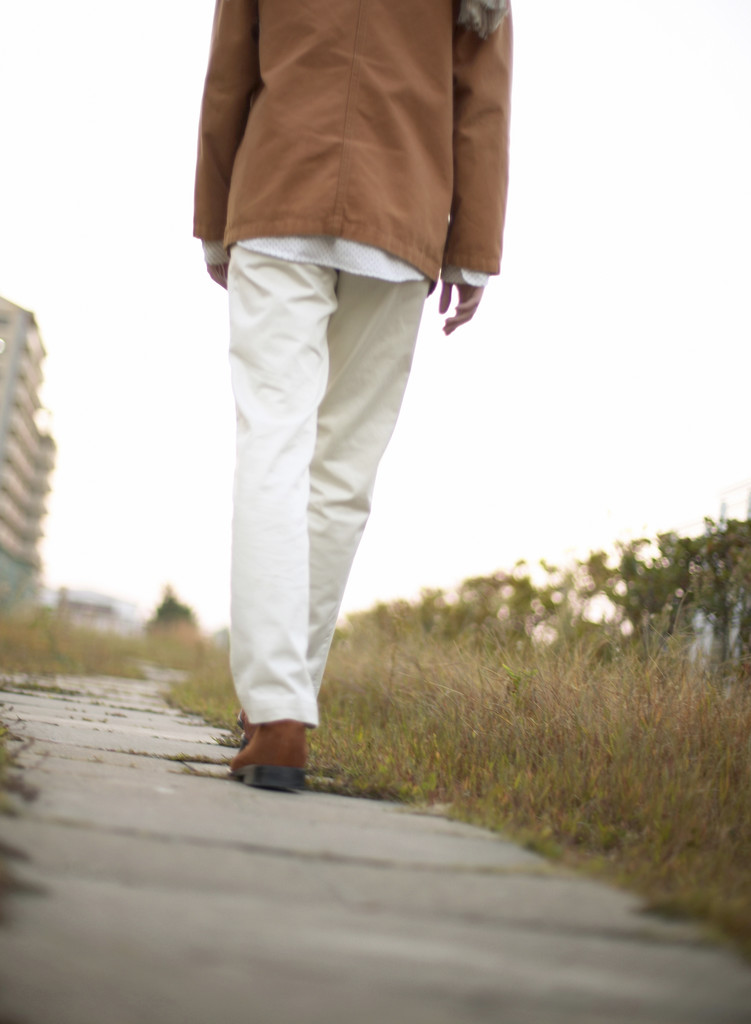 Walk while waiting around
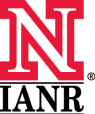 Ways to increase physical activity
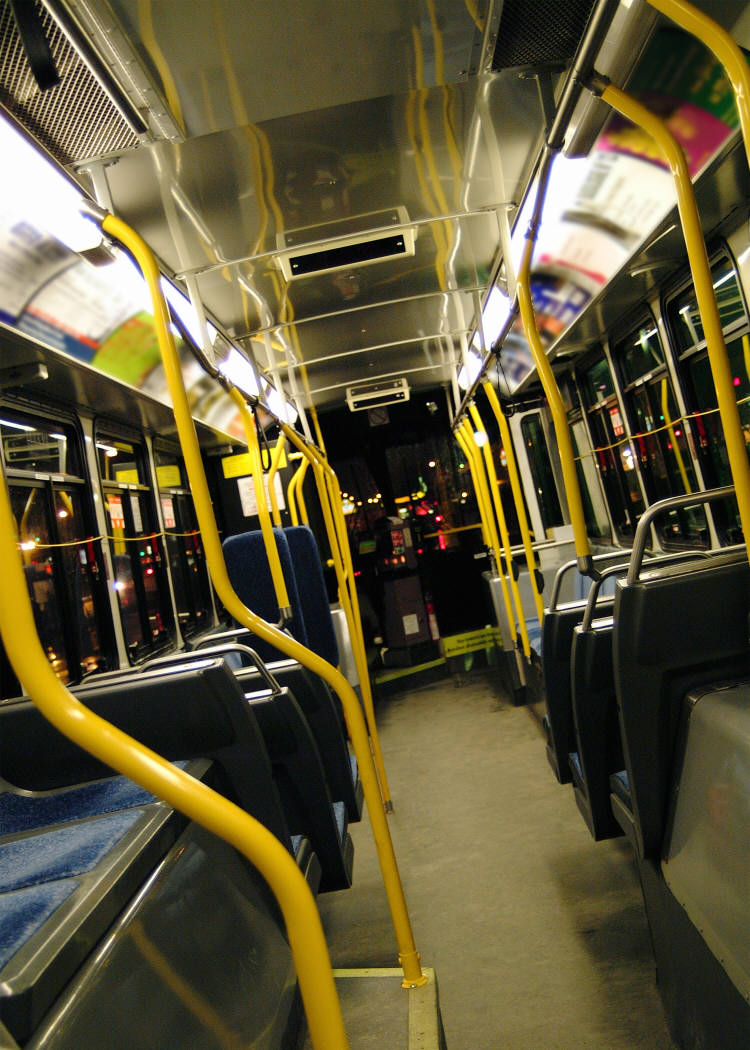 Get off the bus or out of your car a distance from your destination and walk the rest of the way
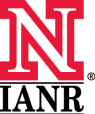 Ways to increase physical activity
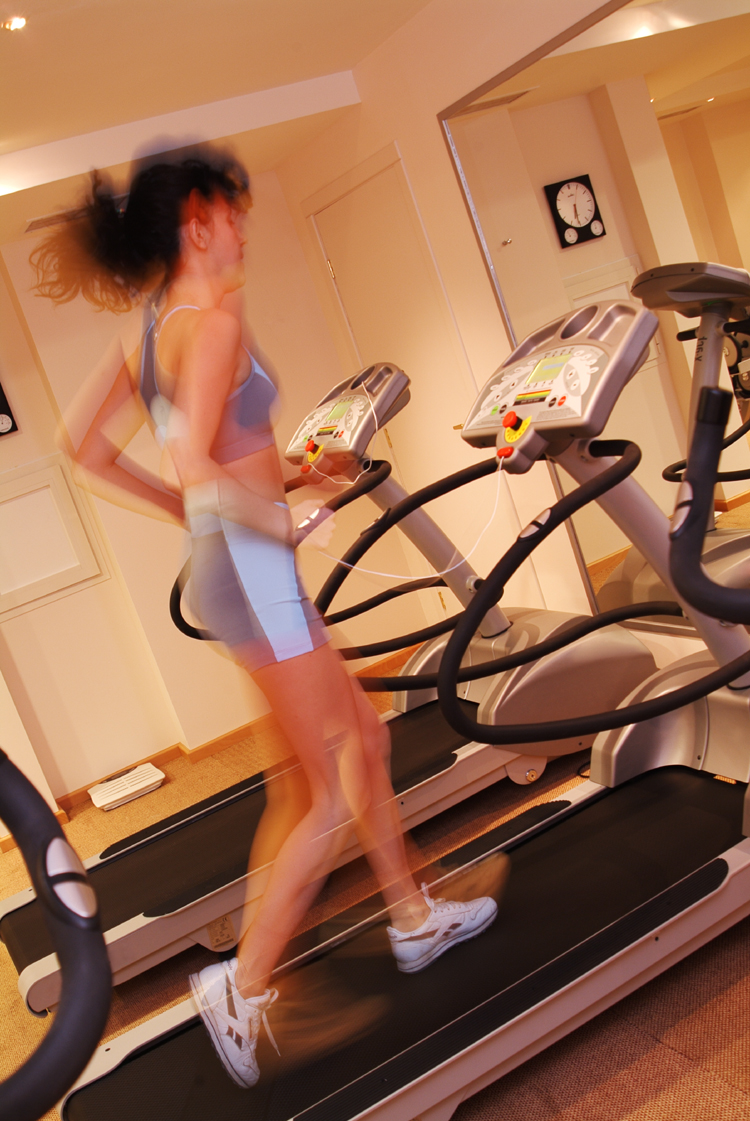 Use your exercise bicycle or treadmill while watching TV
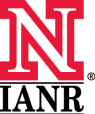 151
Ways to increase physical activity
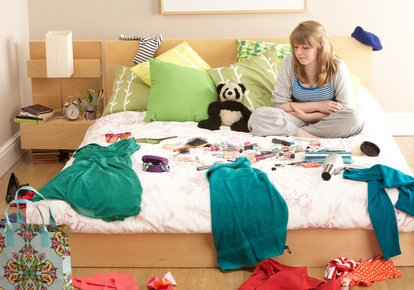 Speed clean your room!
Your parents will appreciate it!
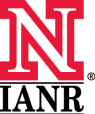 © Monkey Business - Fotolia.com
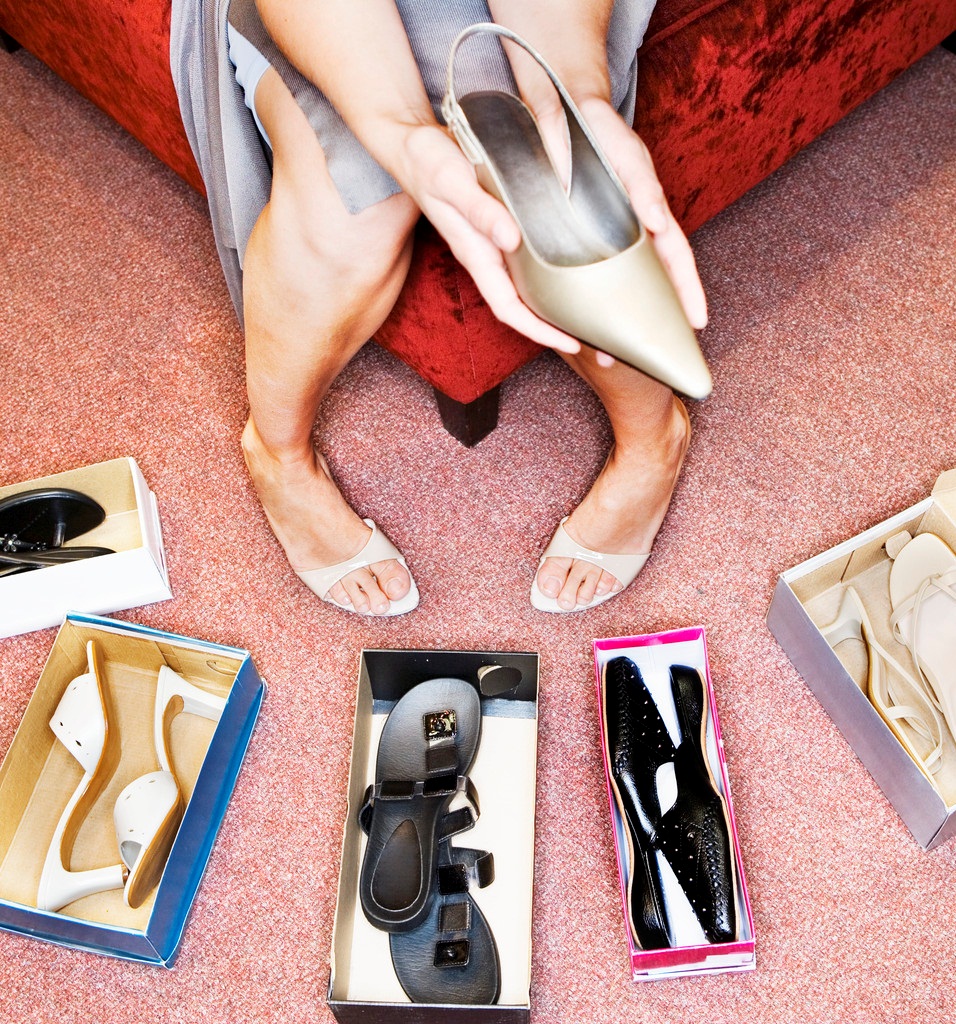 Choose shoes that promote walking (at least some of the time!)
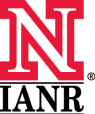 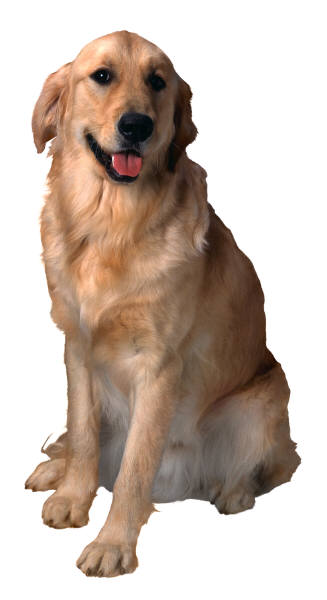 Take me for a walk … don’t just watch me walk!
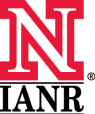 Most important — have fun while being active!
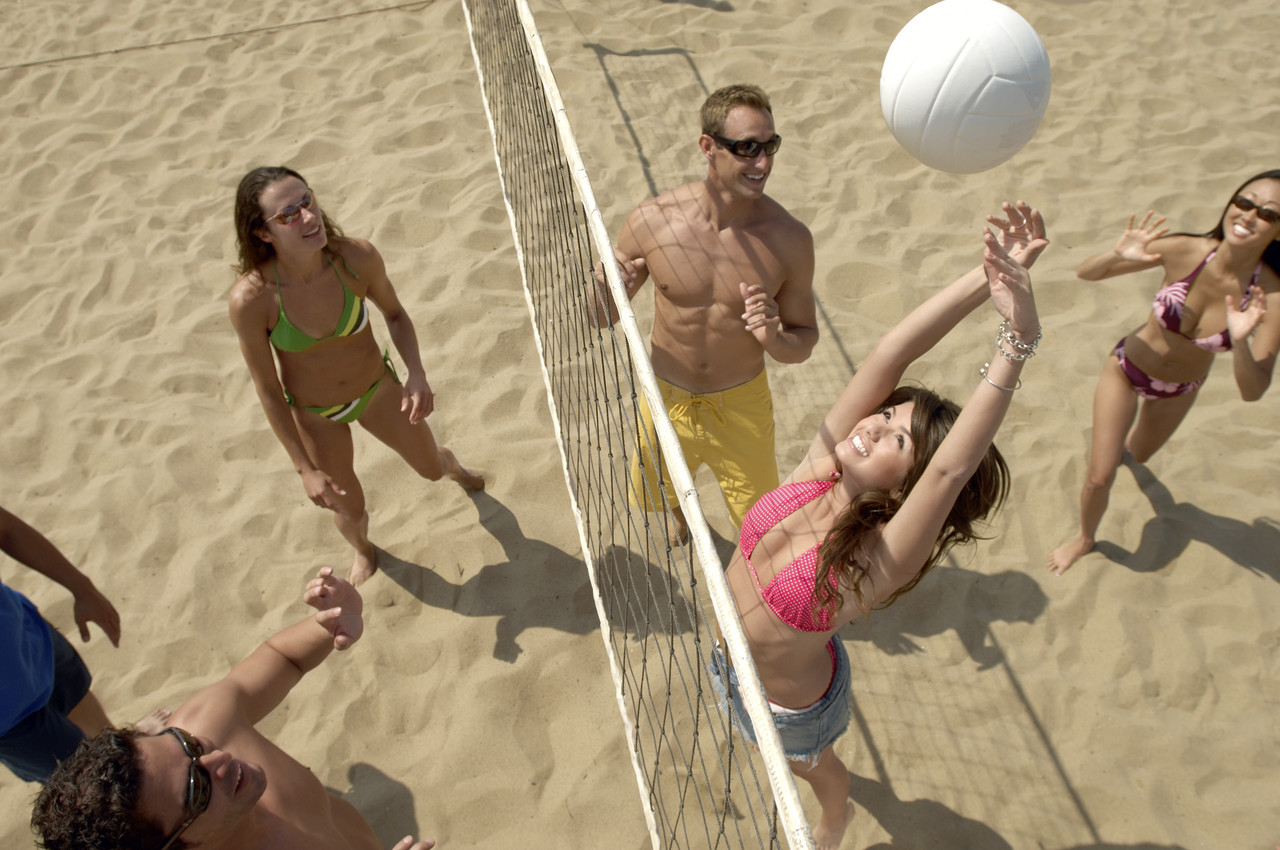 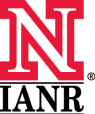 And … don’t go to extremes unless you know what you’re doing!!!
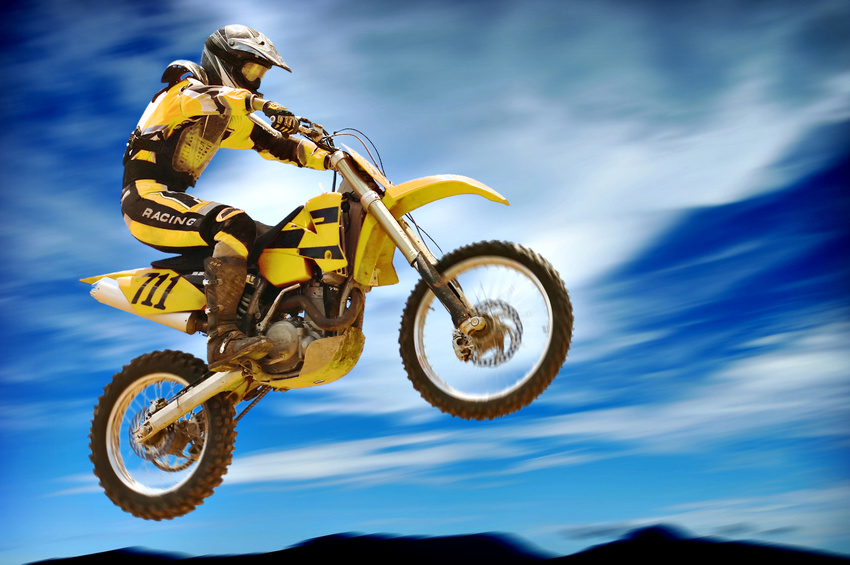 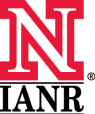 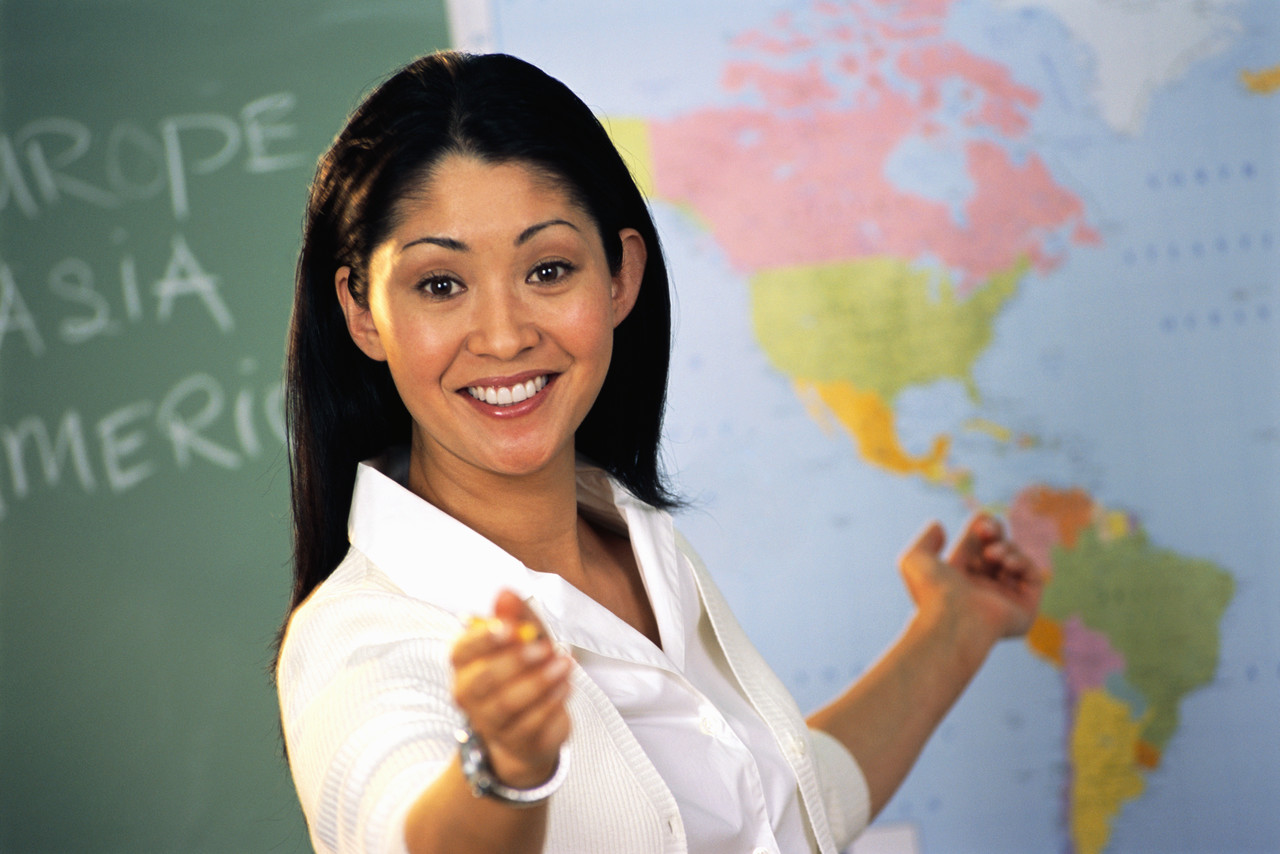 Quick Quiz
What’s the minimum amount of activity needed daily for kids and teens?
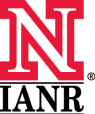 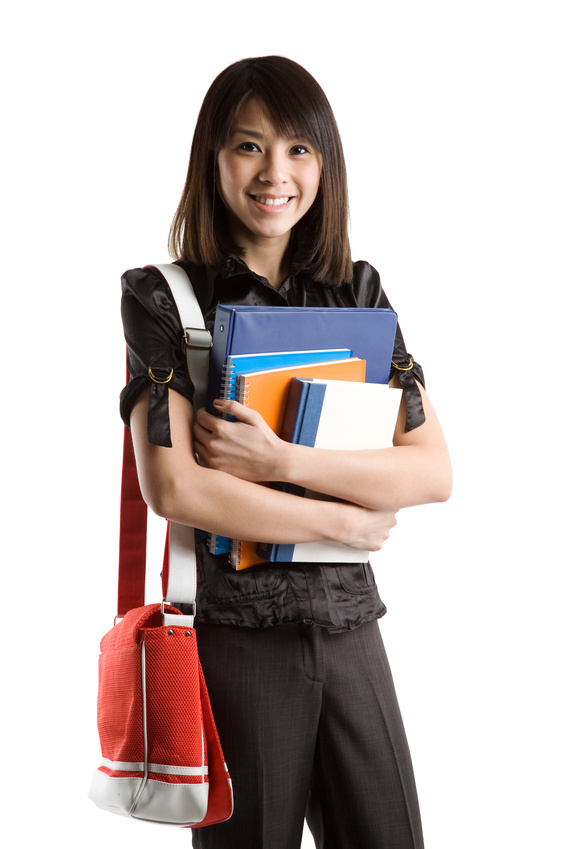 At least 60 minutes, 10 minutes or more at a time
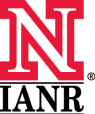 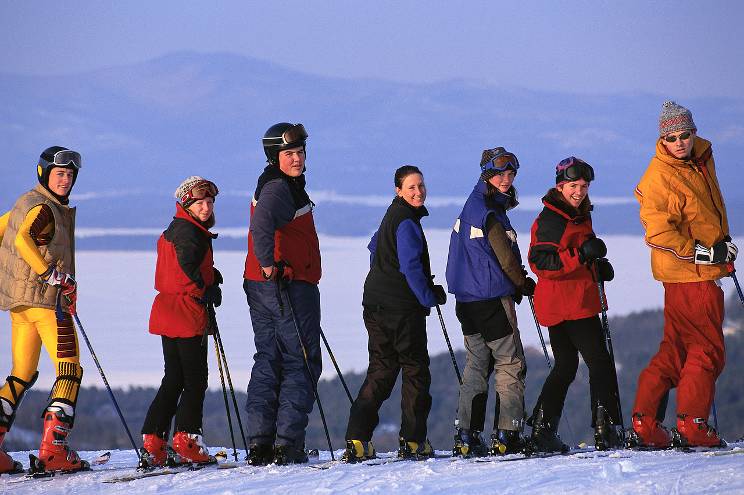 Have fun while being active!
Most important …
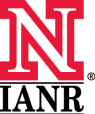 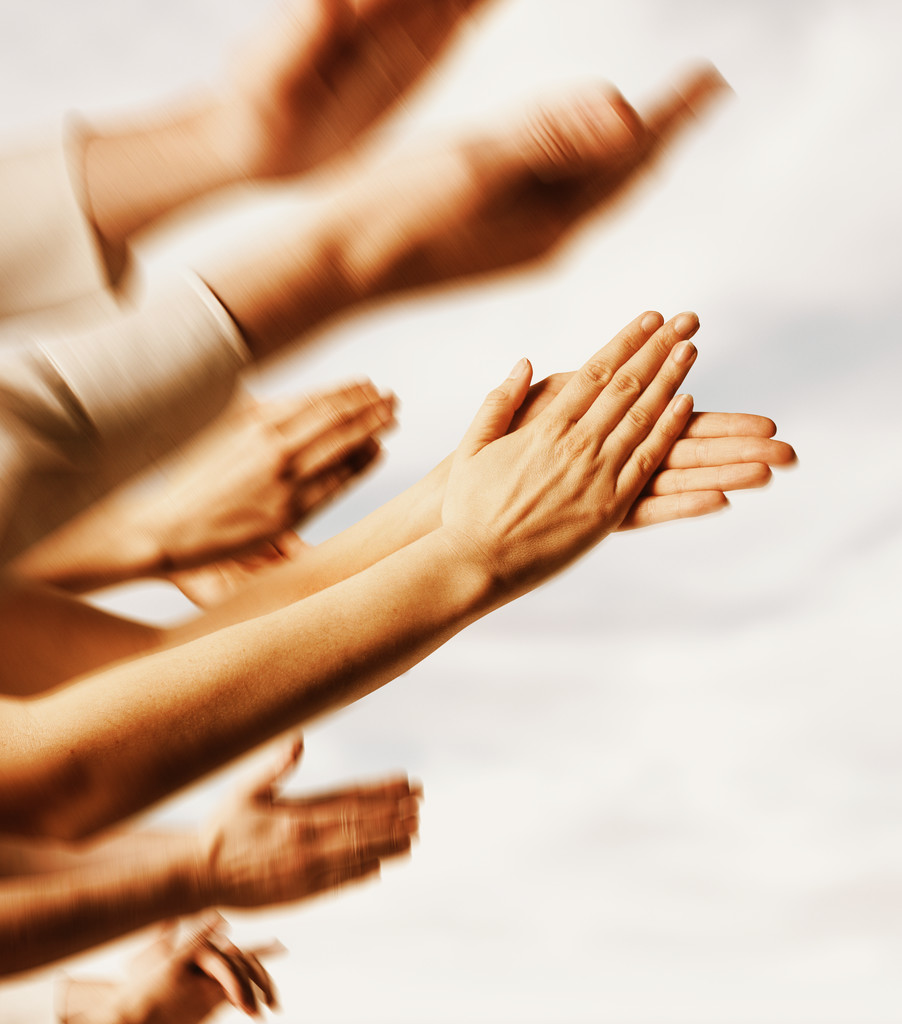 Give yourself a hand if you’re physically active at least 60 minutesa day!
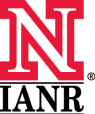 A final thought …
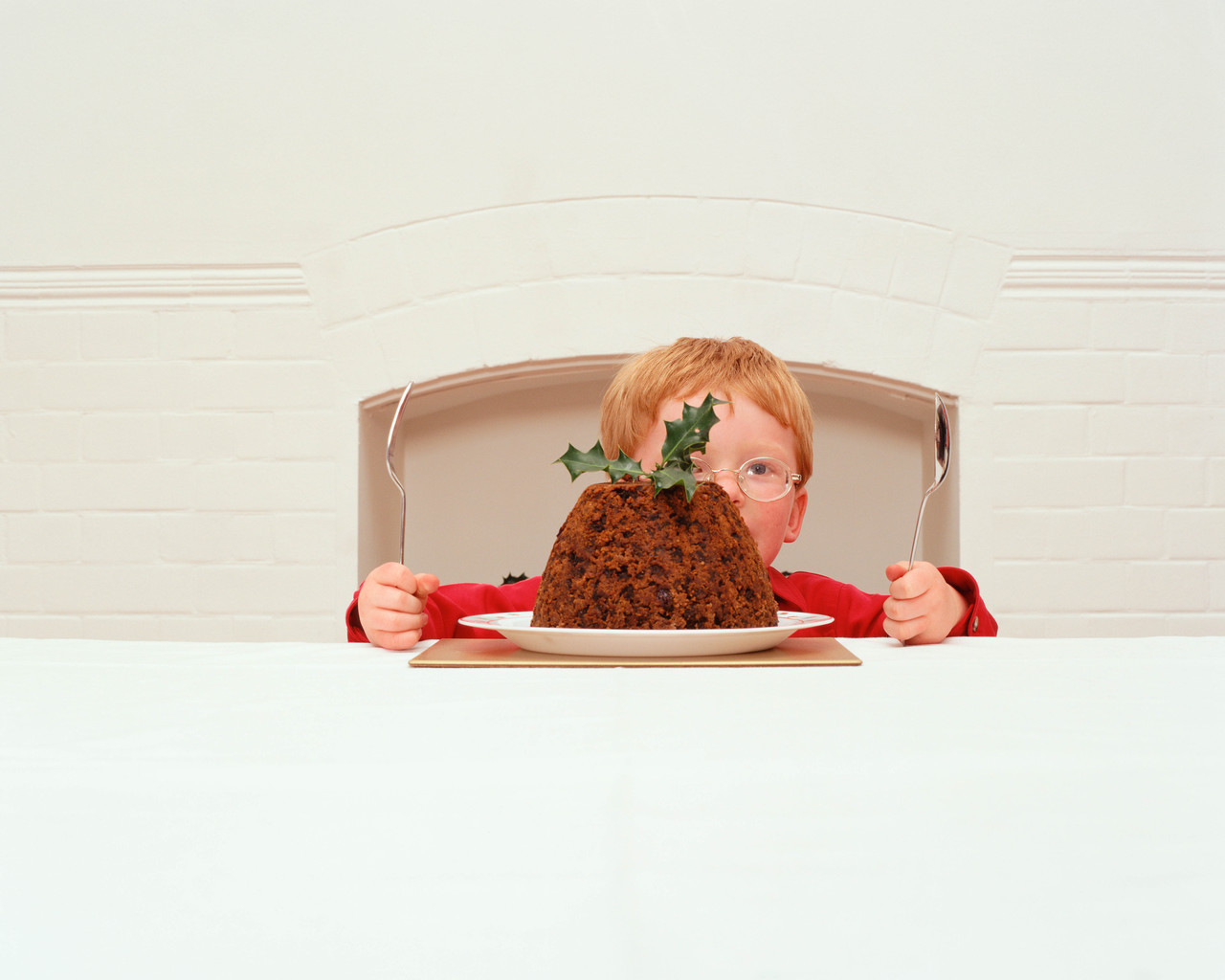 “Never eat more than you can lift.”   
       ~Miss Piggy, the Muppet
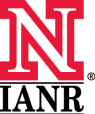 THE END
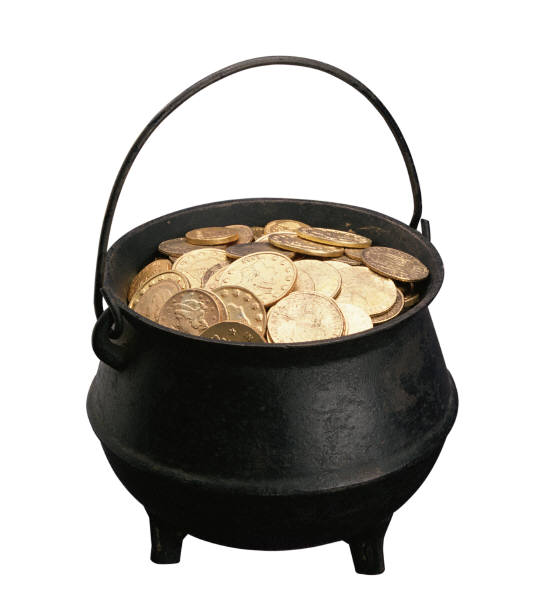 “The greatest    wealth is   health.”  
                 ~Virgil
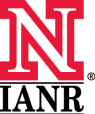 Thank You to the following Peer Reviewers (in alphabetical order). Your time and expertise was greatly appreciated!
Mary Abbott, RD
Whitney Ceas, RD, LMNT
Karen Erdman, DTR
Ann Fenton, MS
Susan Hansen, MS
Alice Henneman, MS, RD
Cathy Merickel, MS, RD, LD
Nannette Rankin, RD
Natali Shei, MS, RD
Karen Siebe, MS, RD, LMNT
Kathi Taylor, RD
Kayte Tranel, MS, RD
Joyce White, RD
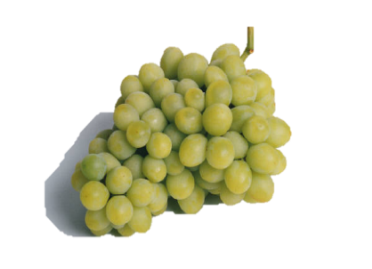 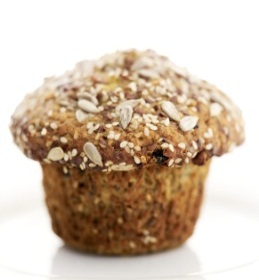 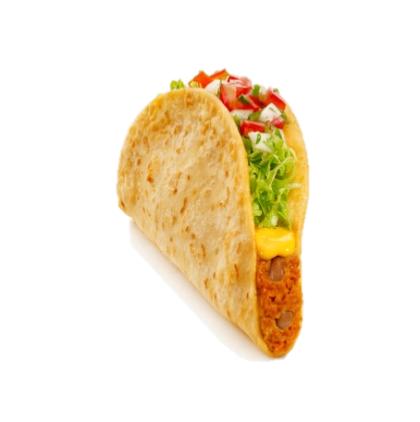 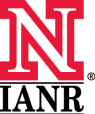 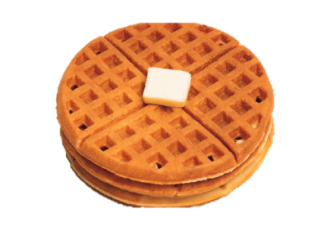 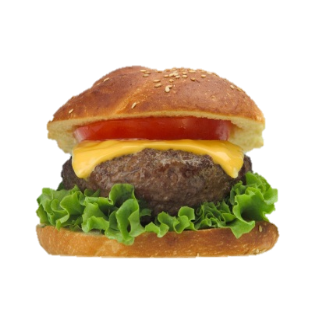 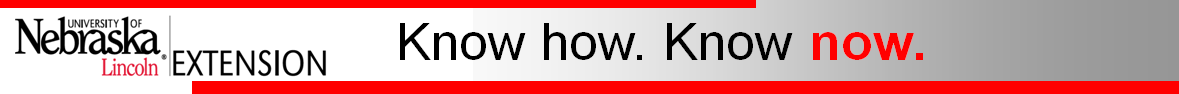 Extension is a Division of the Institute of Agriculture and Natural Resources at the University of Nebraska–Lincoln cooperating with the Counties and the United States Department of Agriculture.

University of Nebraska–Lincoln Extension educational programs abide with the nondiscrimination policies of the University of Nebraska–Lincoln and the United States Department of Agriculture.
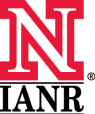